KHỞI ĐỘNG
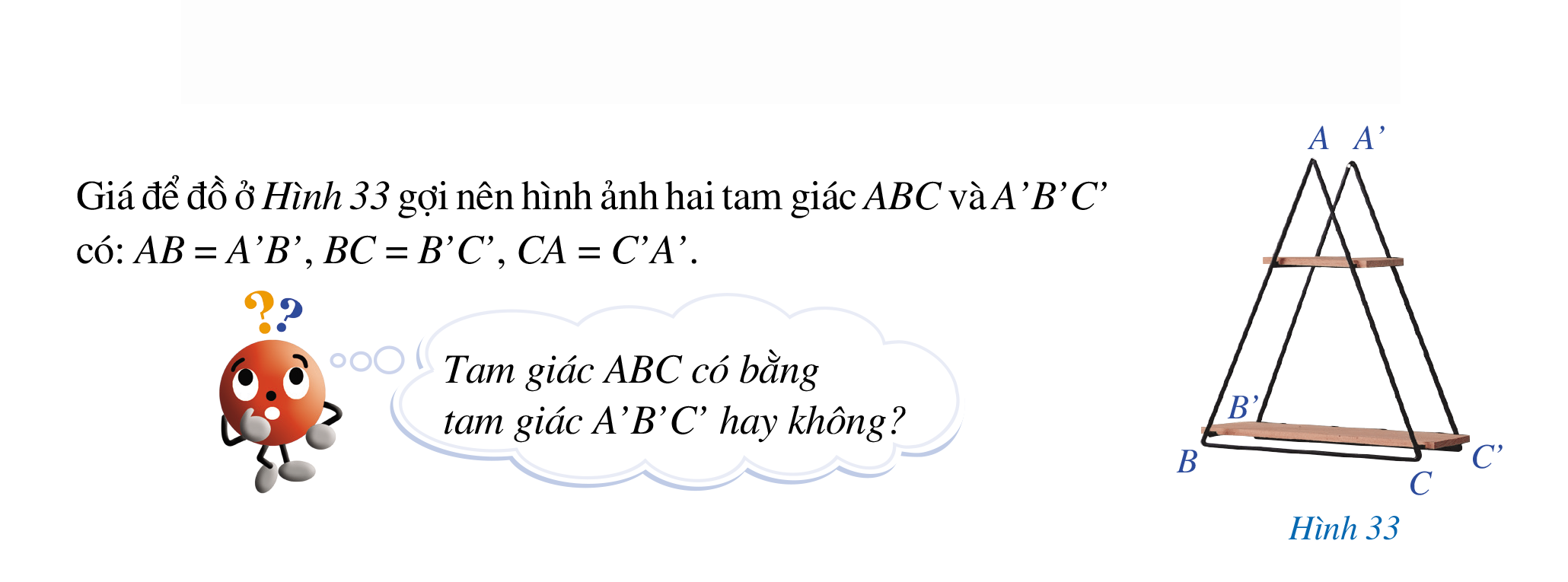 BÀI 4: TRƯỜNG HỢP BẰNG NHAU THỨ NHẤT CỦA TAM GIÁC: CẠNH – CẠNH – CẠNH
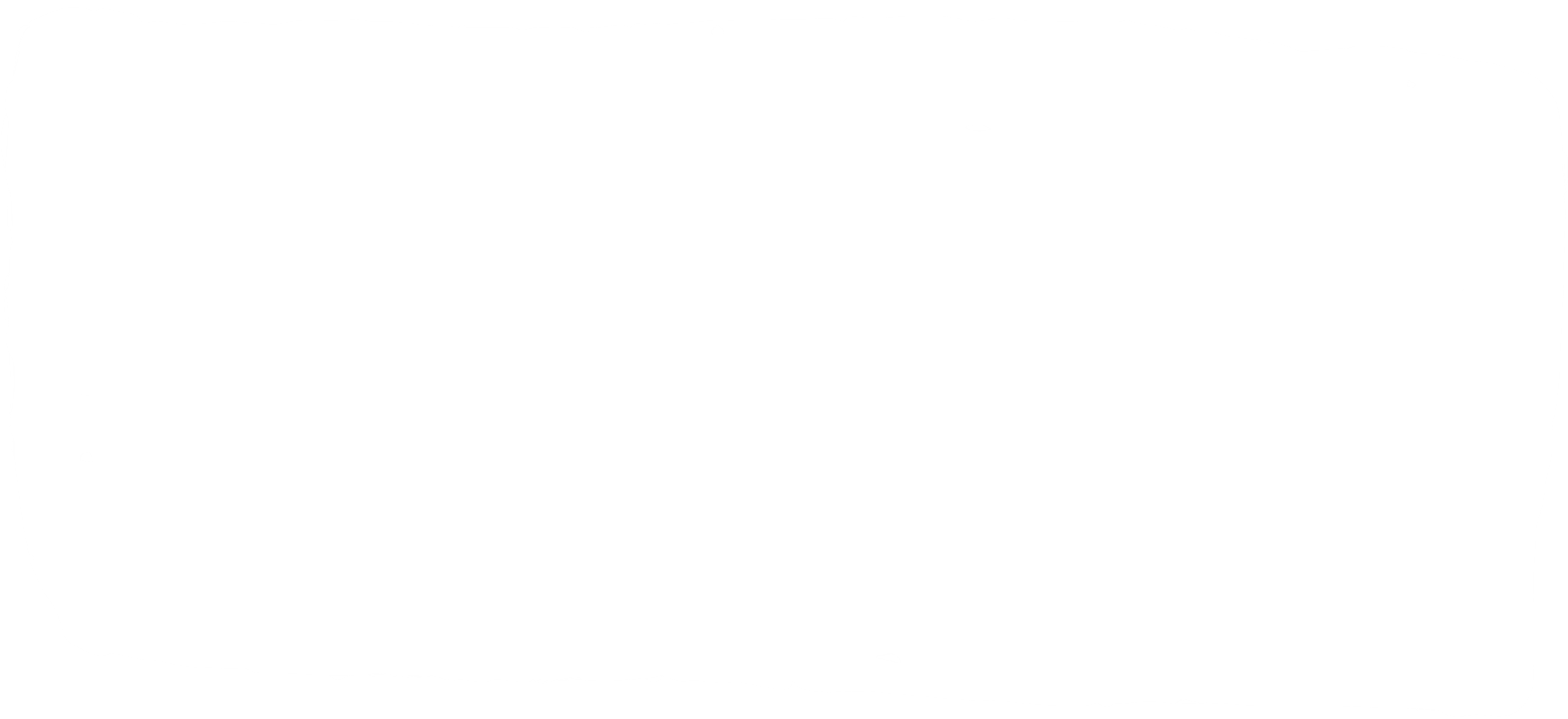 NỘI DUNG BÀI HỌC
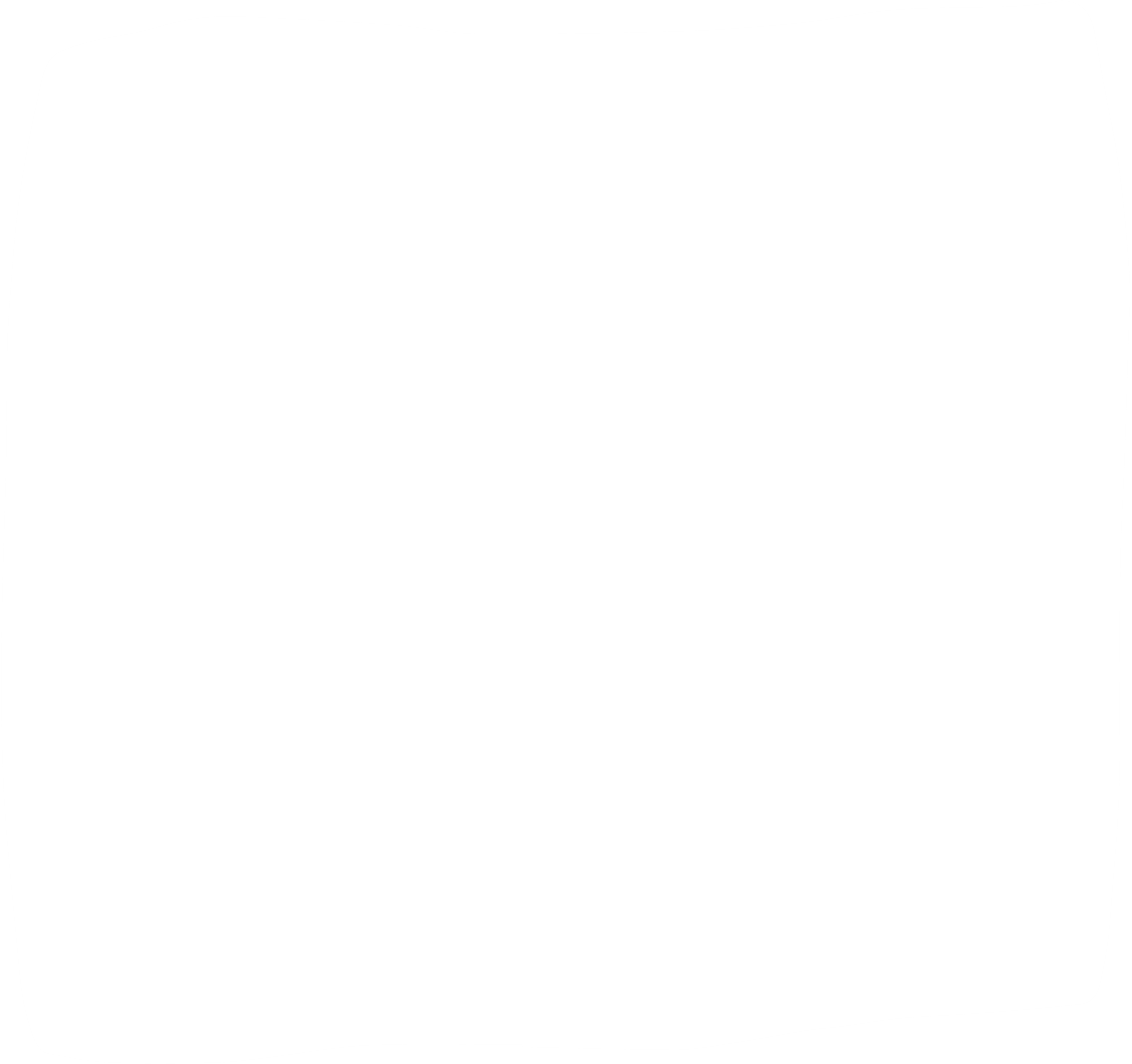 02
01
Áp dụng vào trường hợp bằng nhau về cạnh huyền và cạnh góc vuông của tam giác vuông
Trường hợp bằng nhau cạnh – cạnh – cạnh
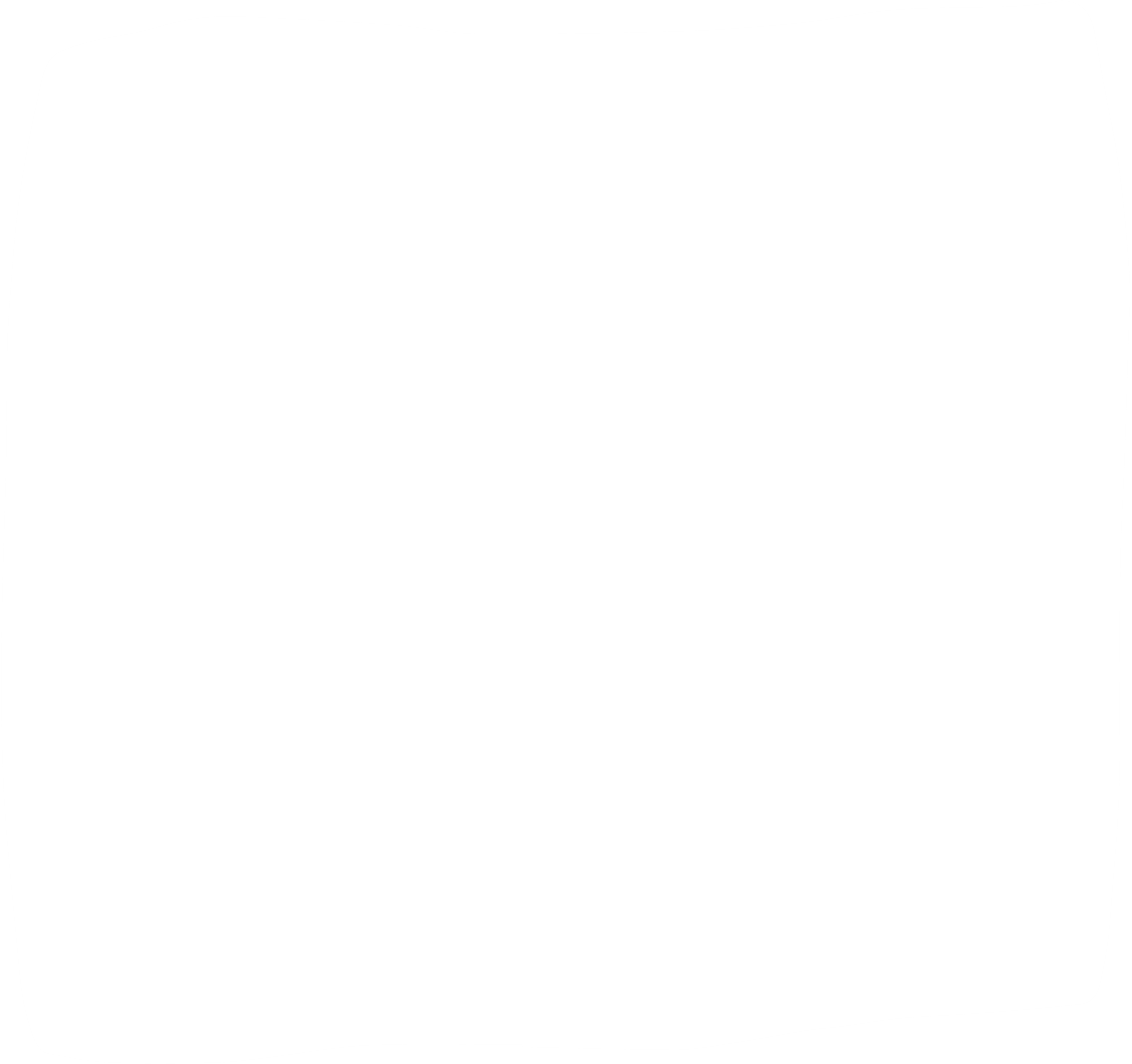 I. TRƯỜNG HỢP BẰNG NHAU CẠNH – CẠNH – CẠNH
HĐ1
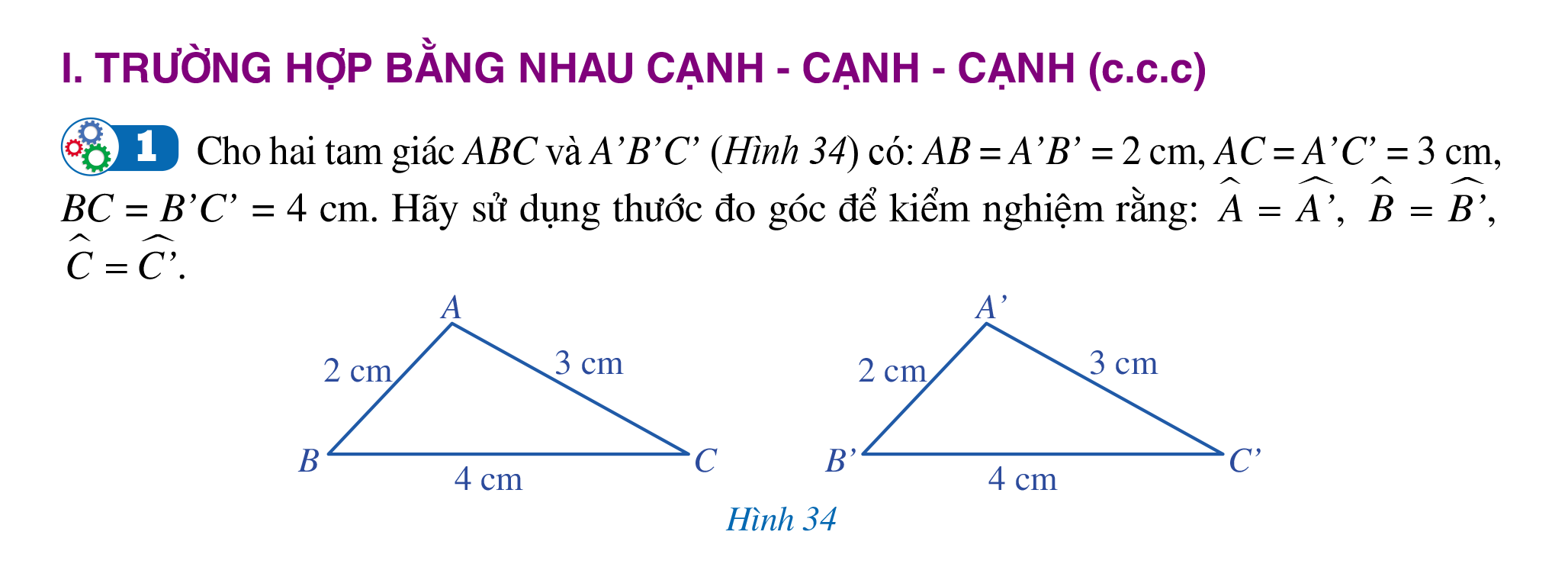 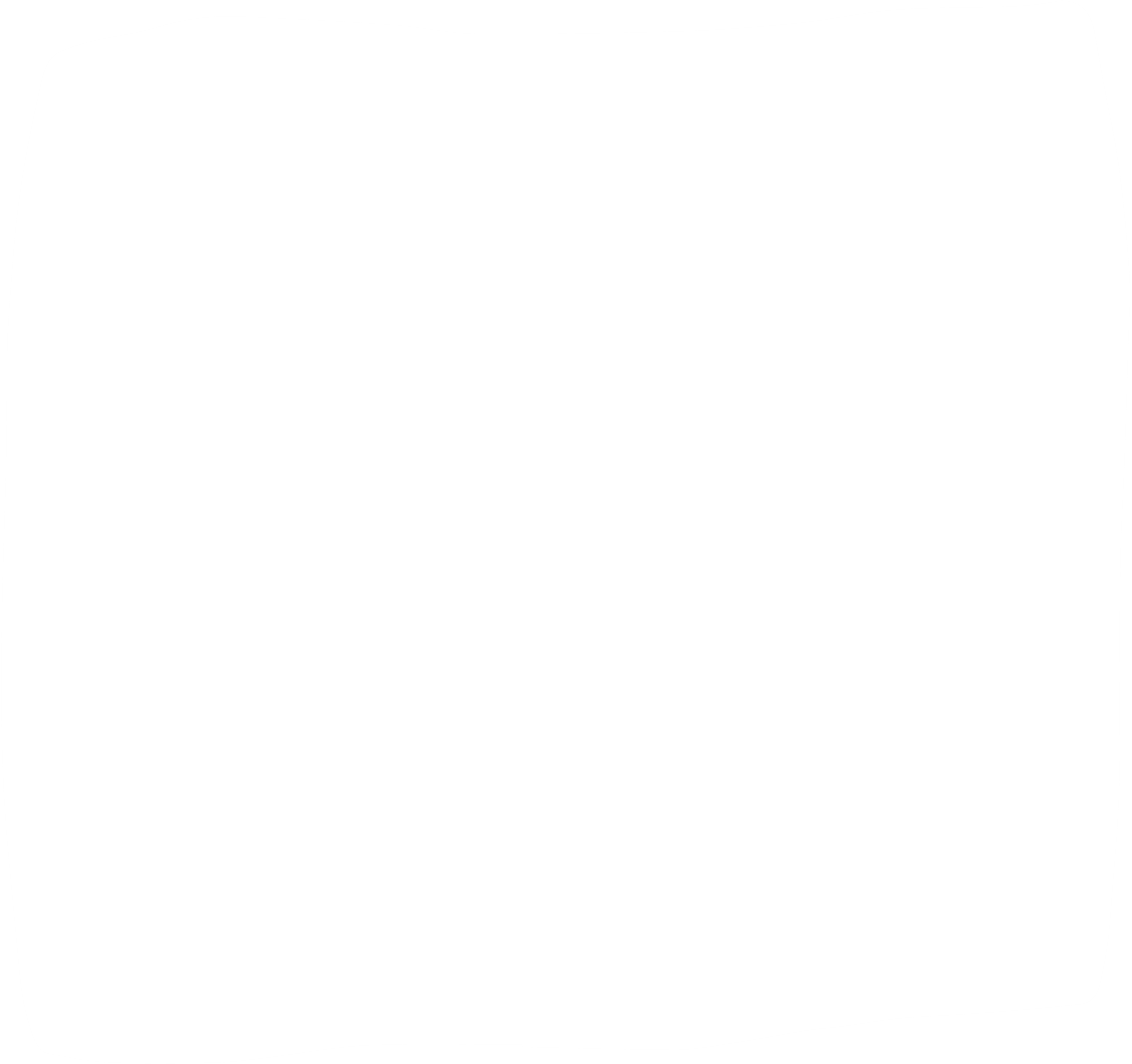 Kết luận 
Nếu ba cạnh của tam giác này bằng ba cạnh của tam giác kia thì hai tam giác đó bằng nhau.
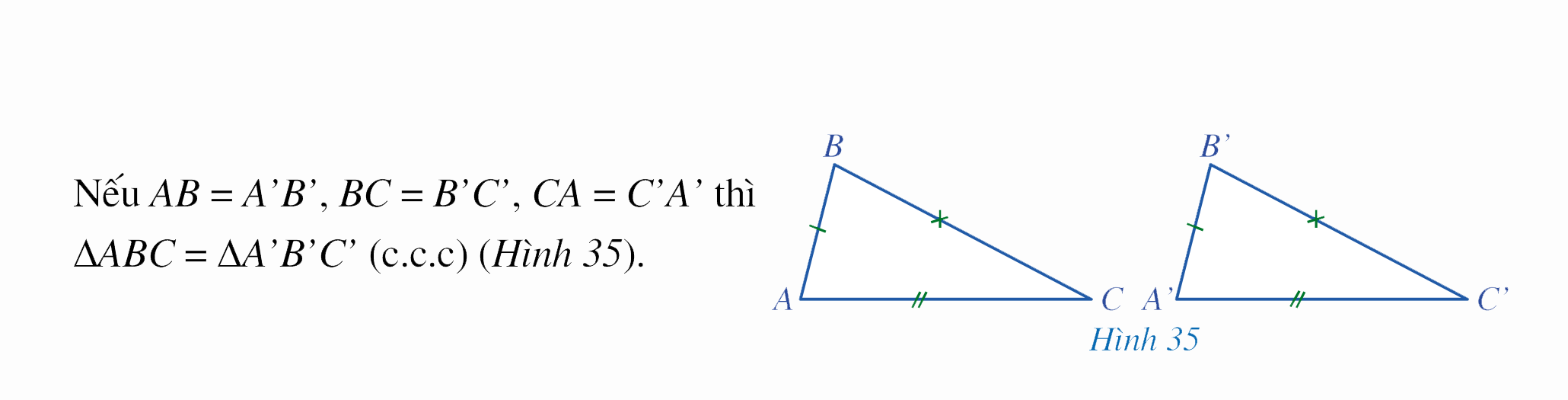 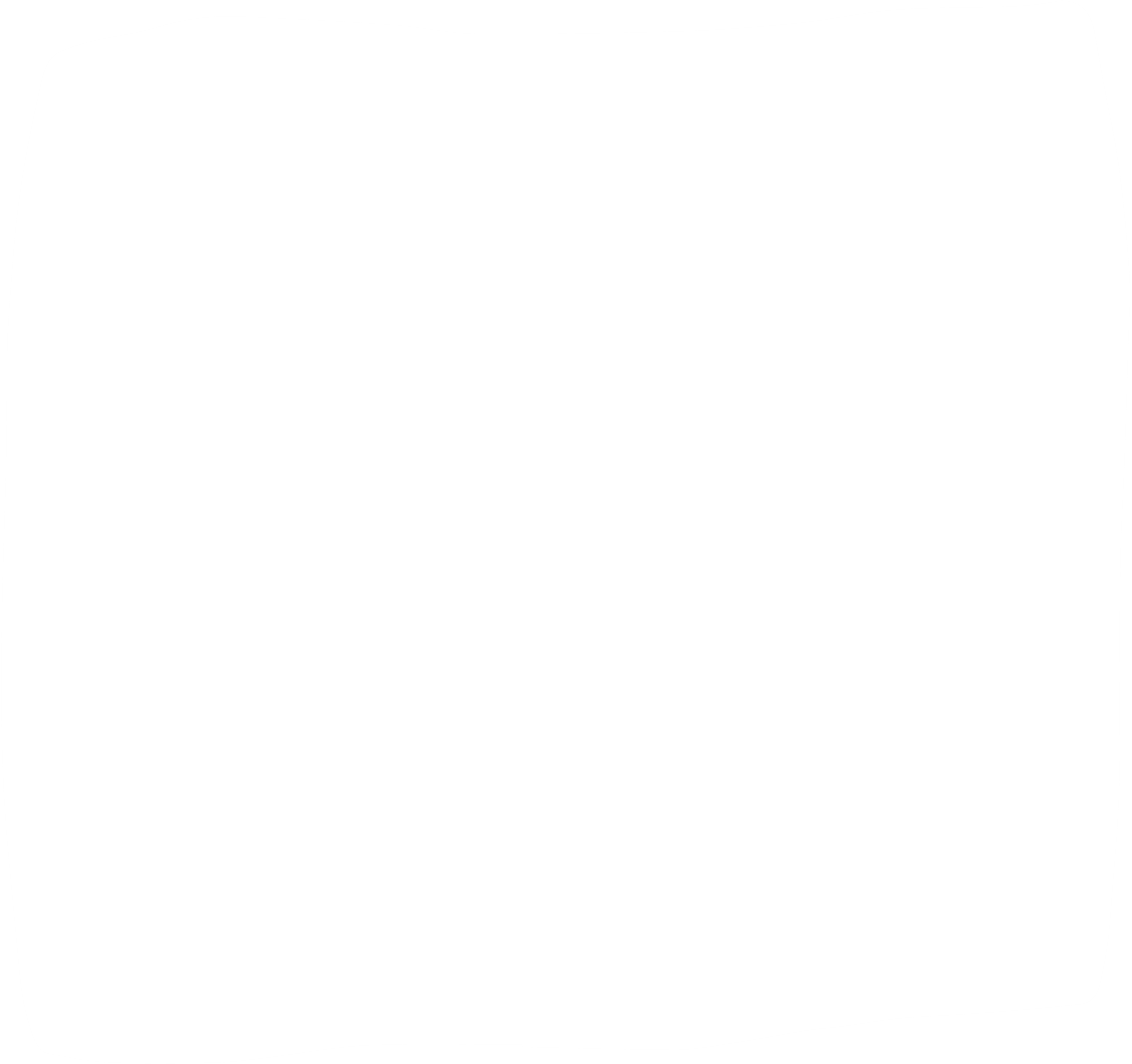 Quan sát Hình 36, cho biết các cặp tam giác nào bằng nhau. Vì sao?
Ví dụ 1
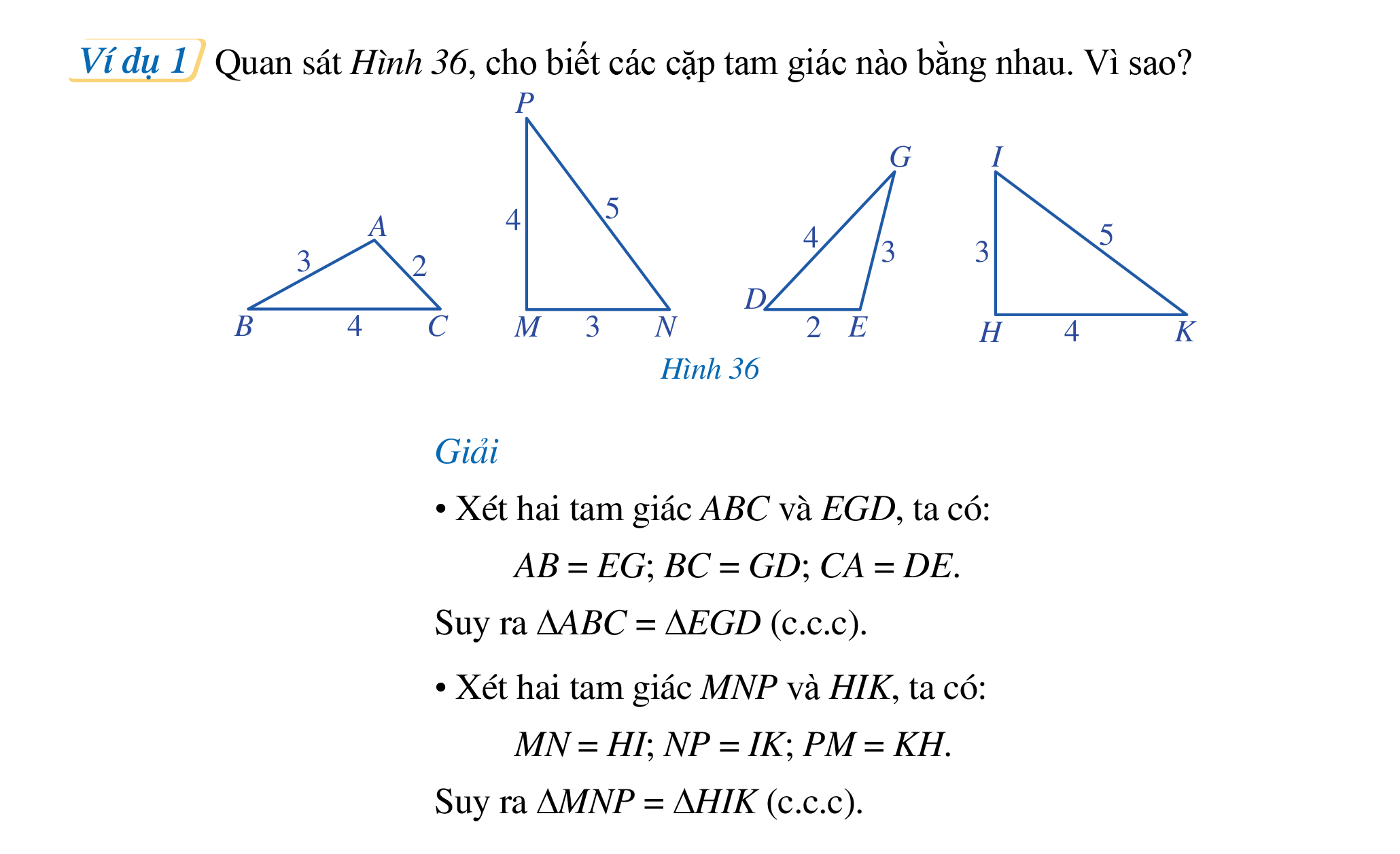 Giải
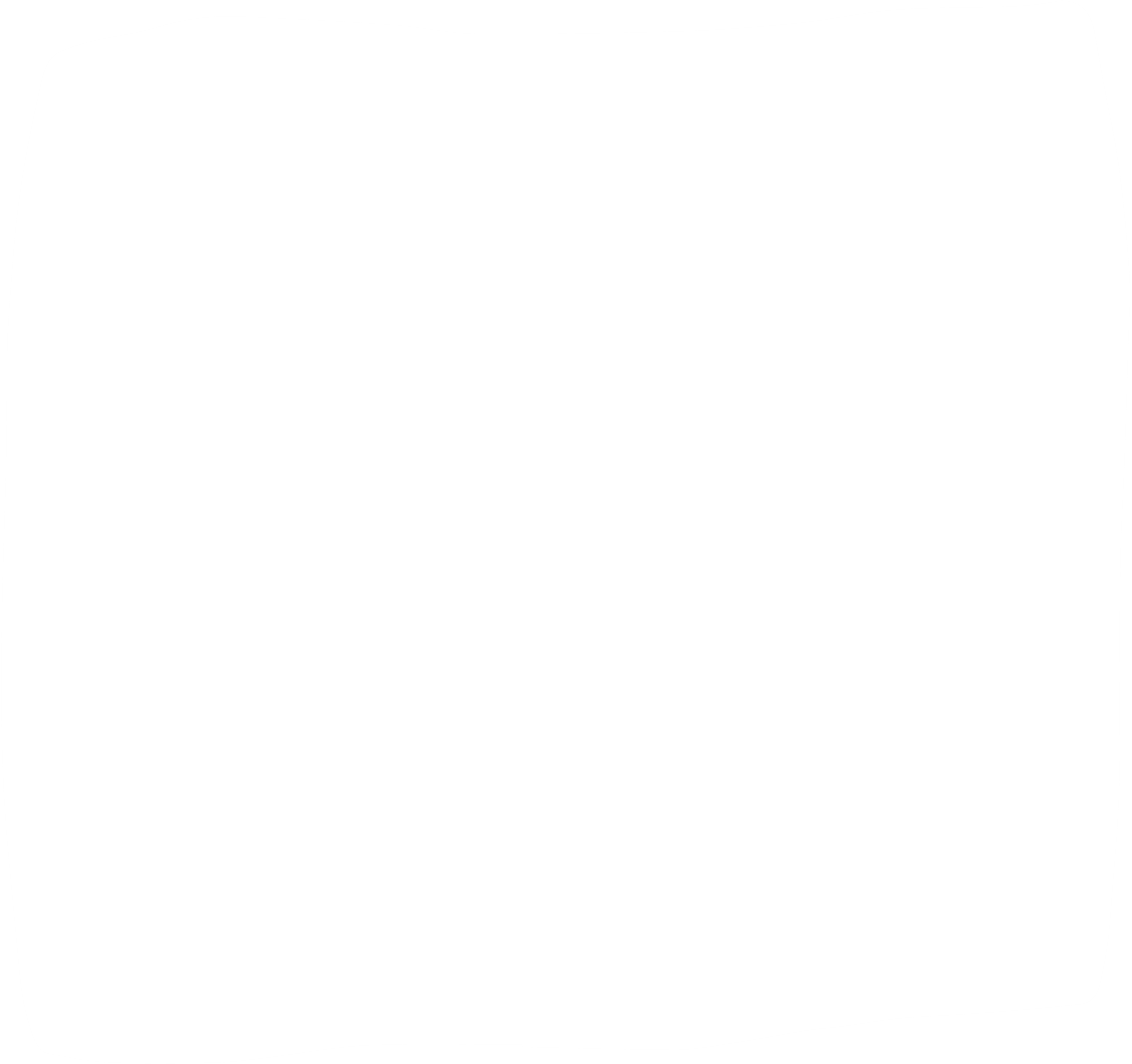 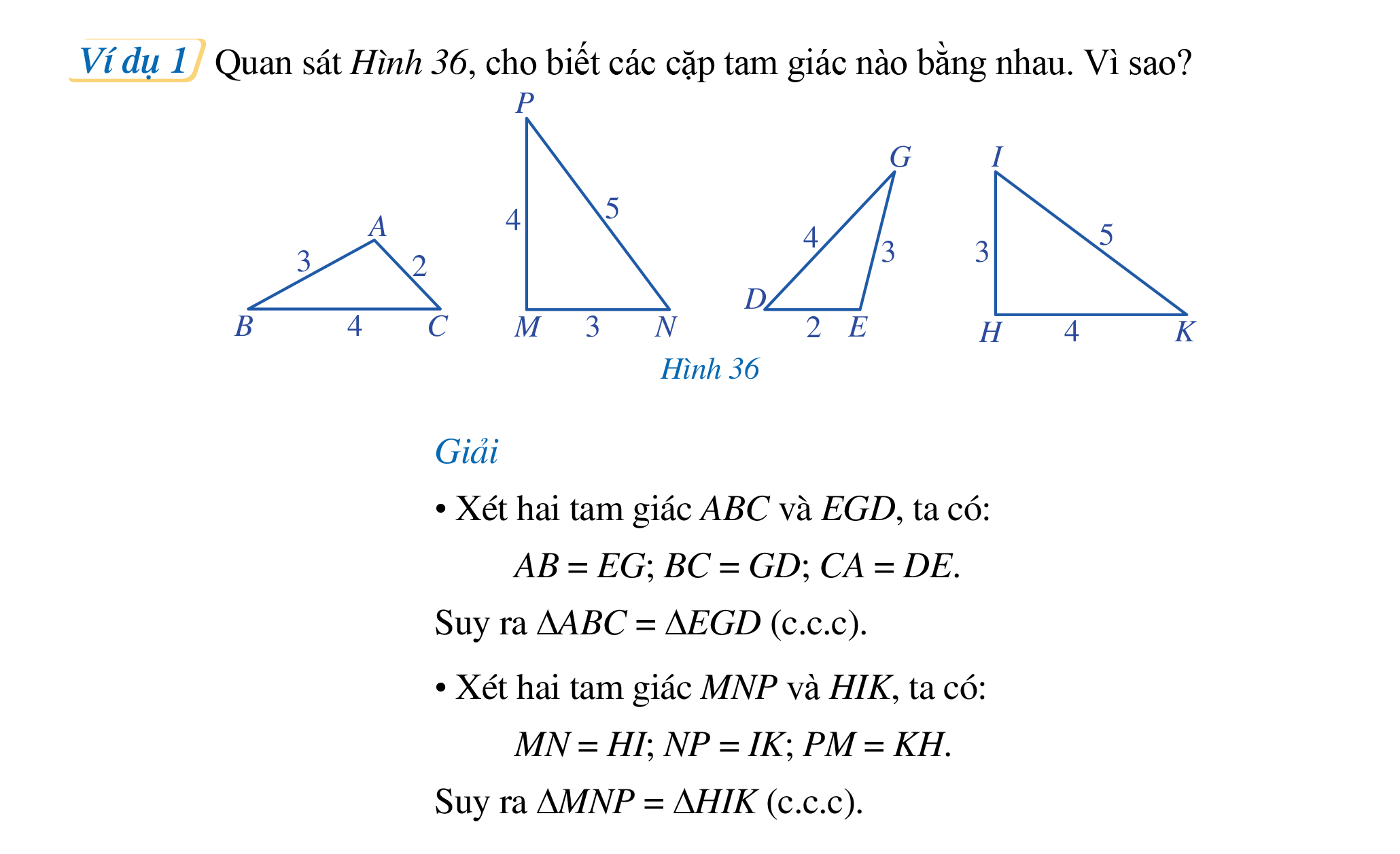 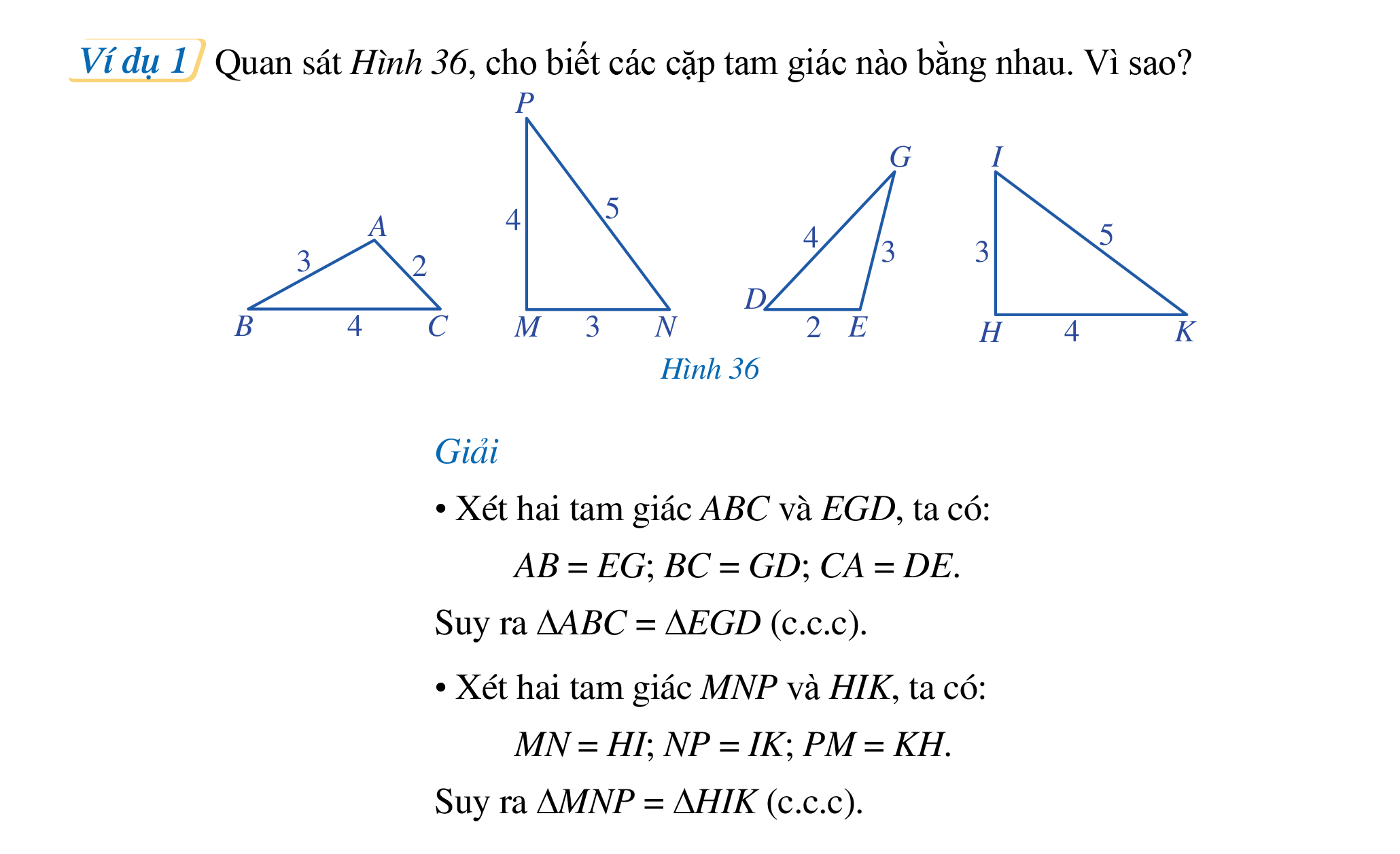 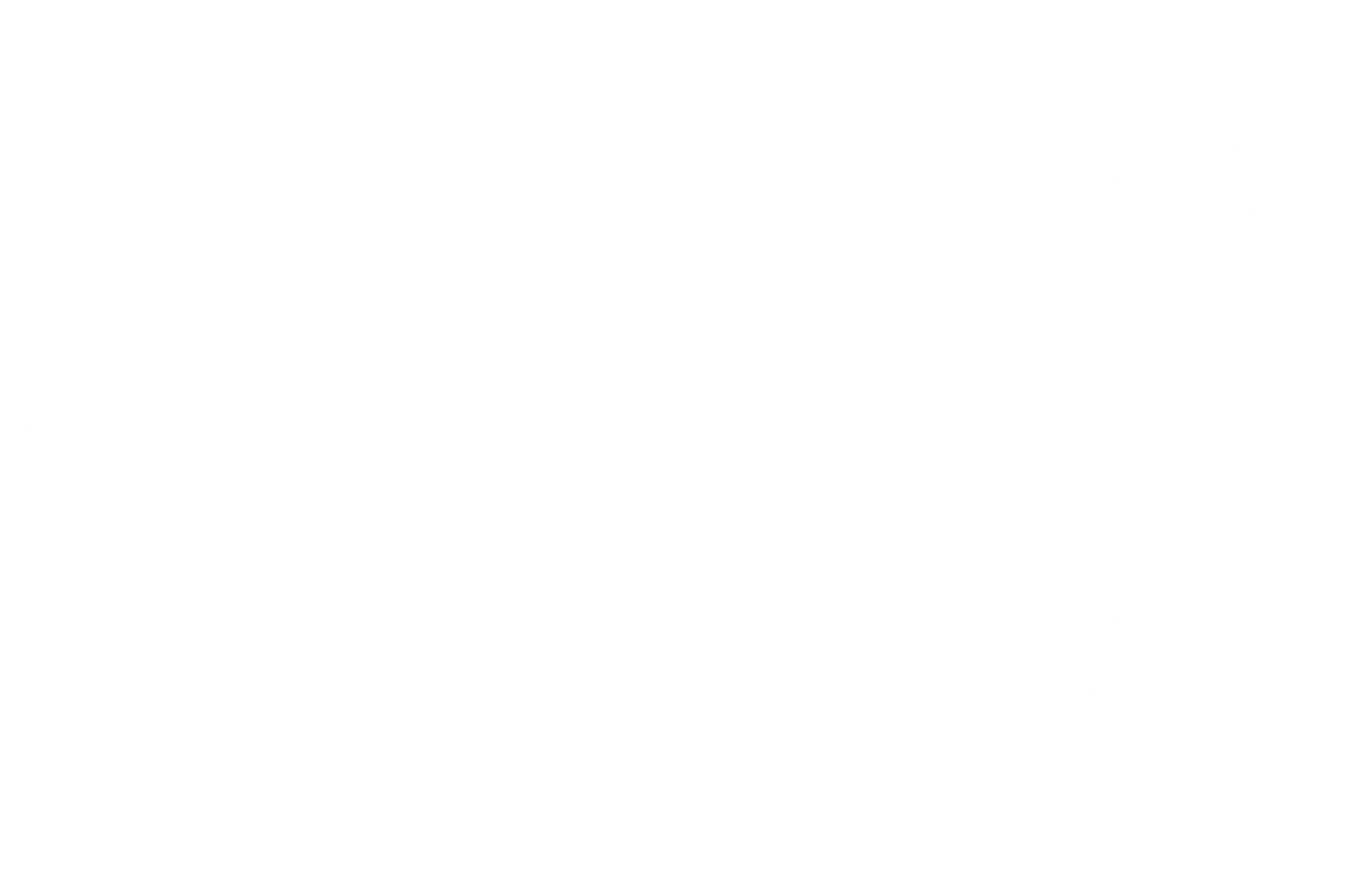 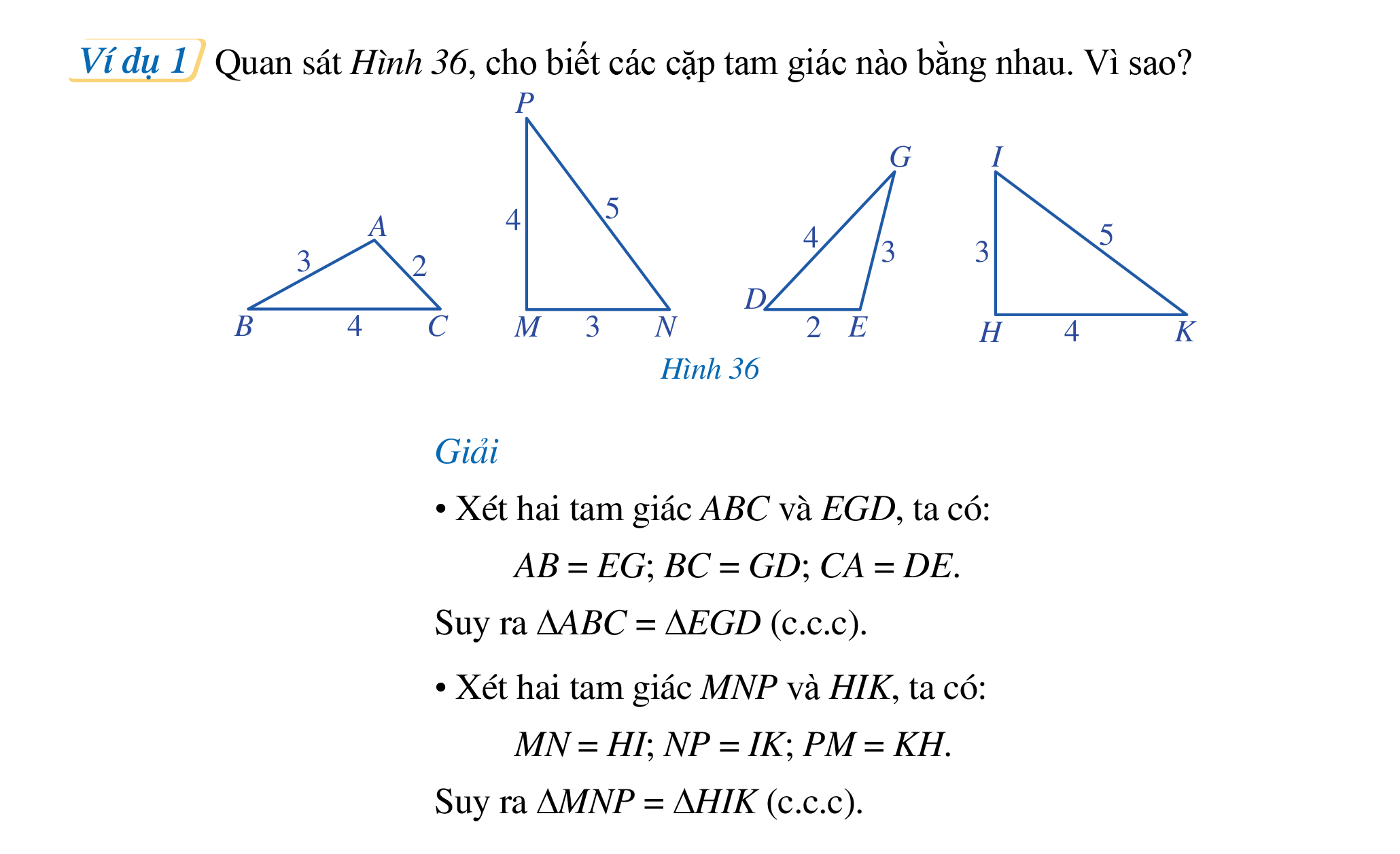 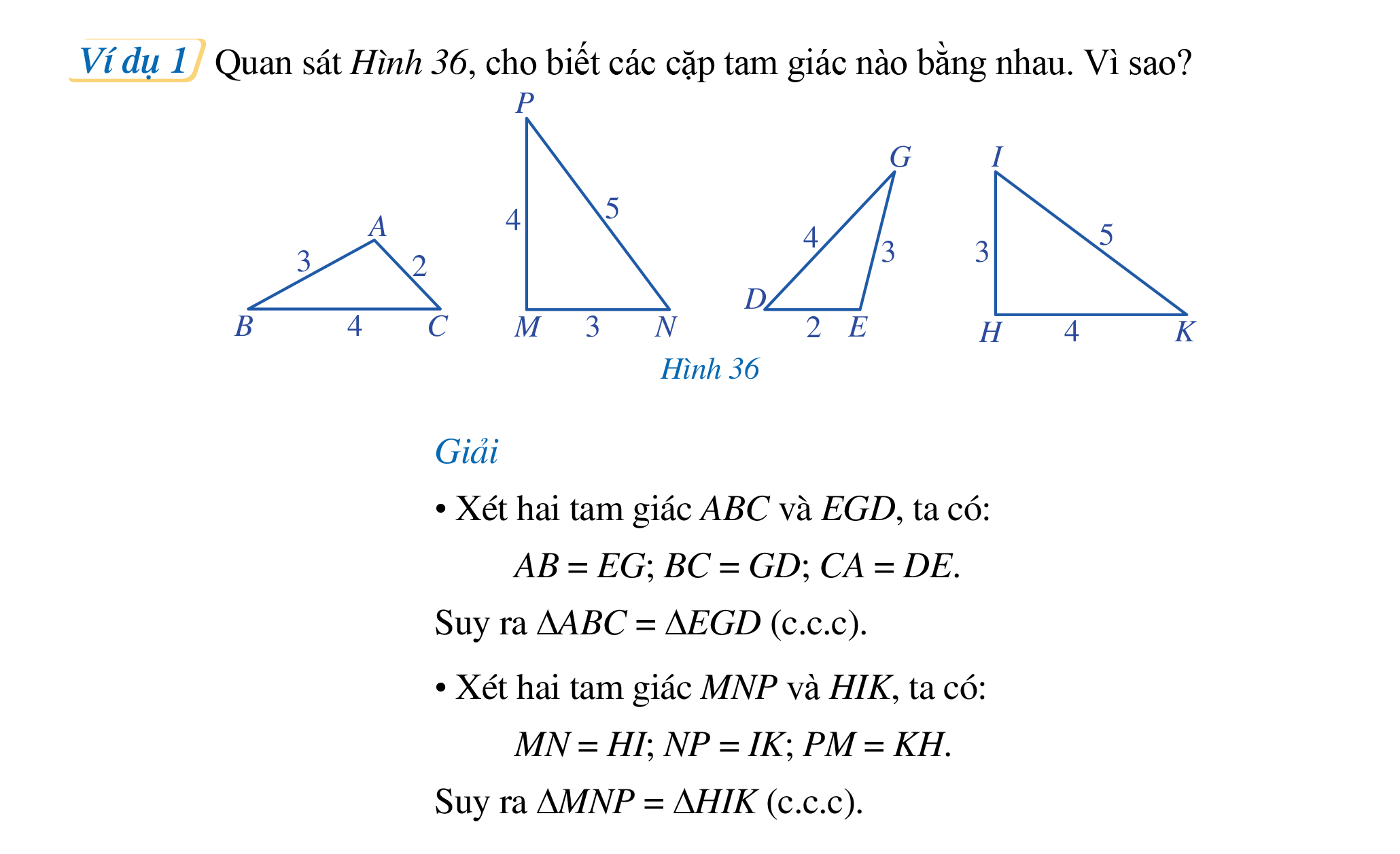 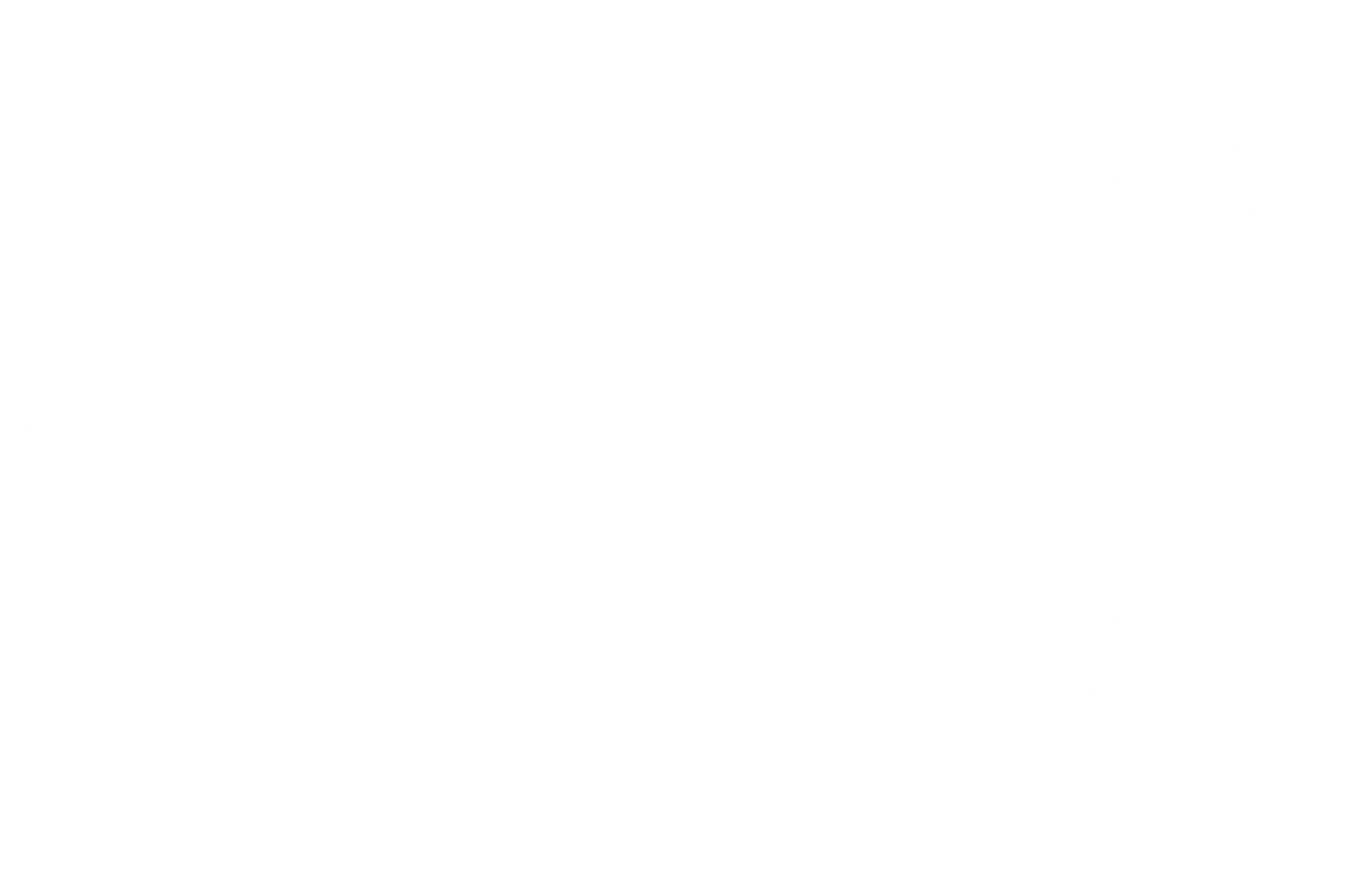 Hai tam giác ở Hình 37 có bằng nhau không? Vì sao?
Luyện tập
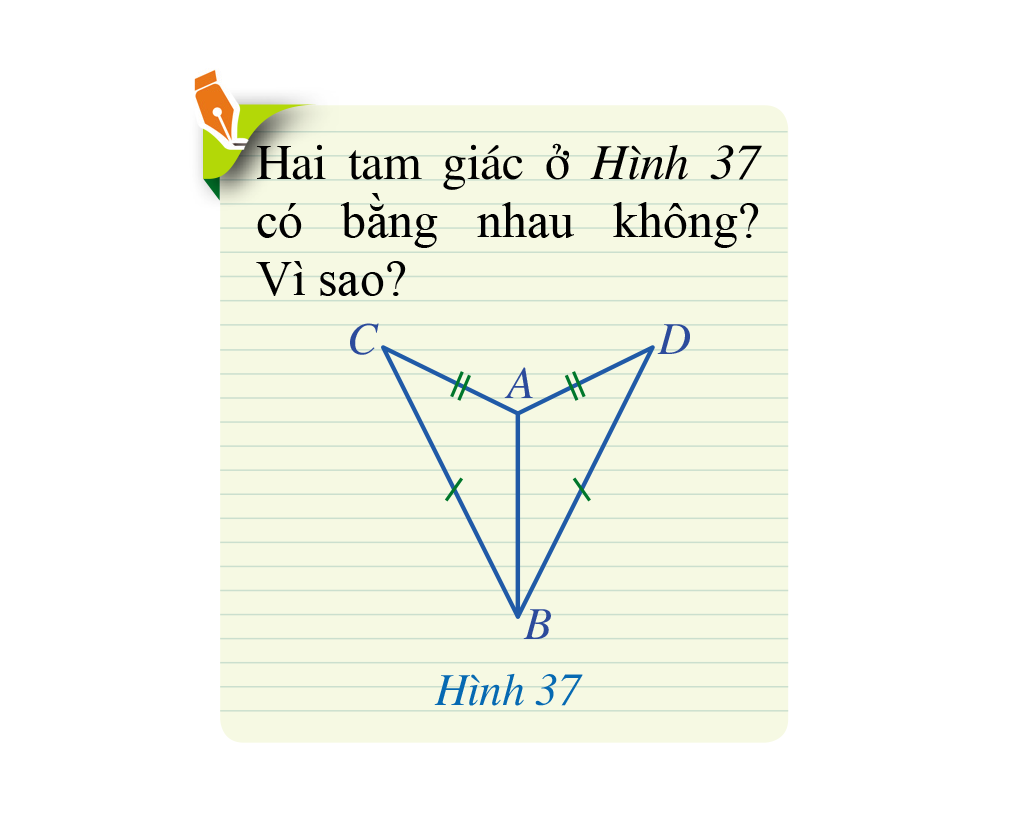 Giải
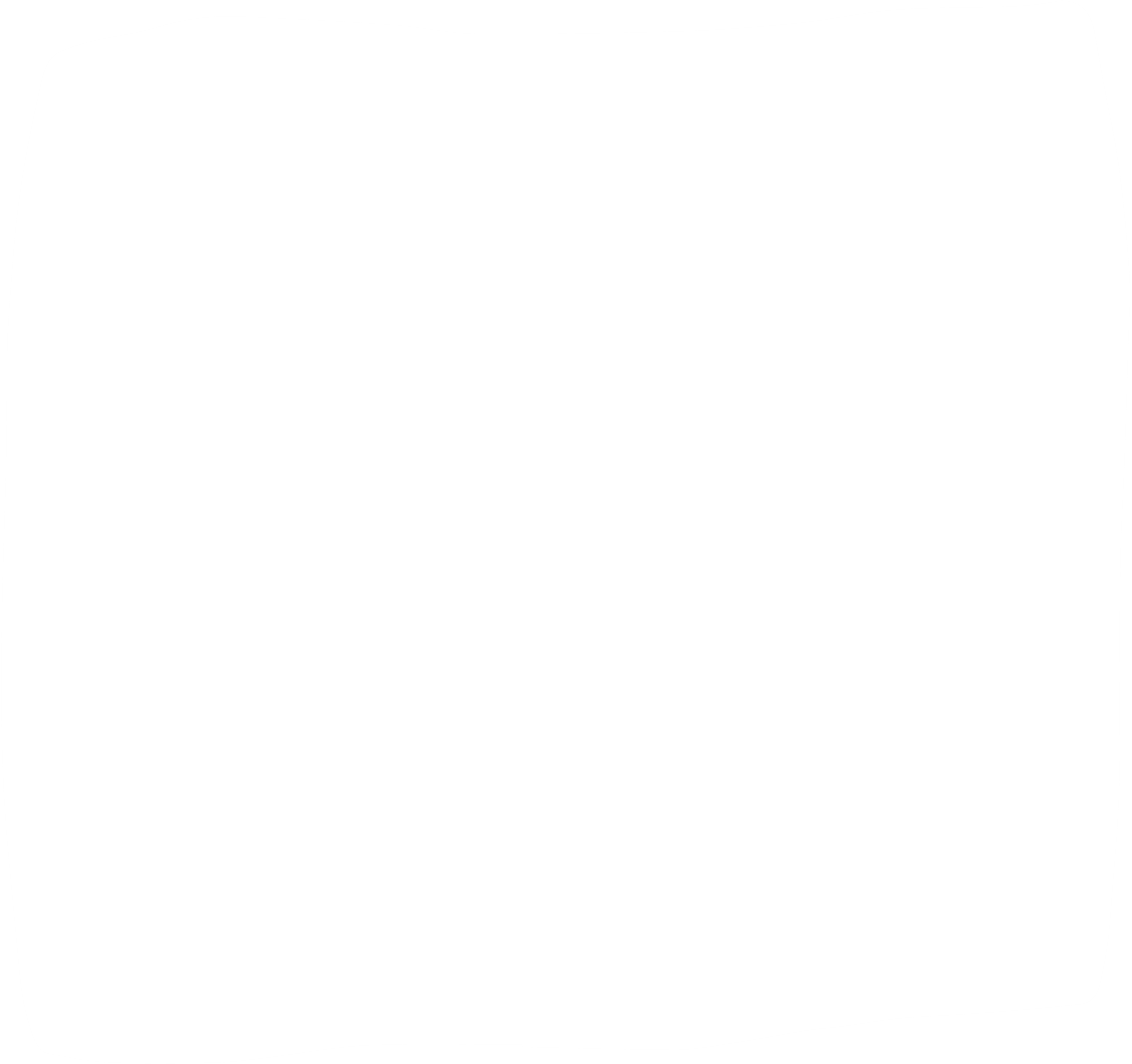 Ví dụ 2
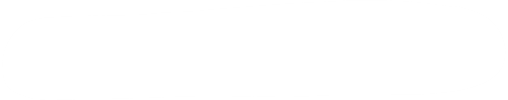 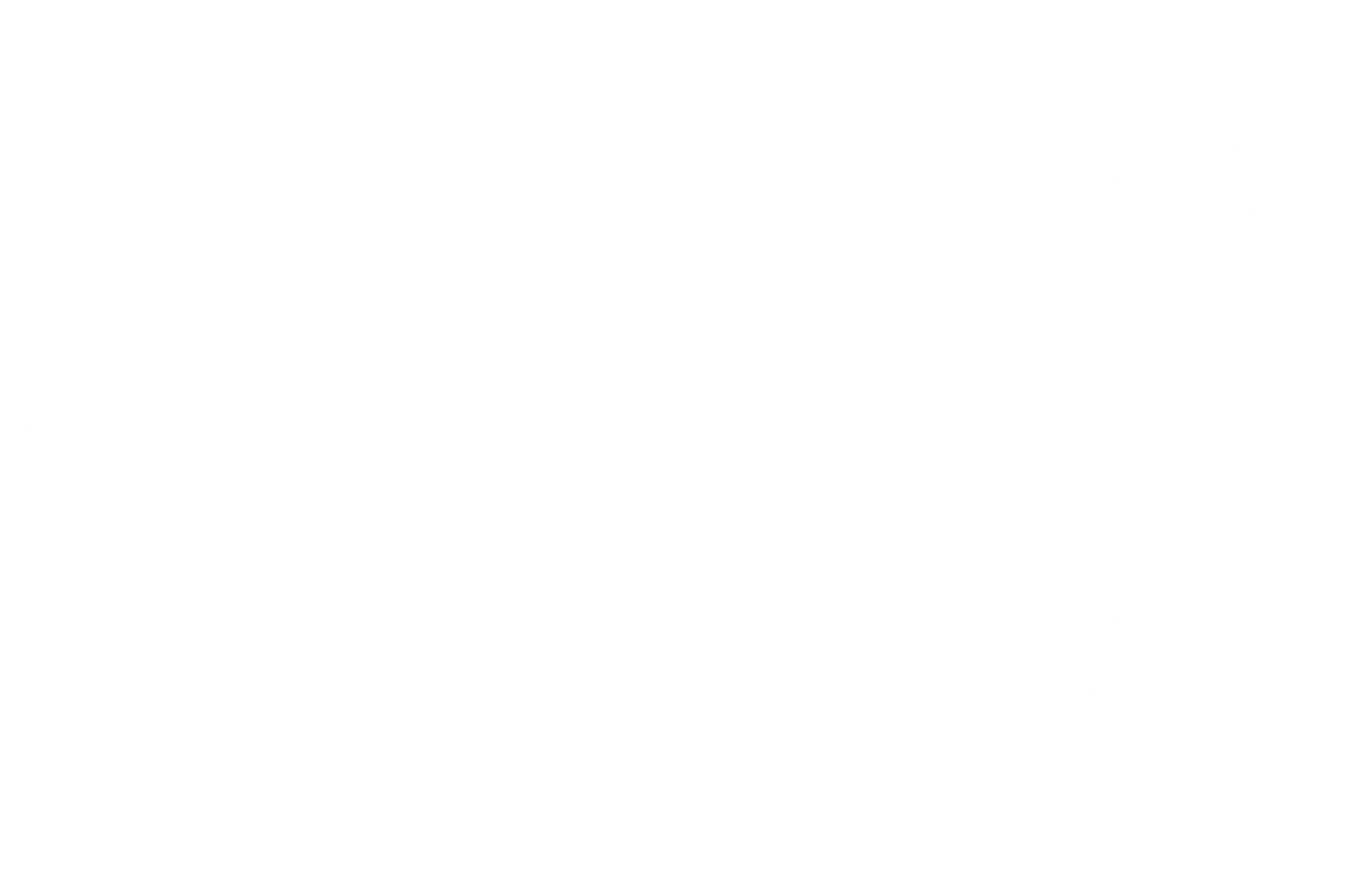 Giải
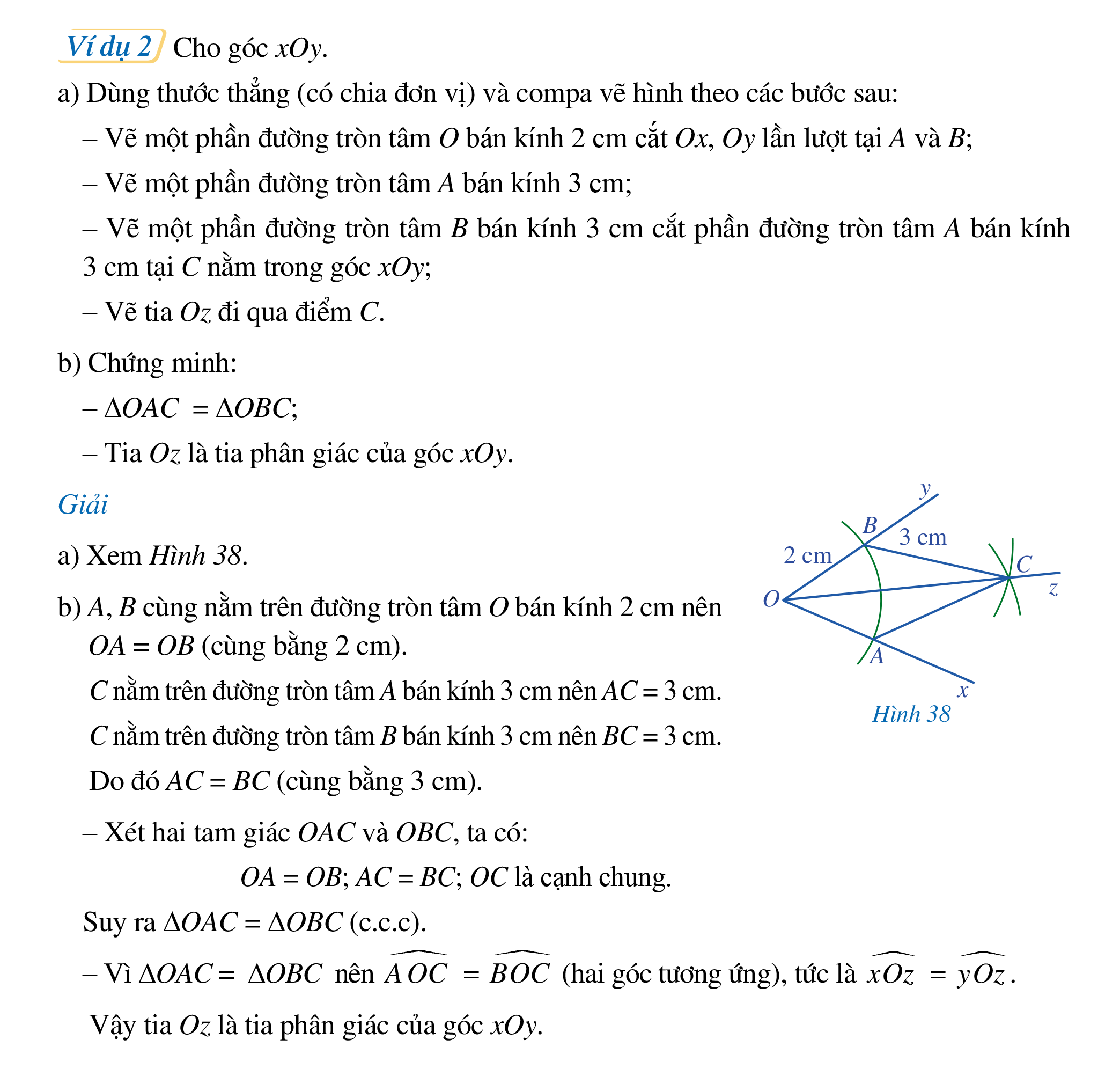 Nhận xét: Cách vẽ tia phân giác của một góc đã được chứng minh cụ thể như trên.
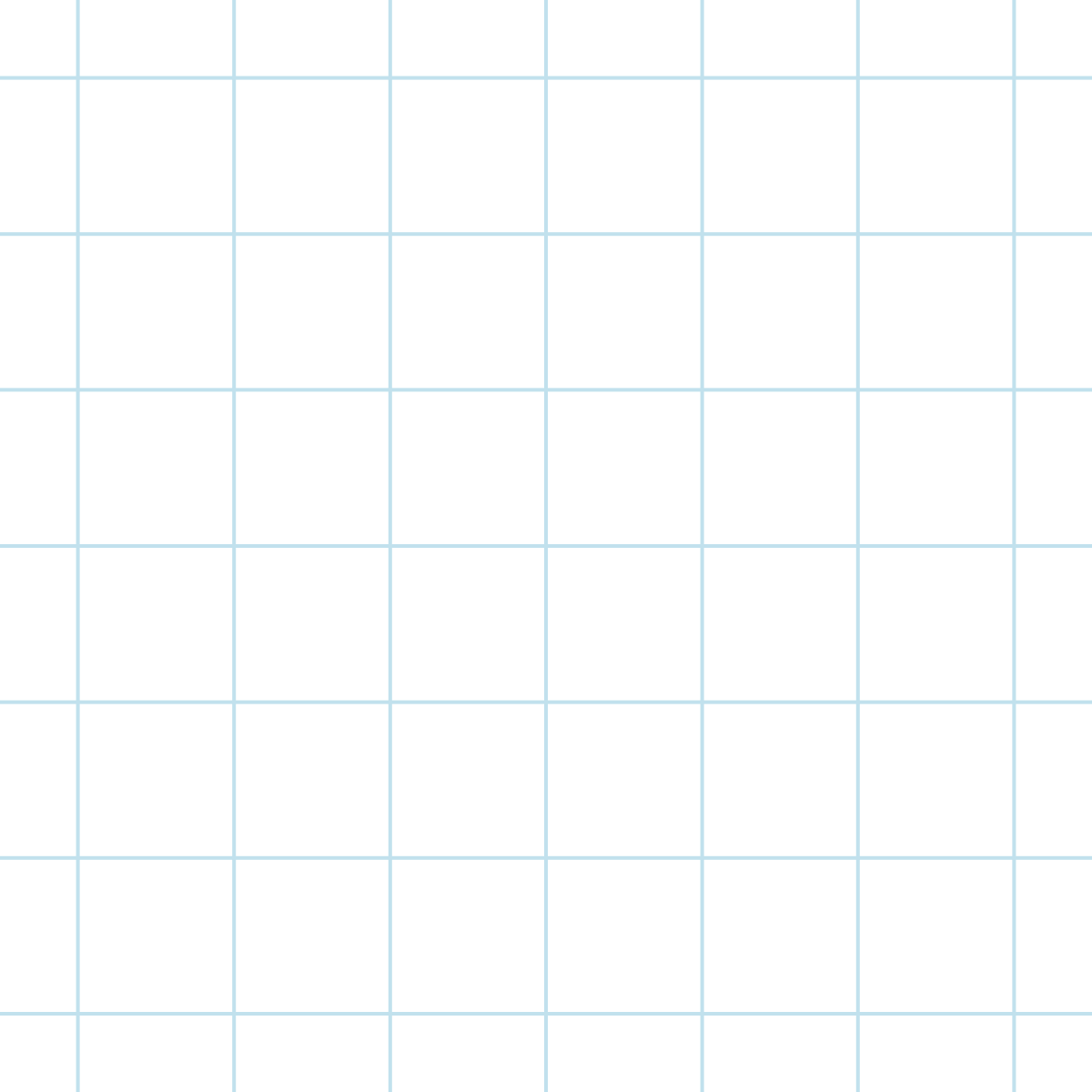 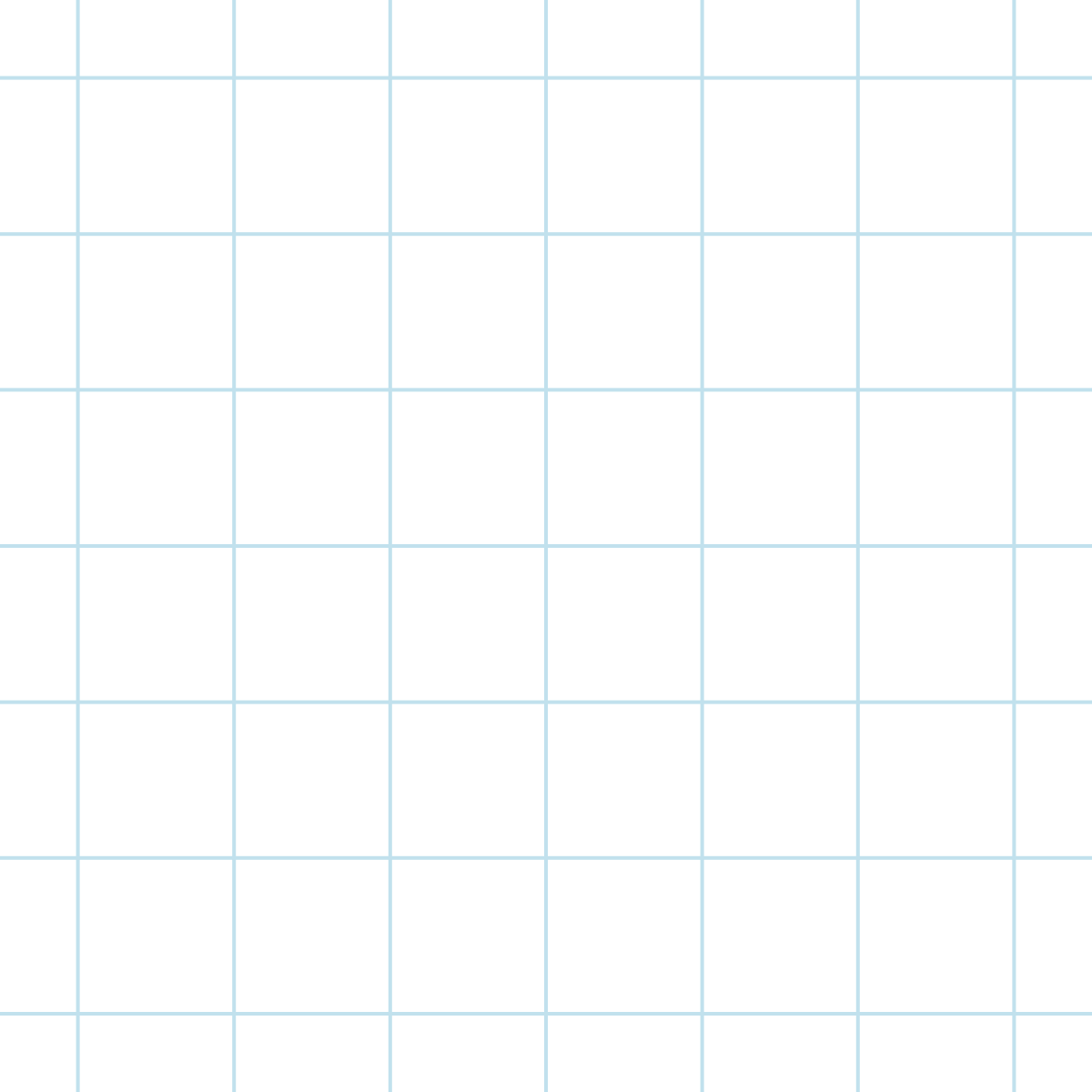 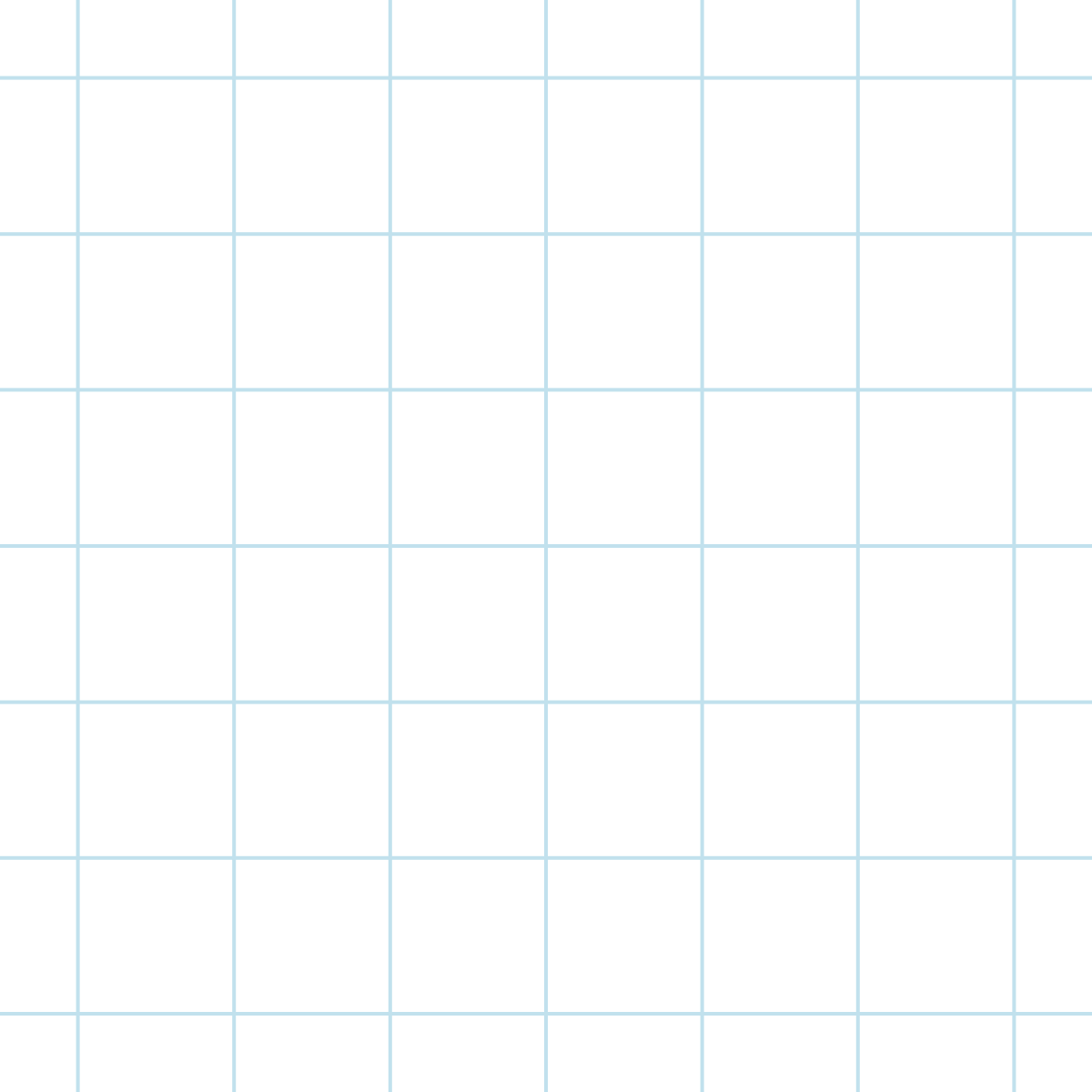 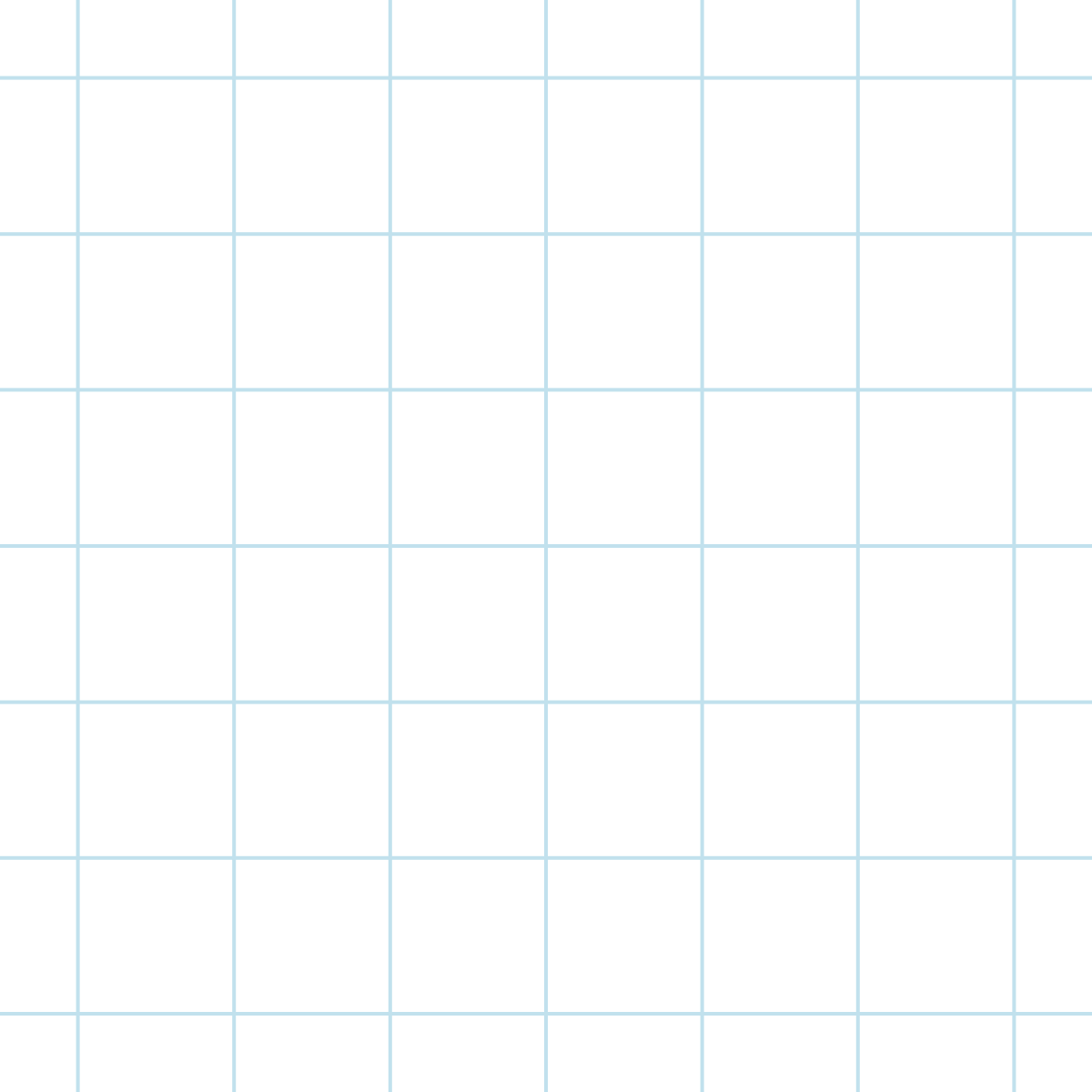 PHIẾU HỌC TẬP
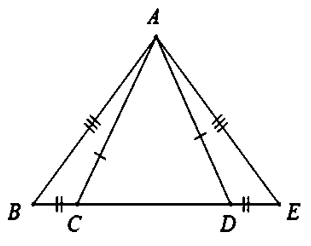 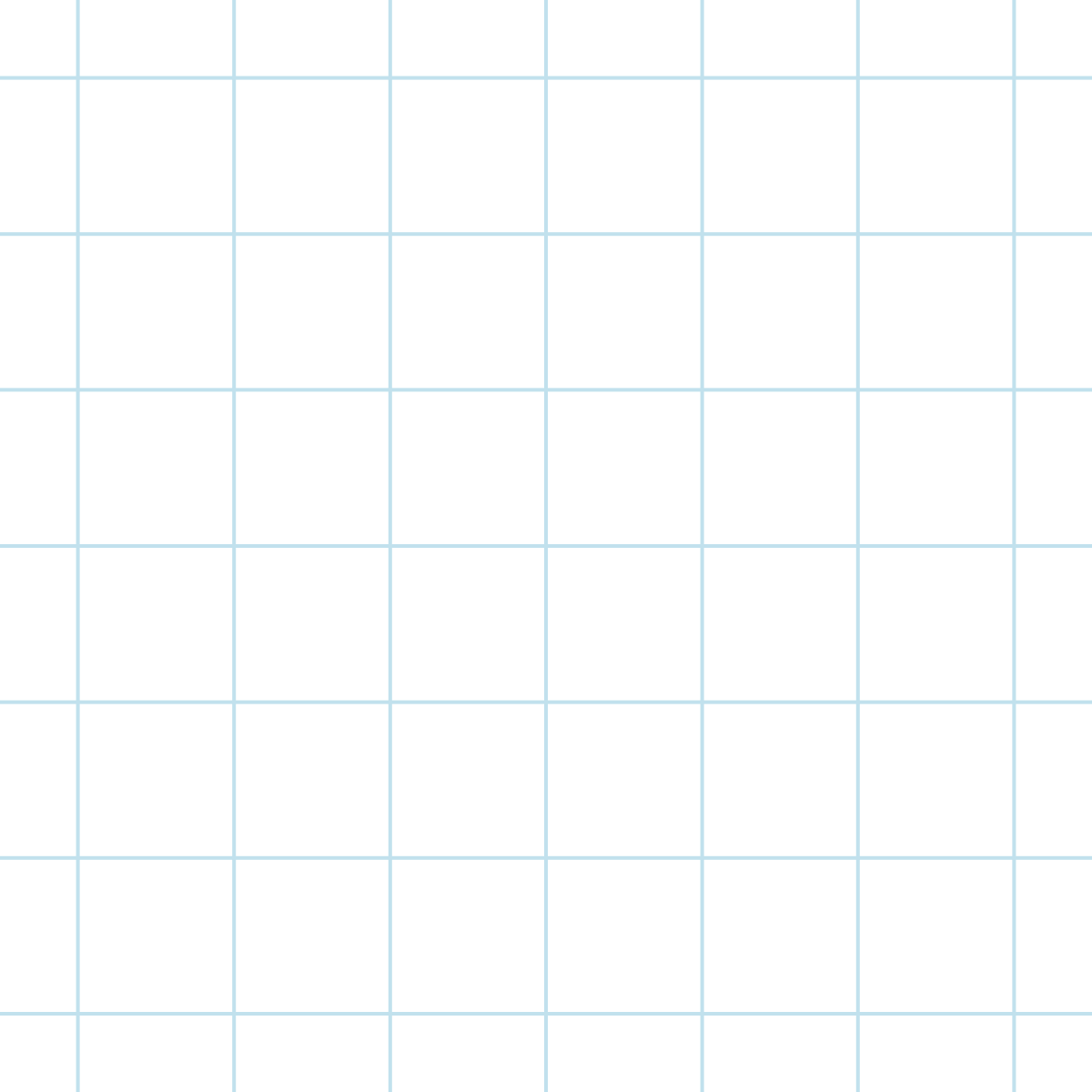 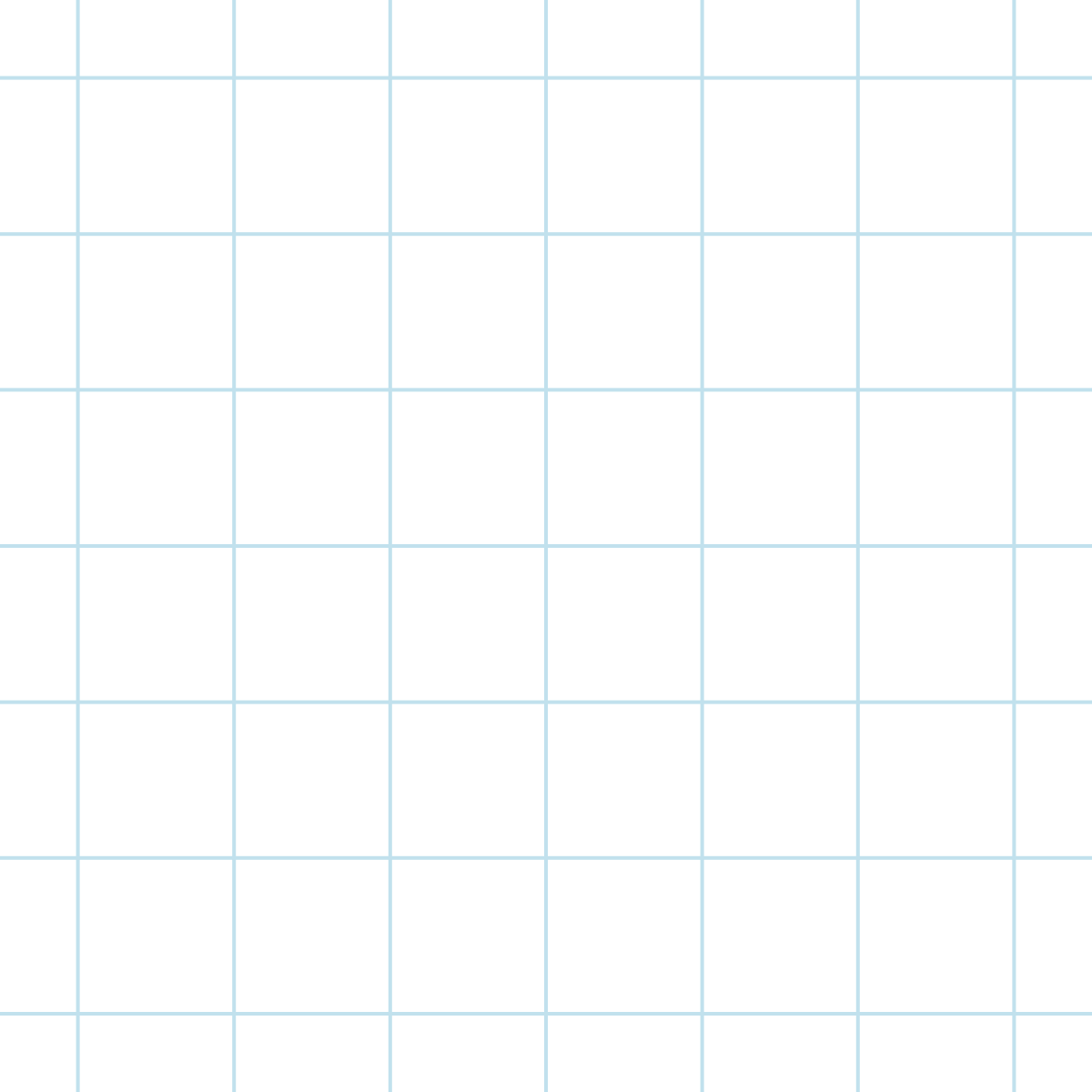 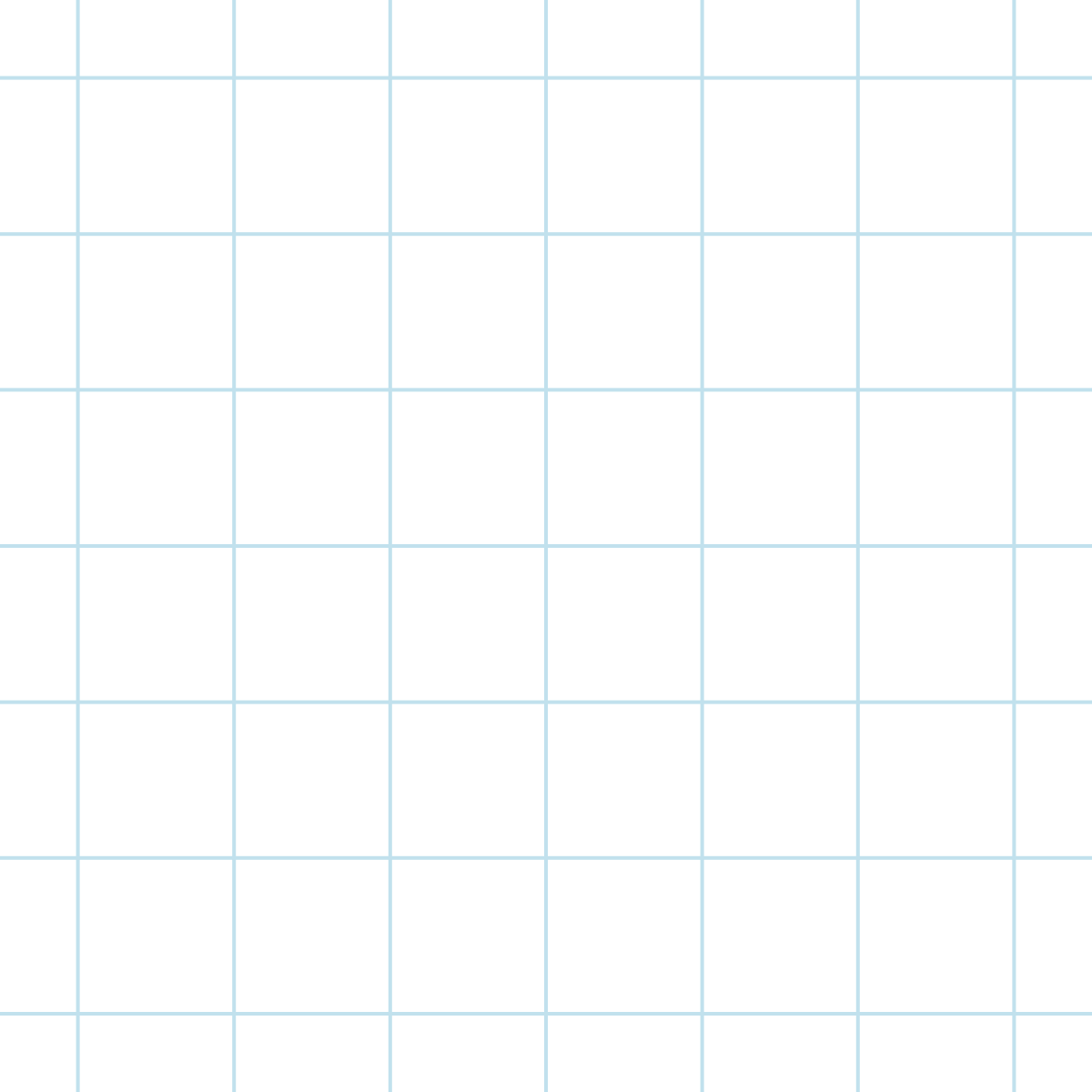 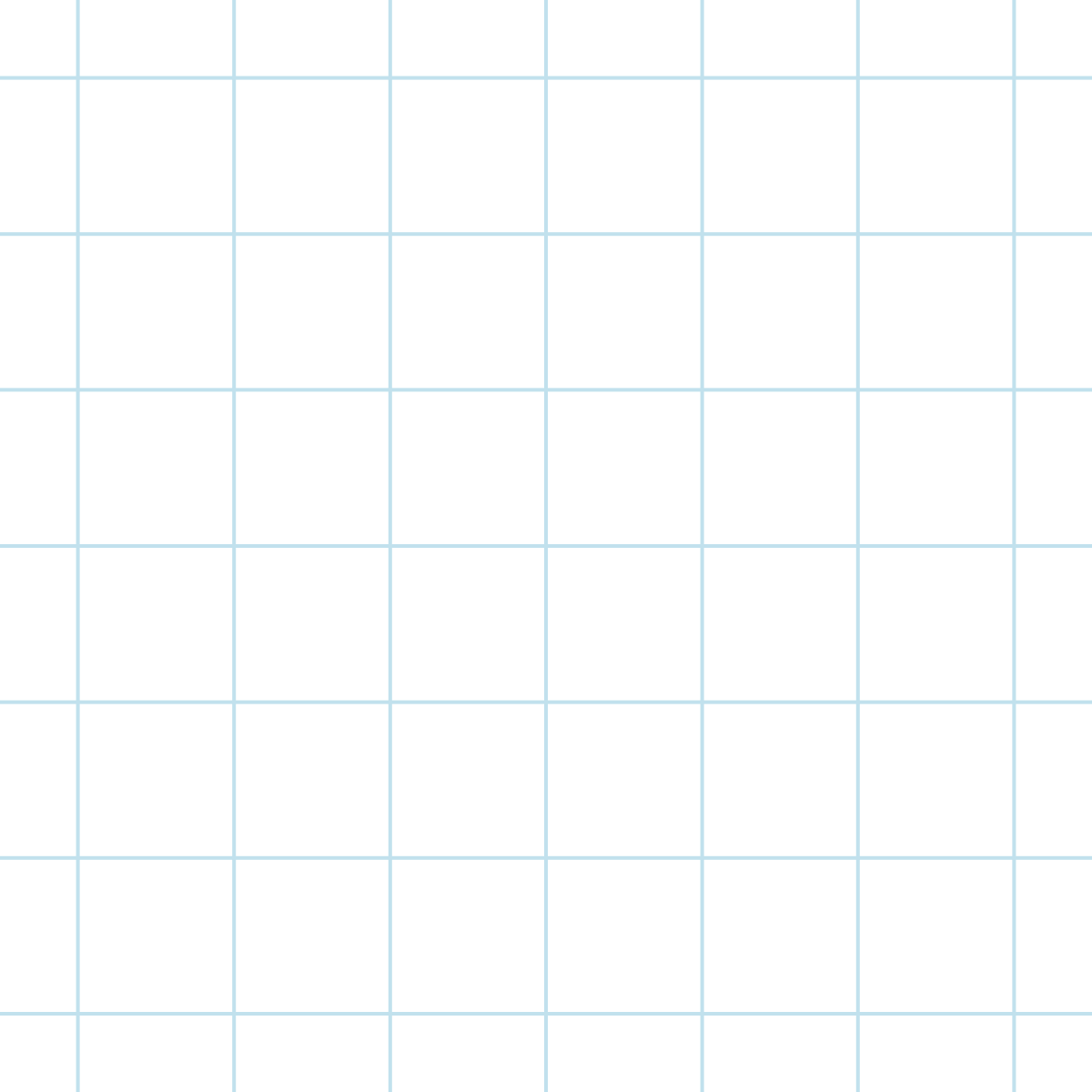 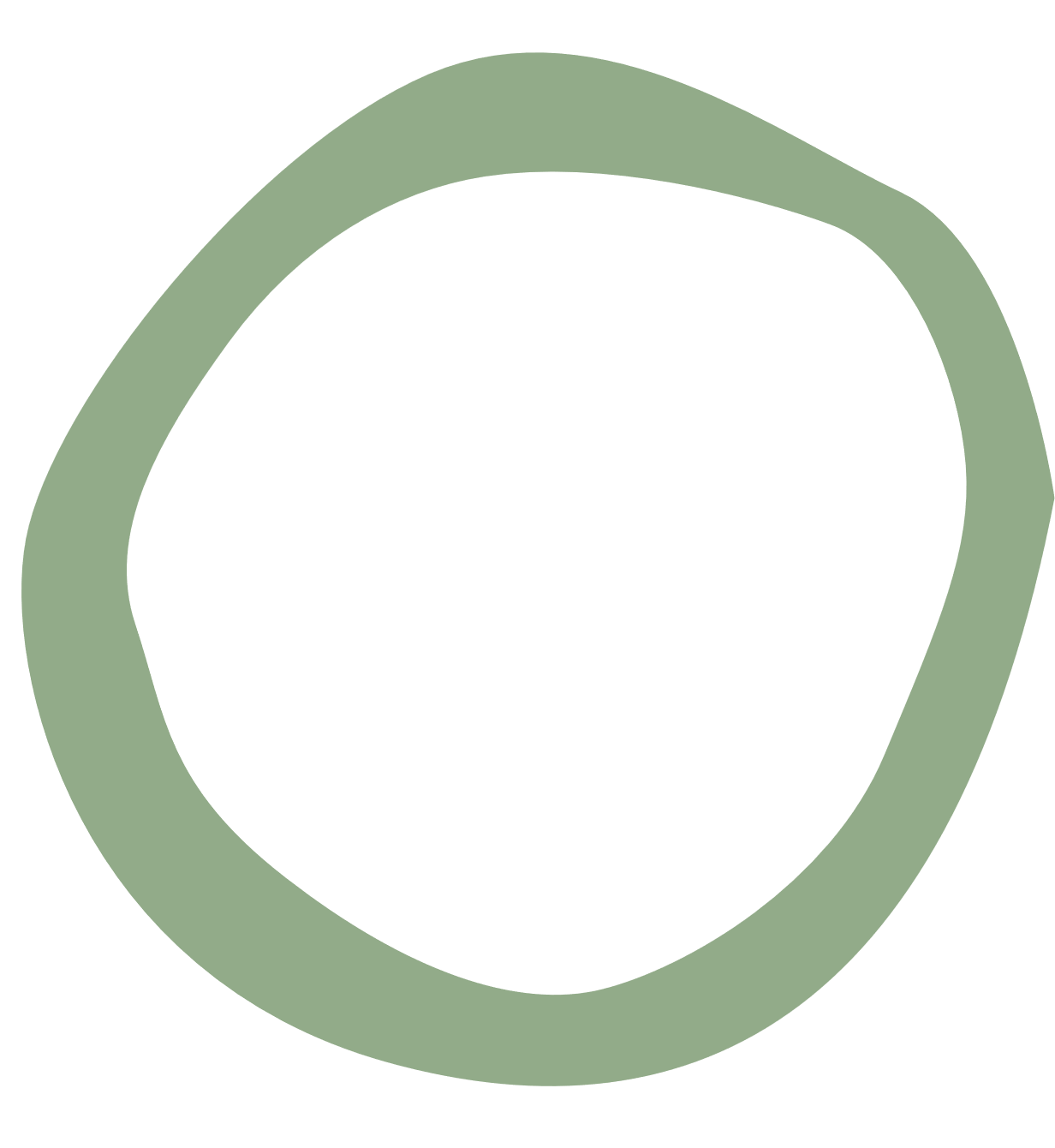 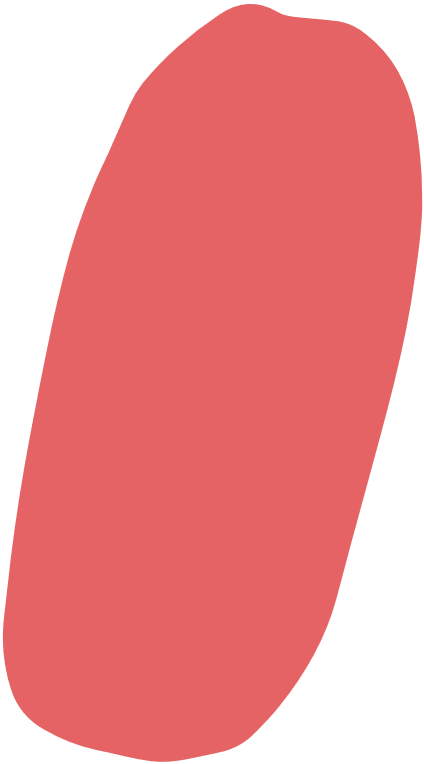 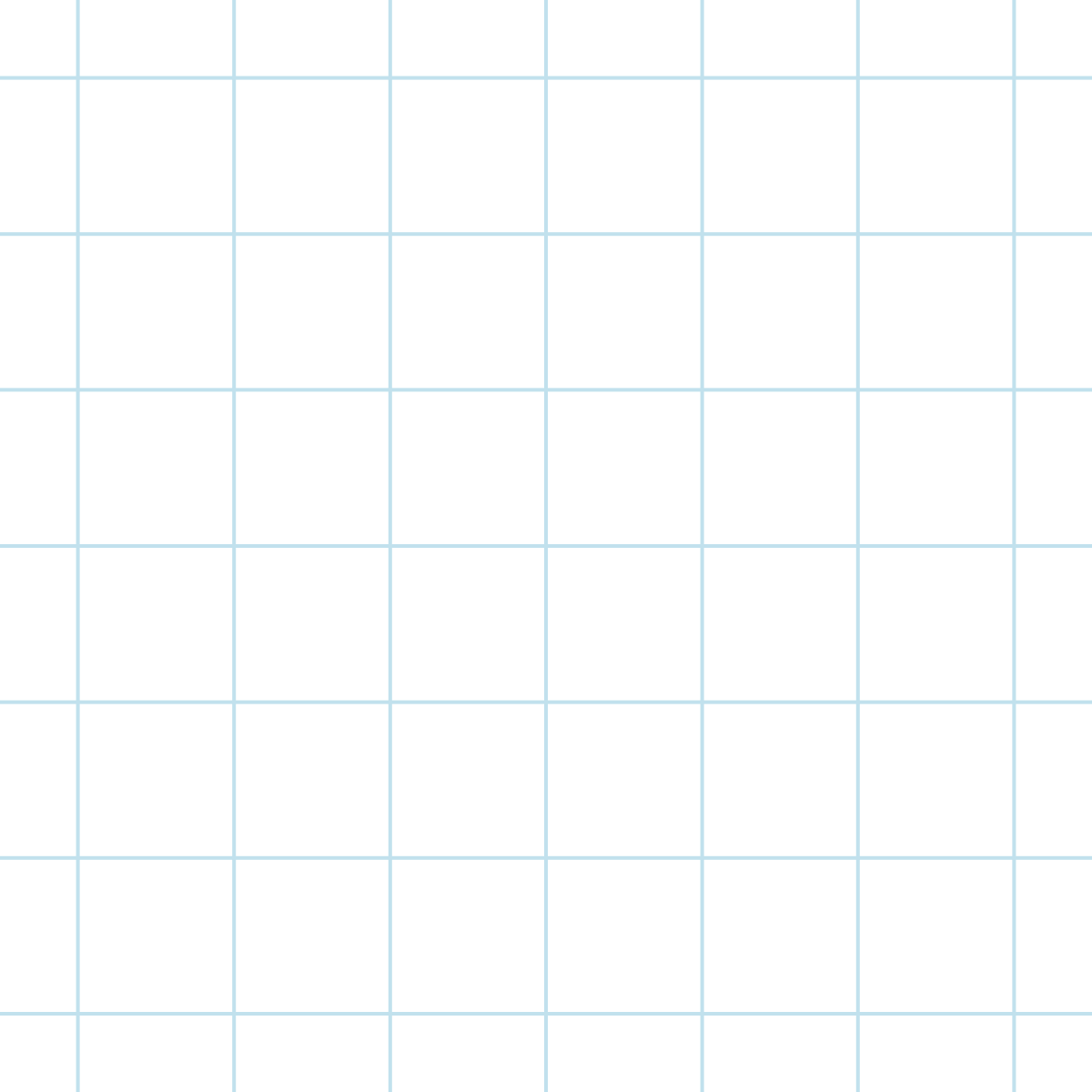 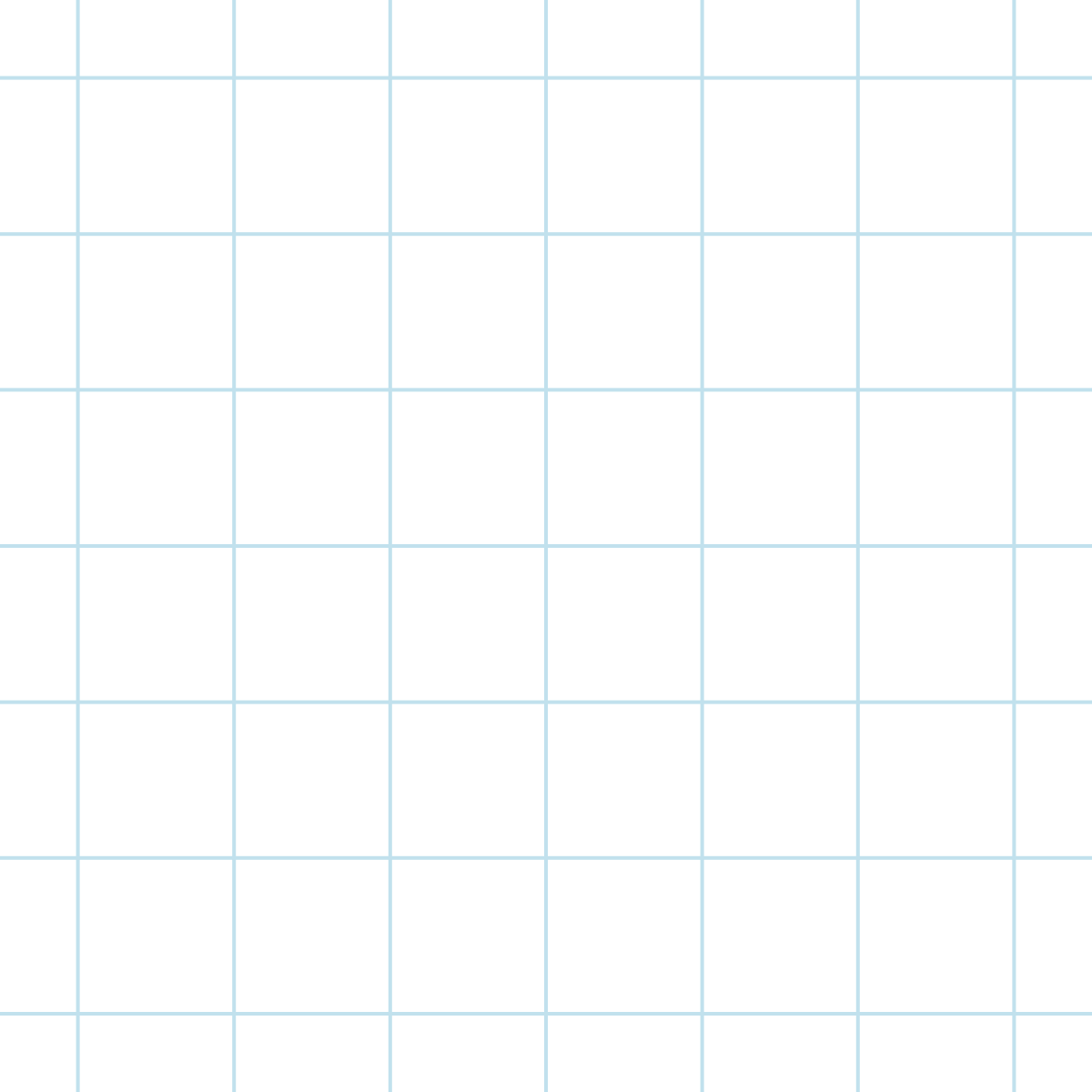 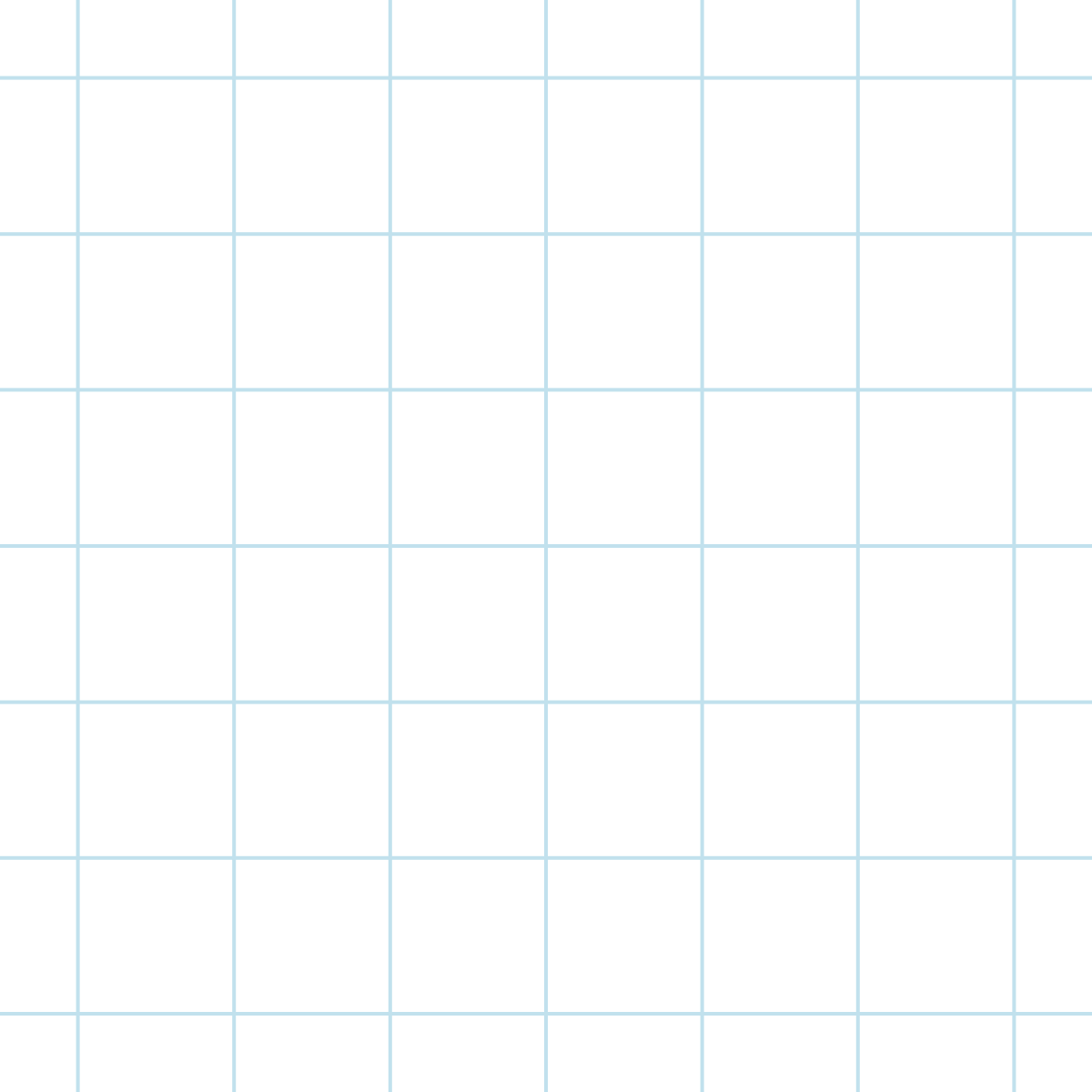 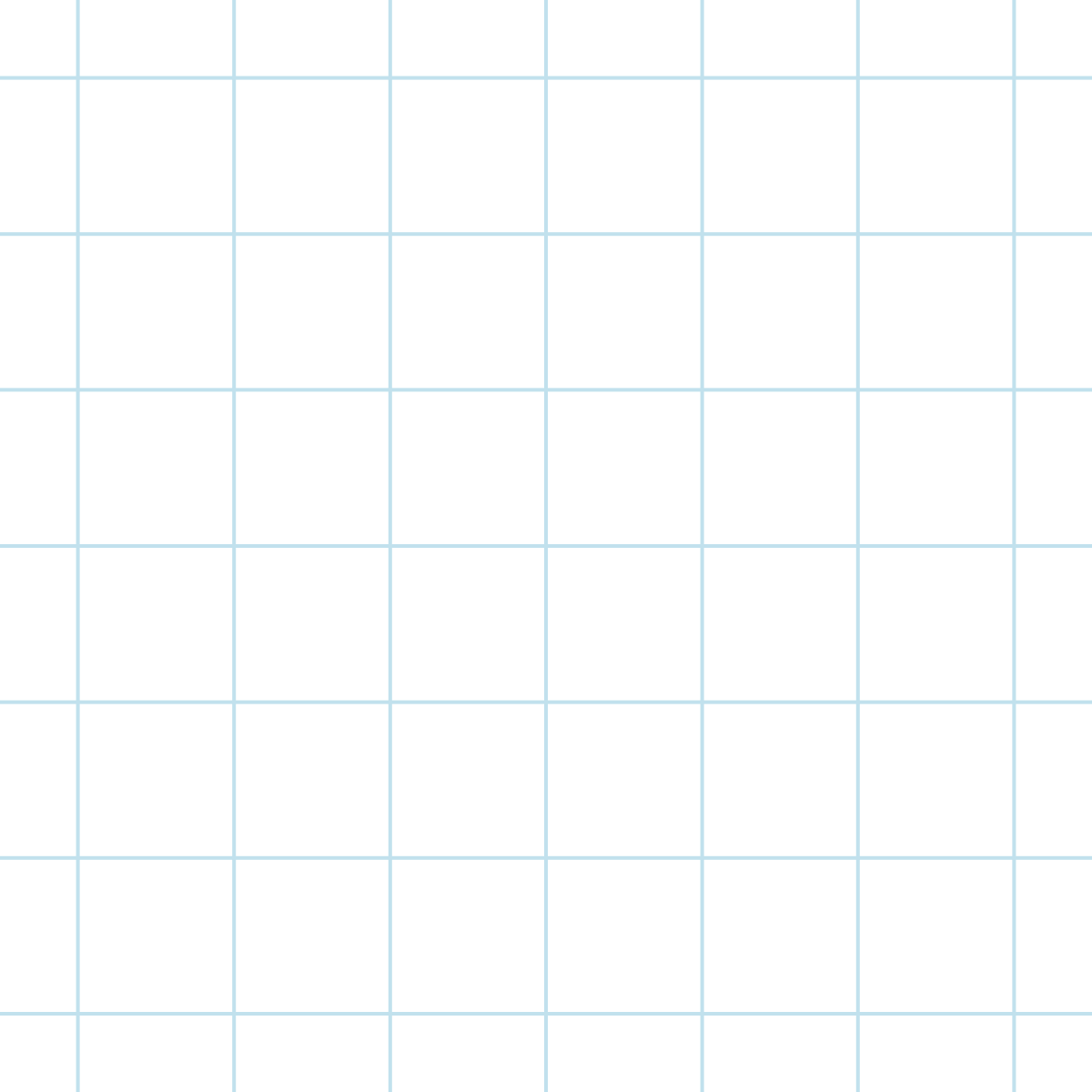 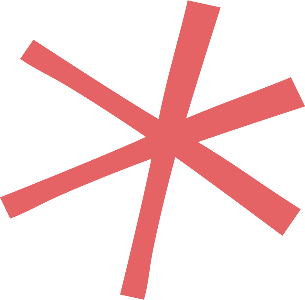 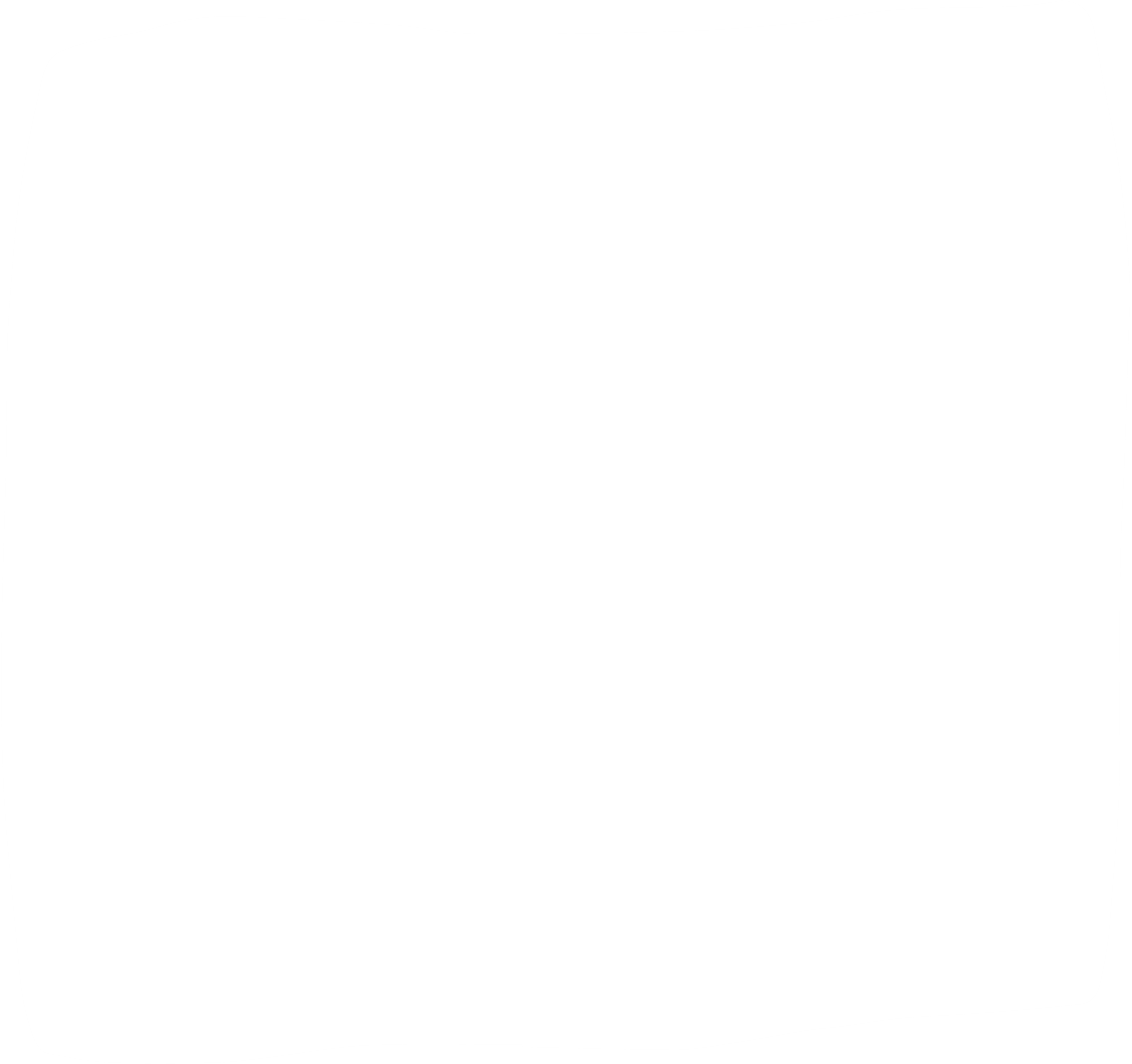 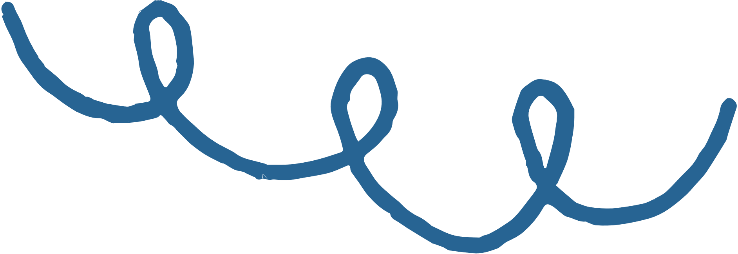 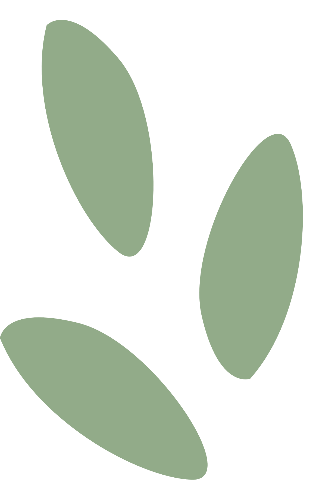 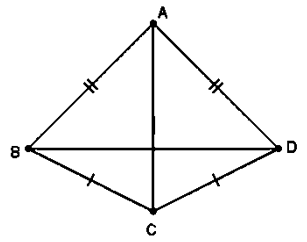 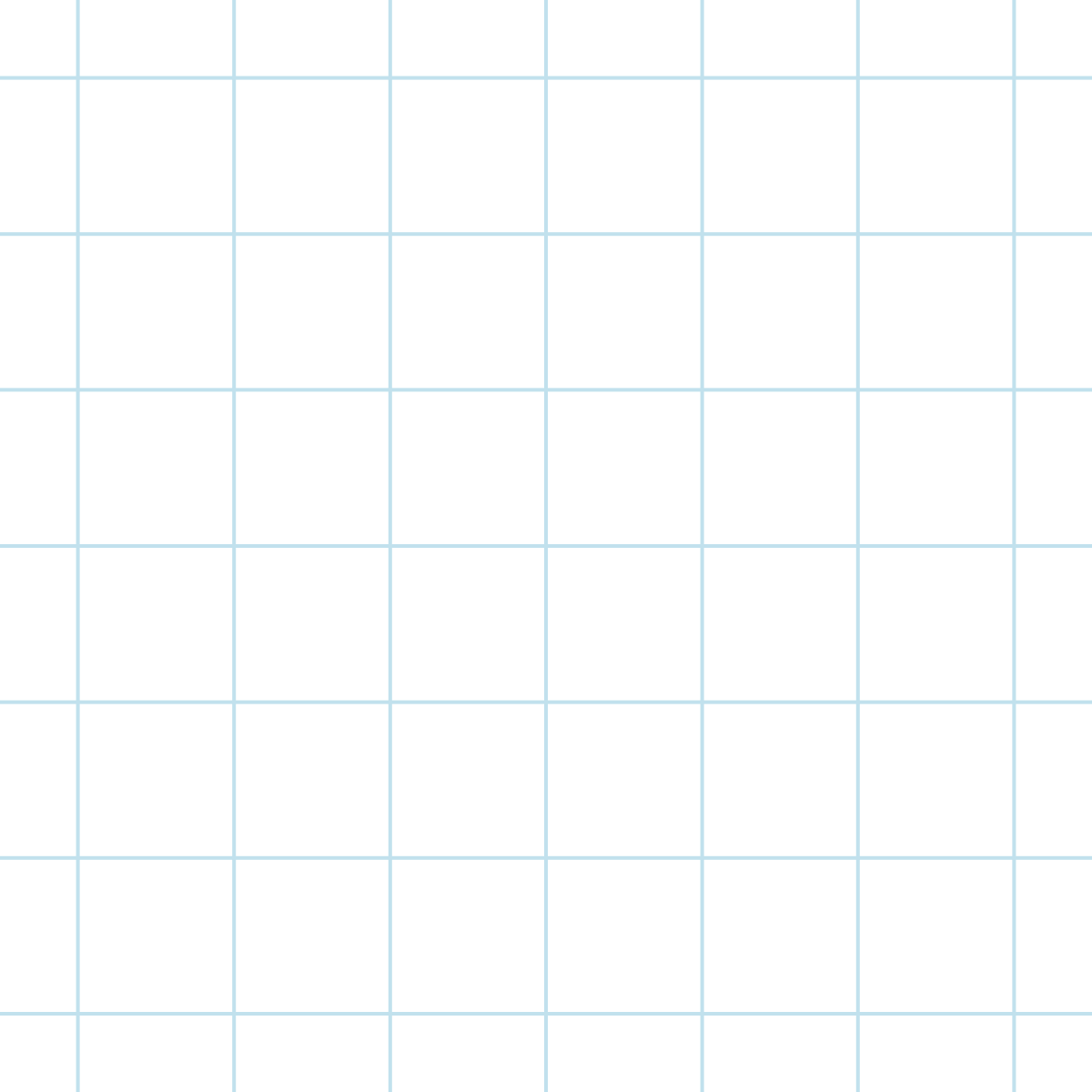 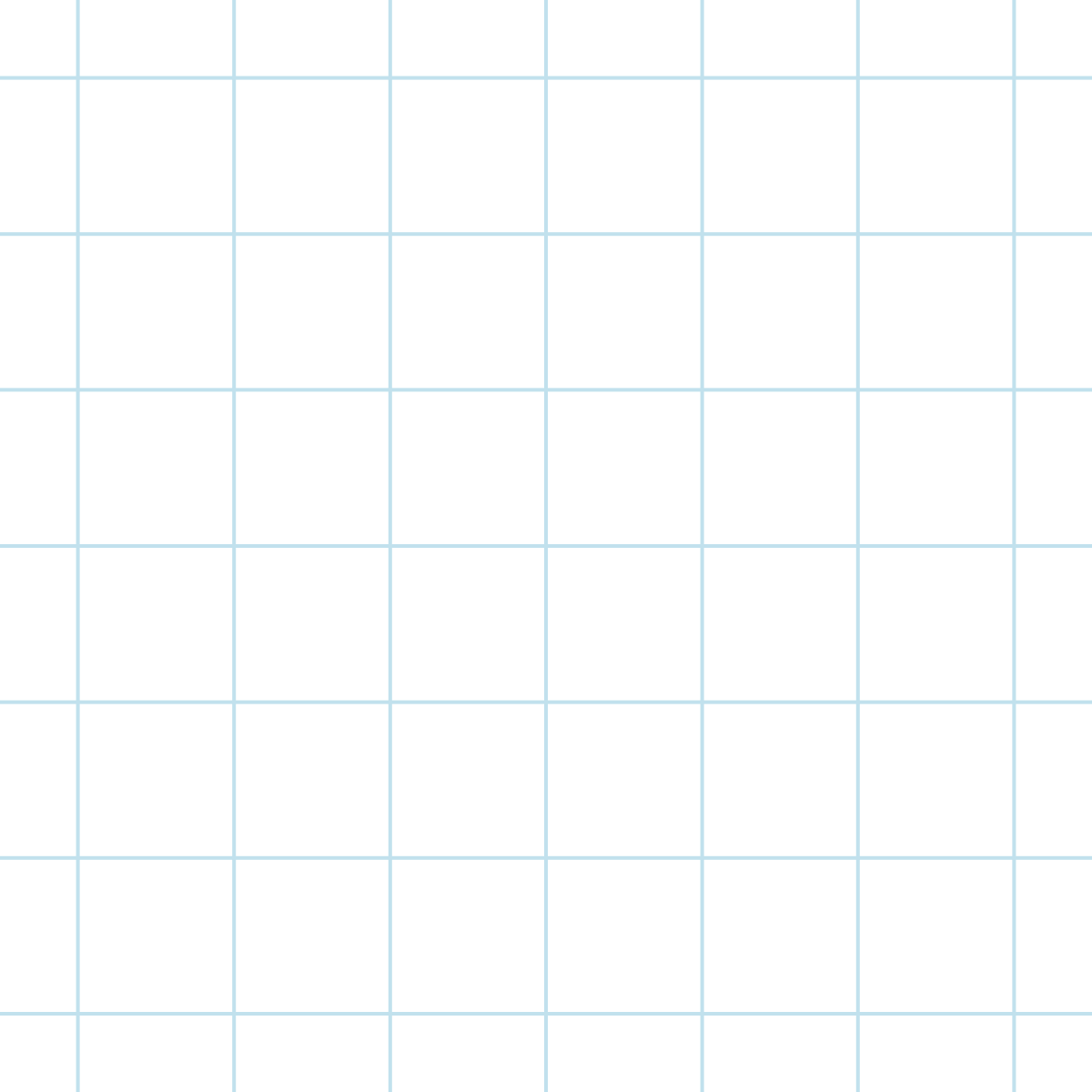 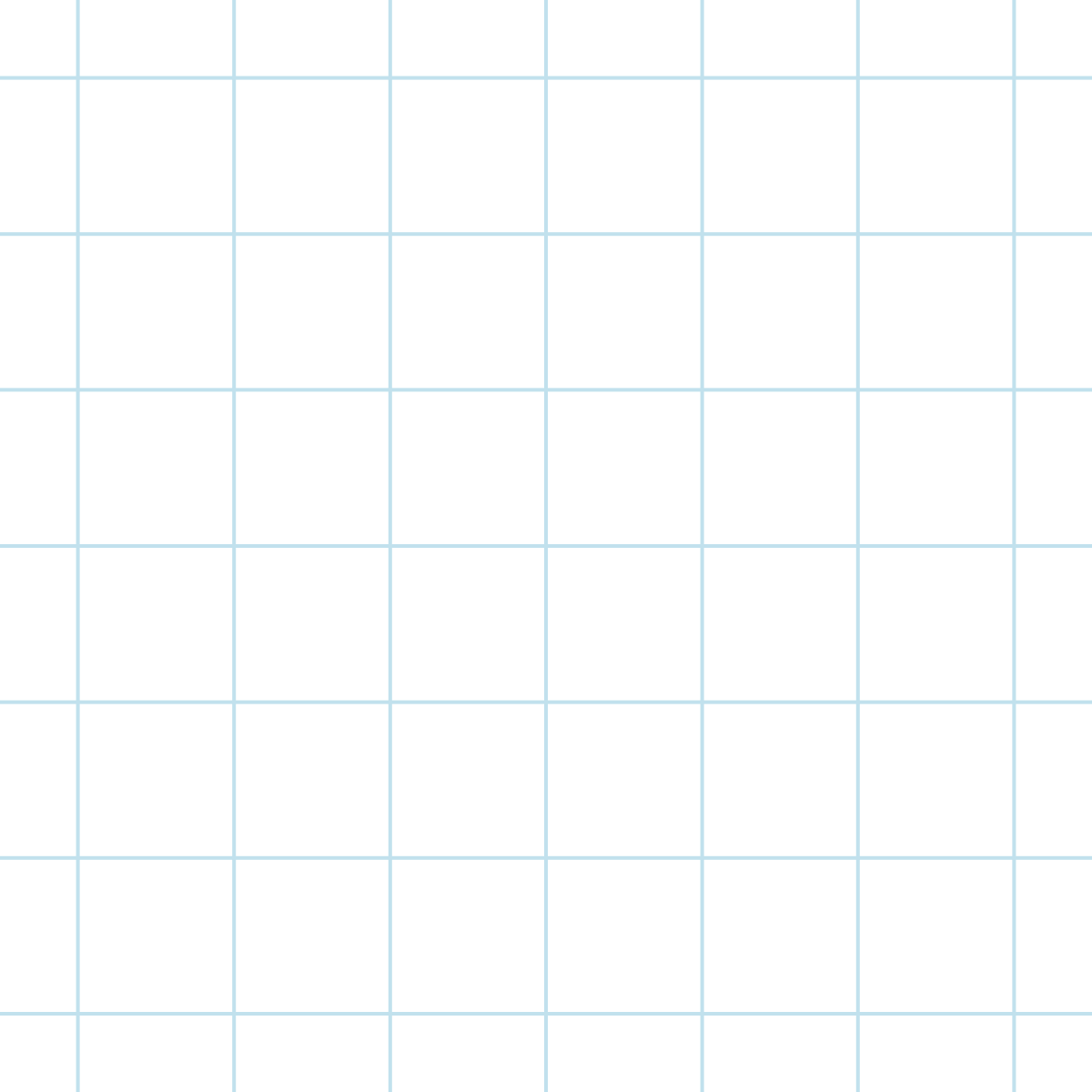 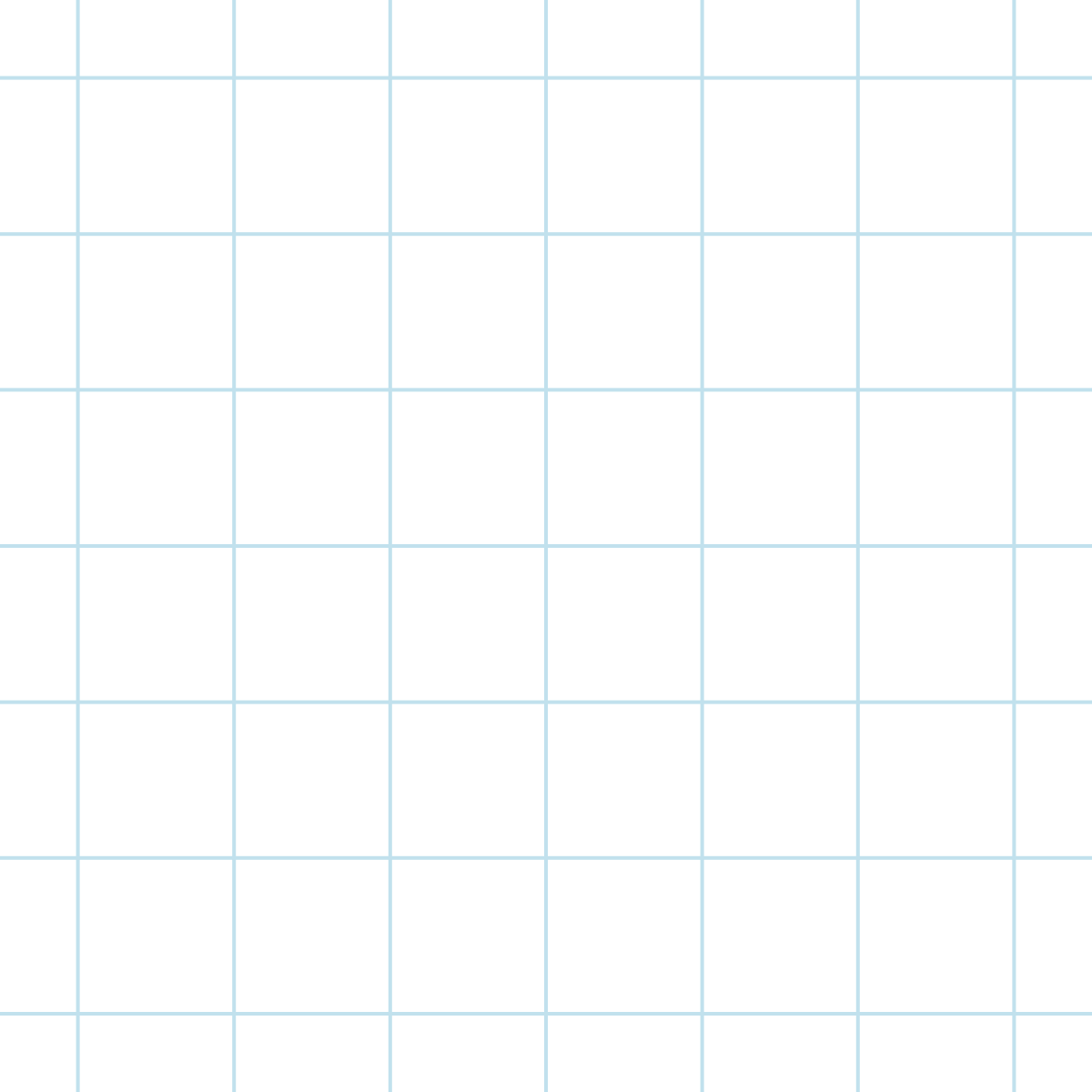 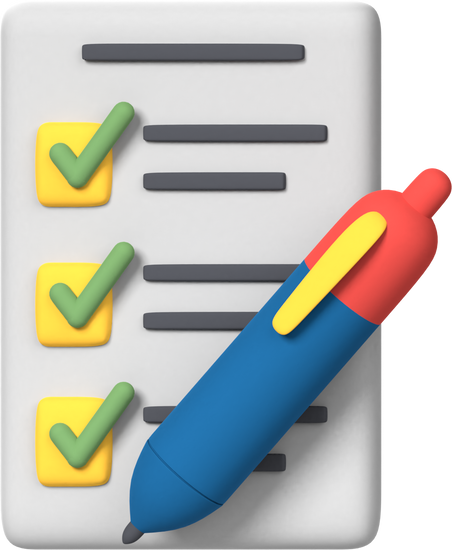 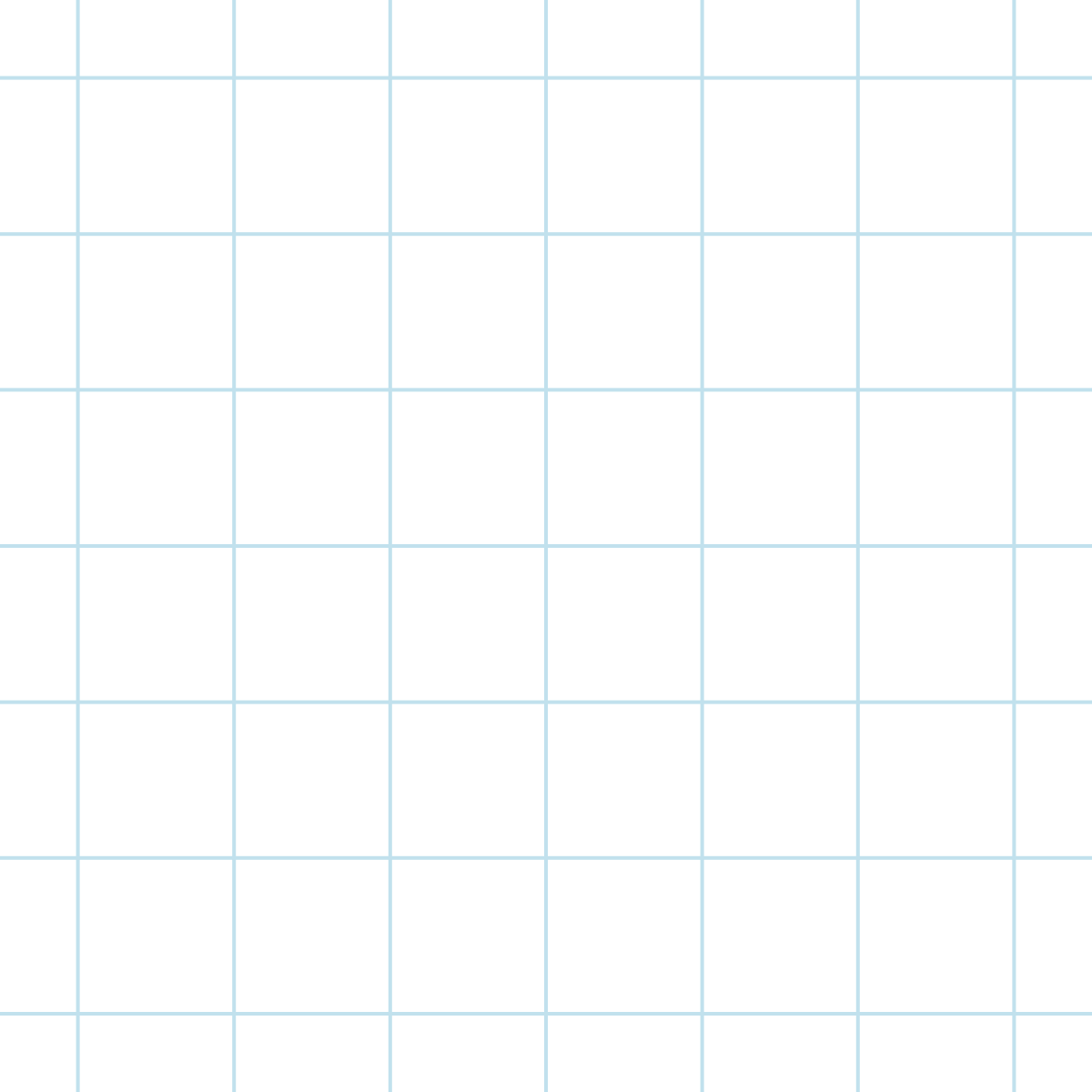 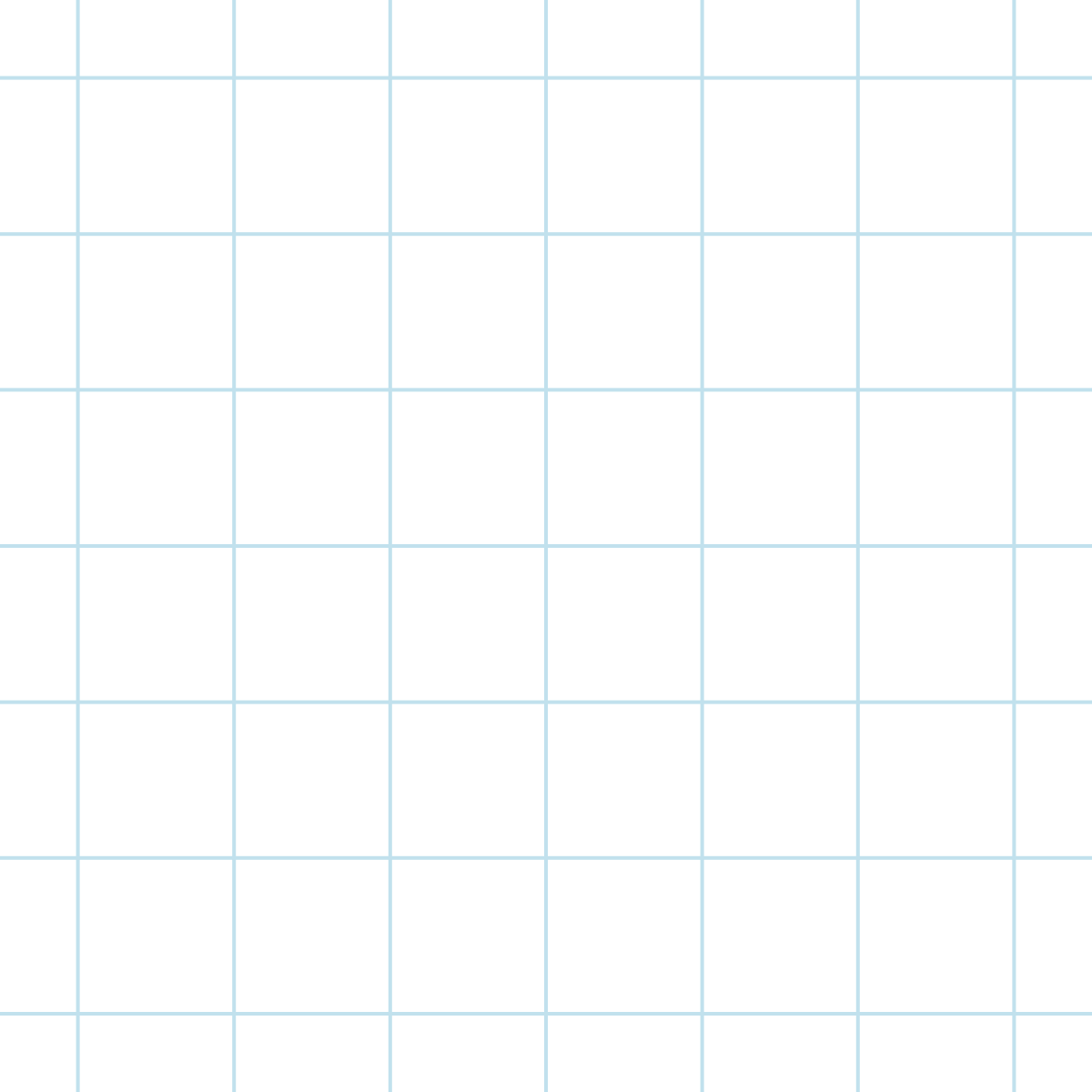 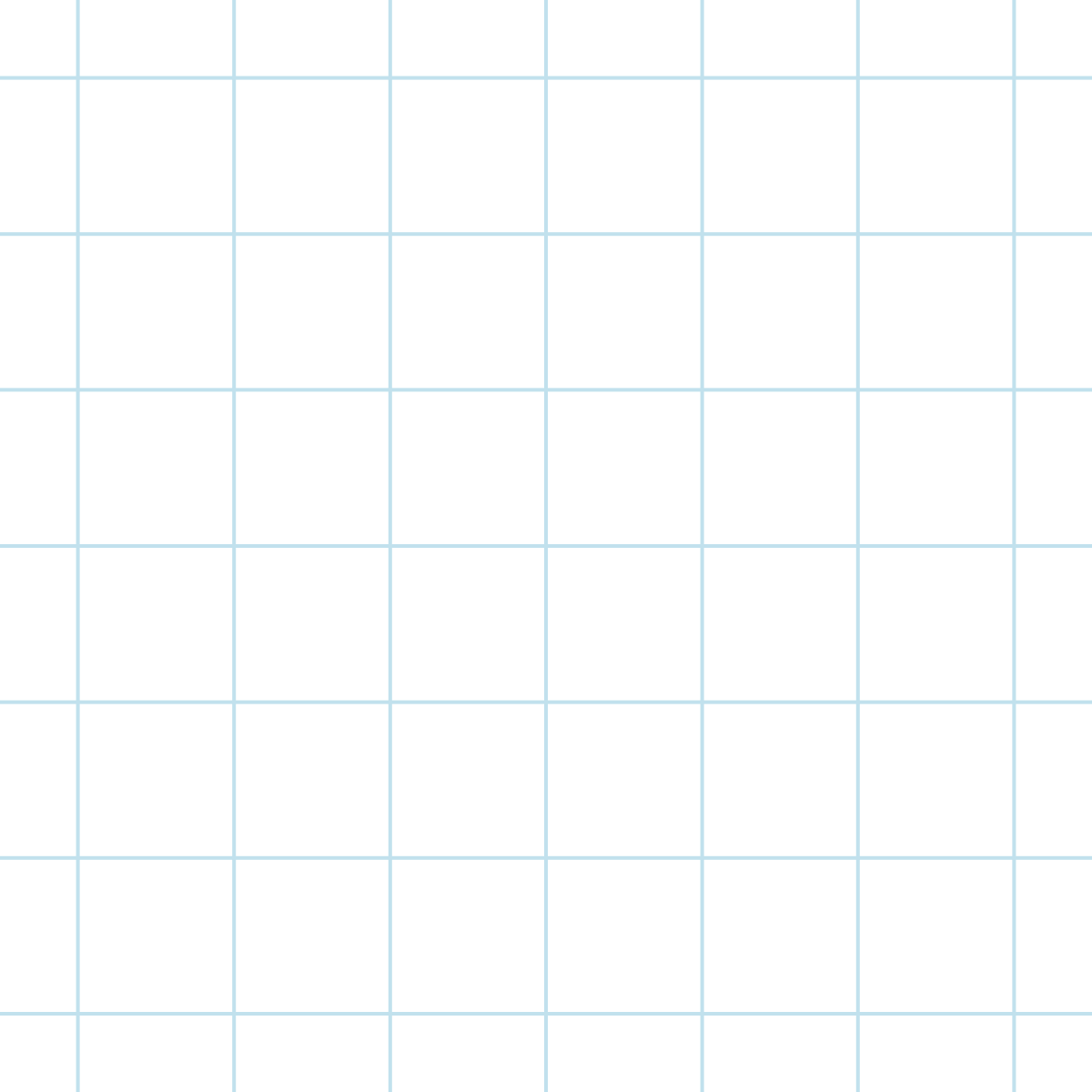 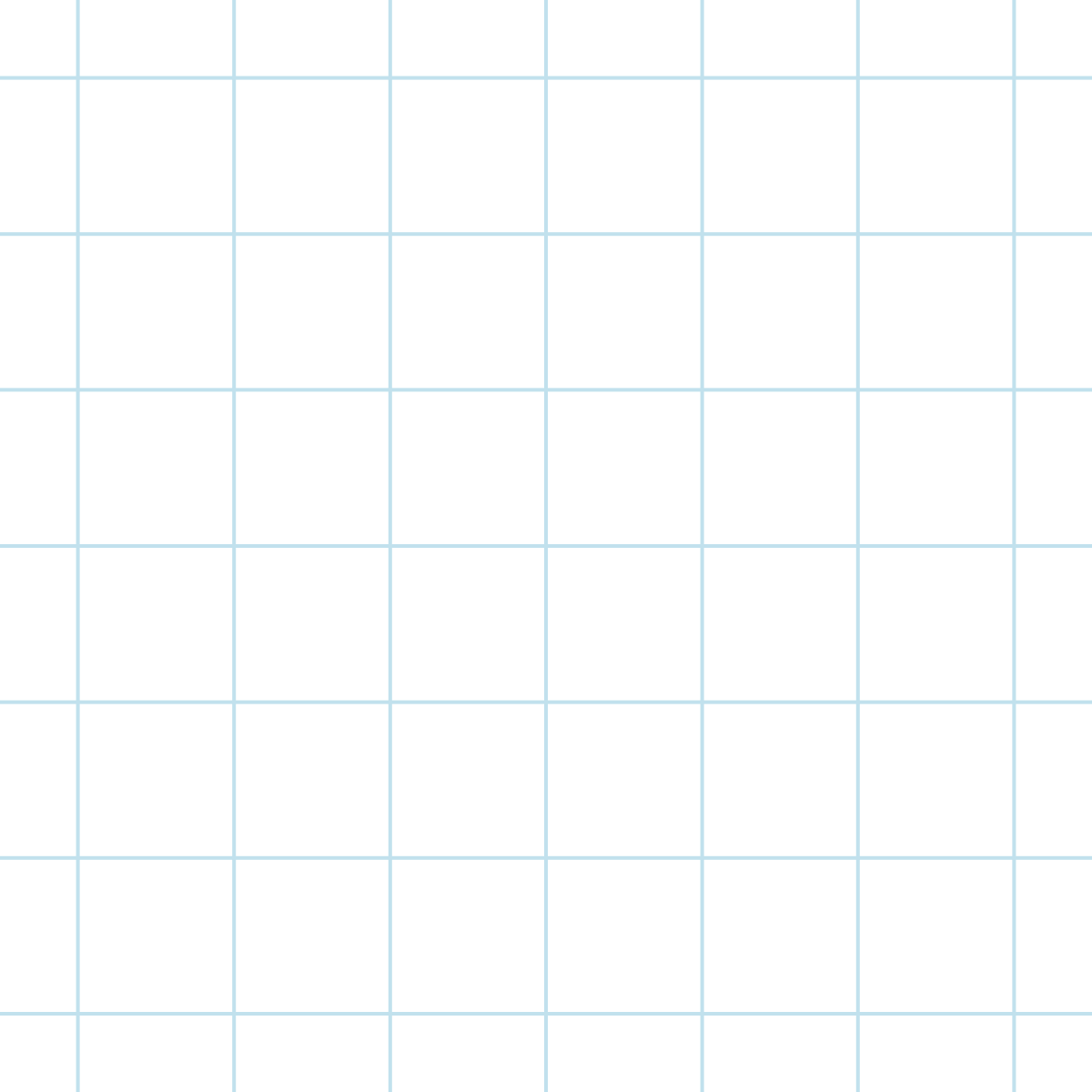 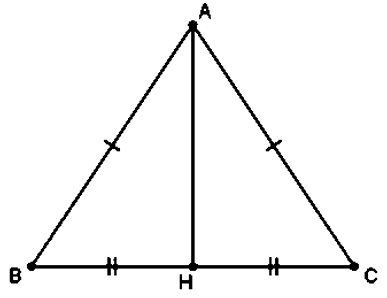 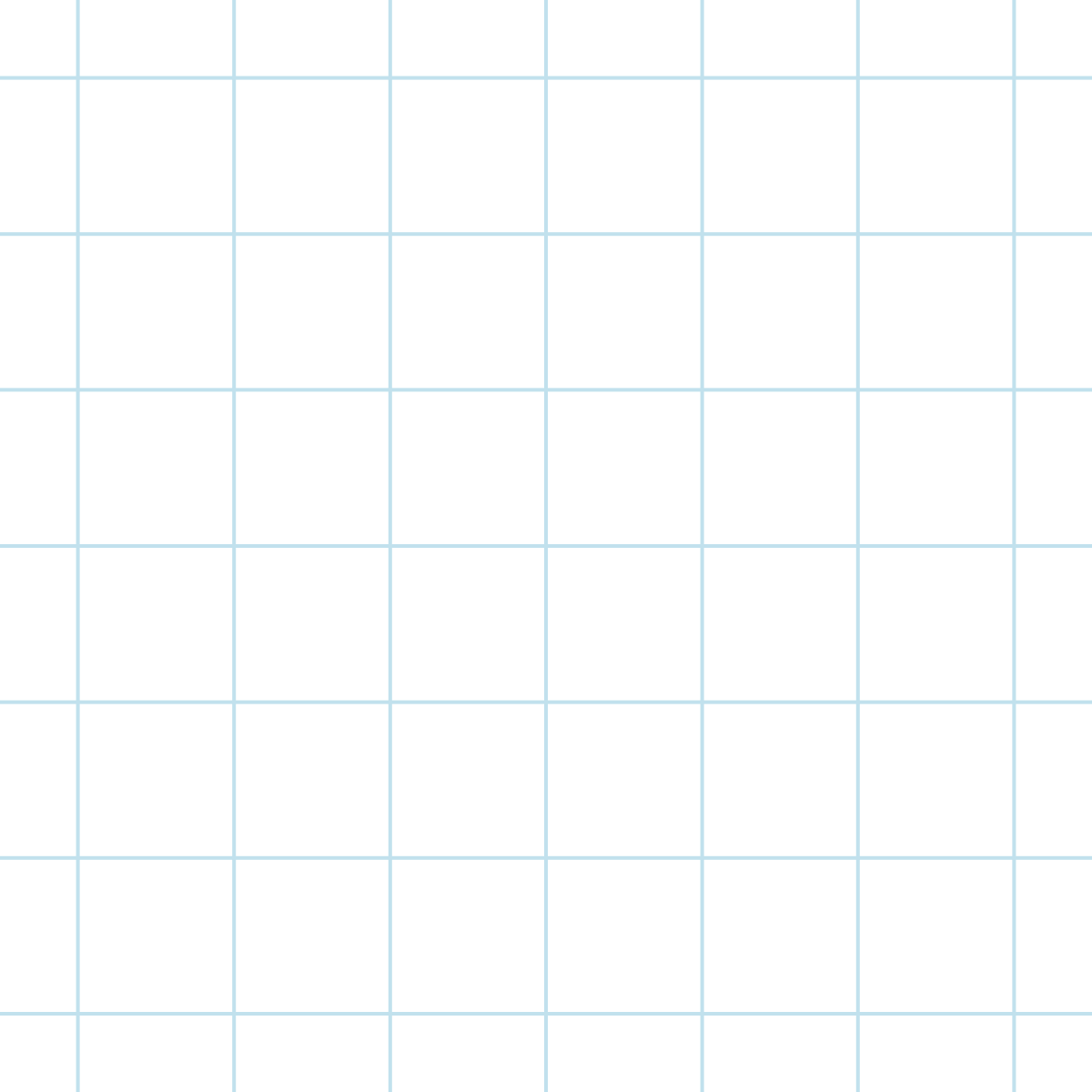 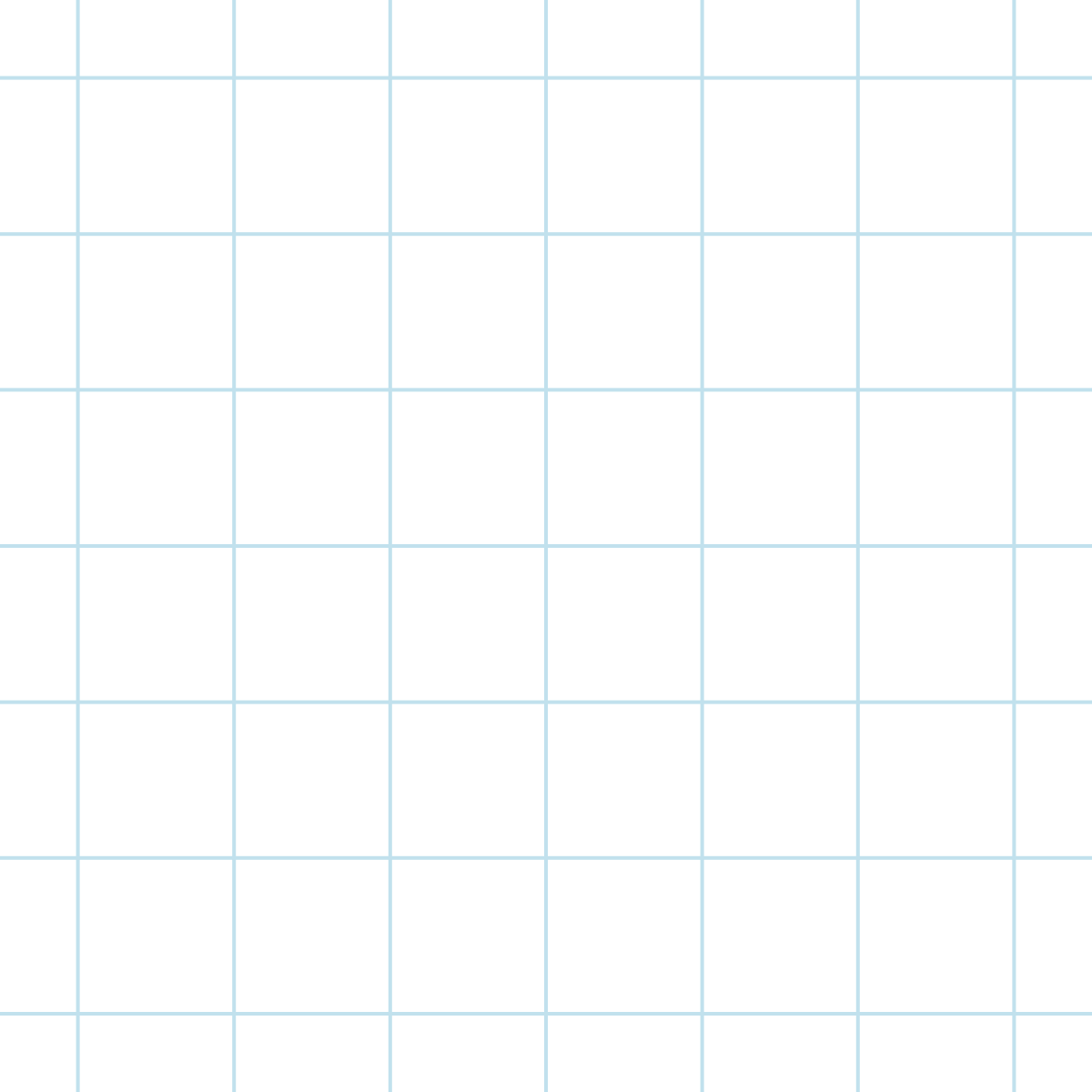 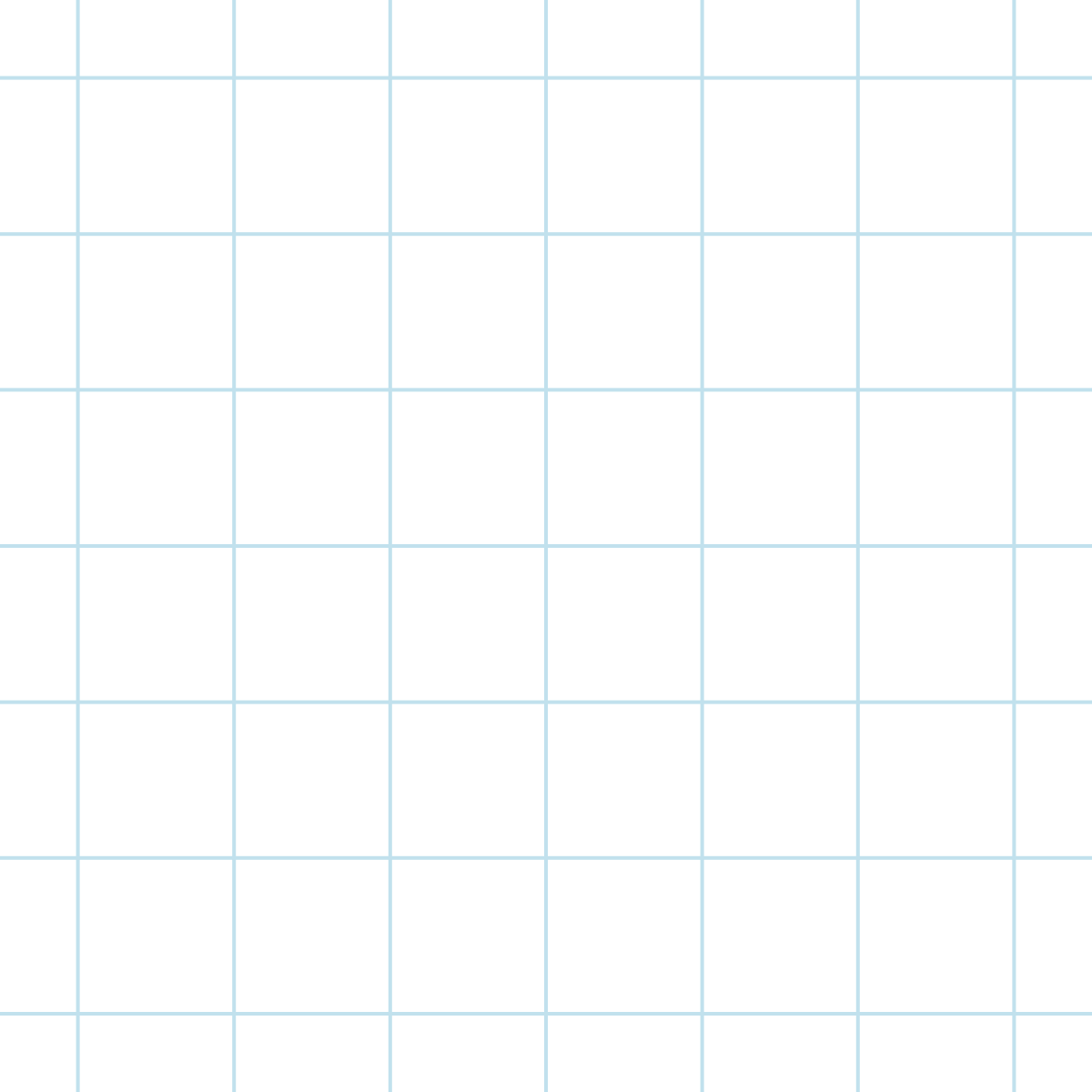 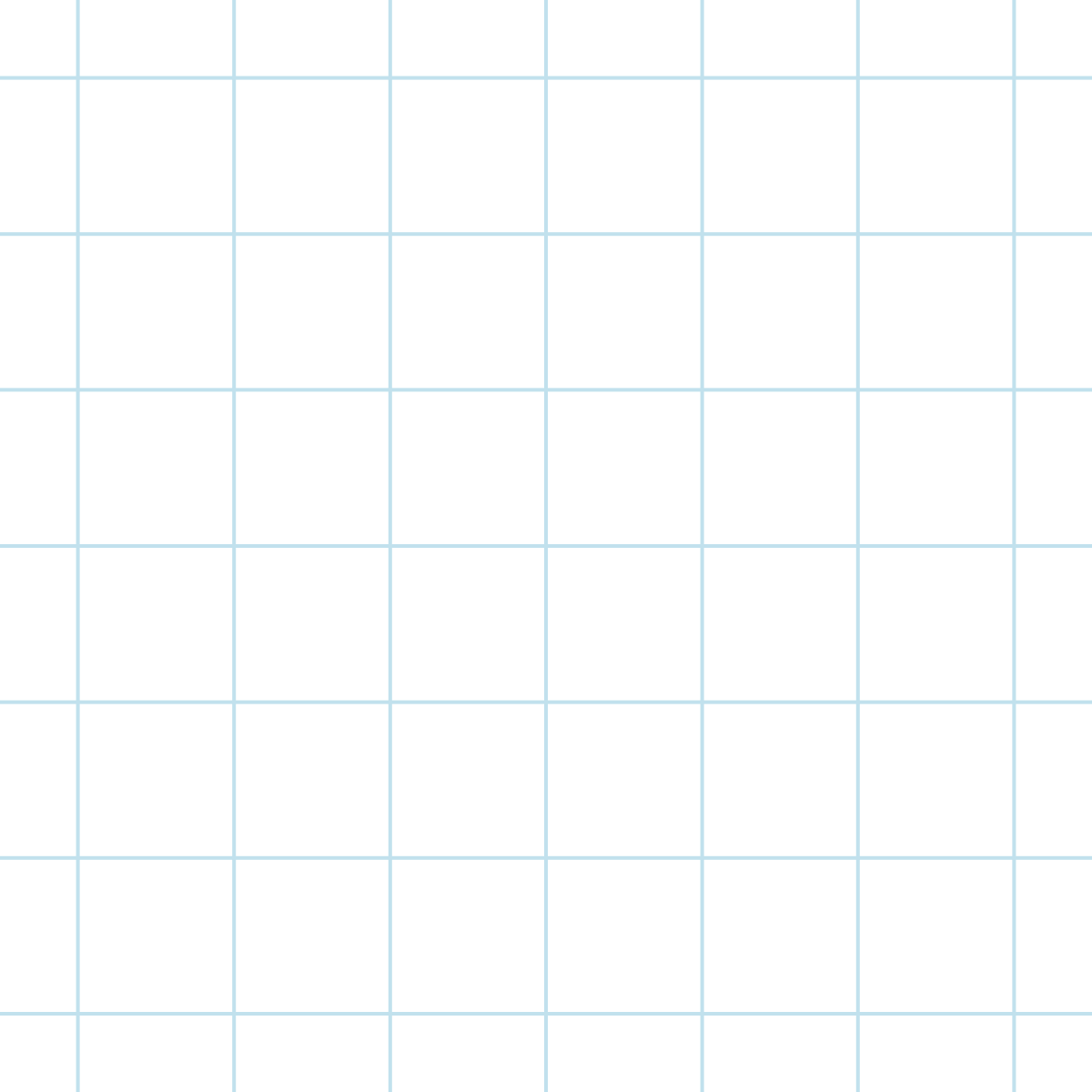 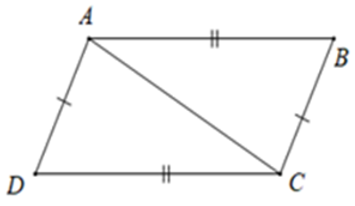 II. ÁP DỤNG VÀO TRƯỜNG HỢP BẰNG NHAU VỀ CẠNH HUYỀN VÀ CẠNH GÓC VUÔNG CỦA TAM GIÁC VUÔNG
HĐ2
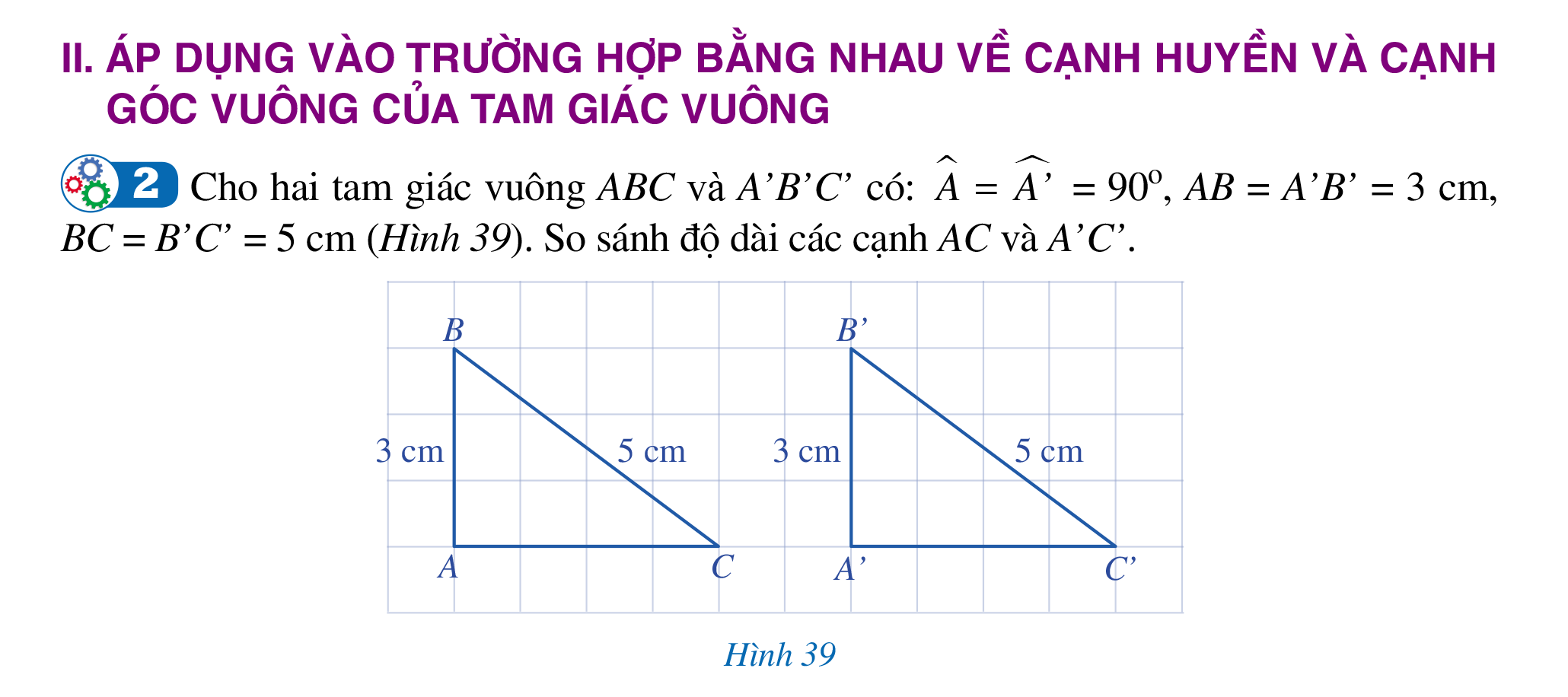 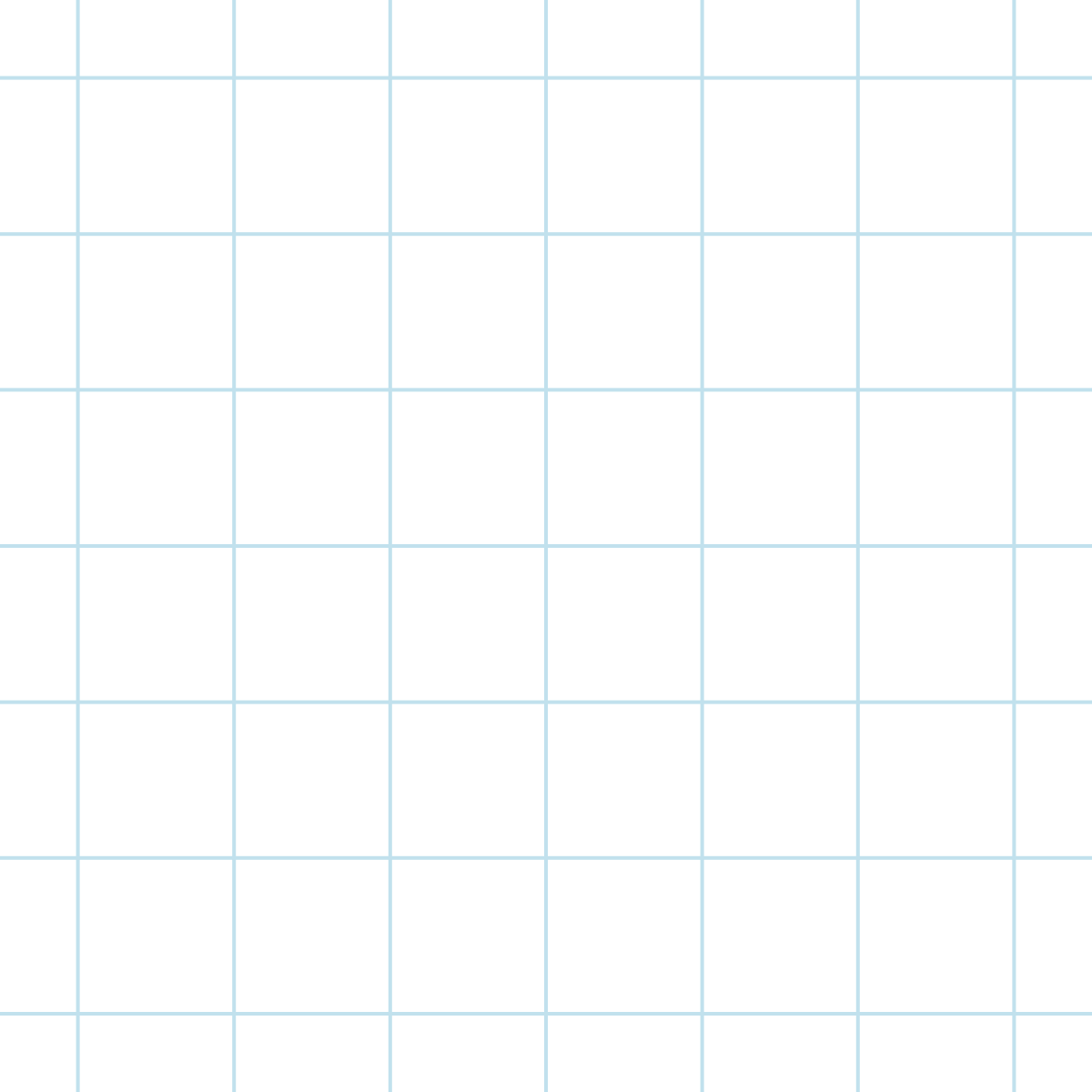 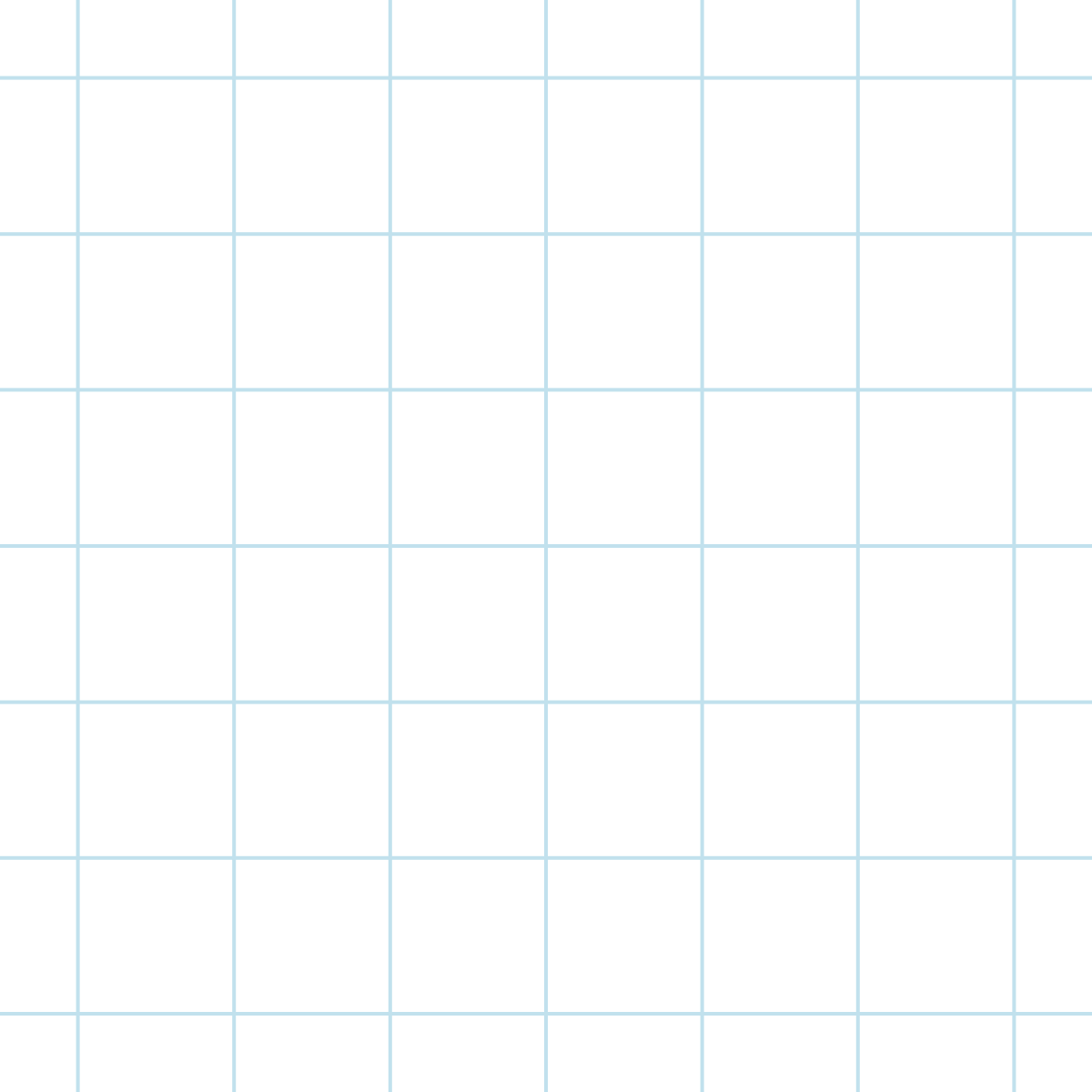 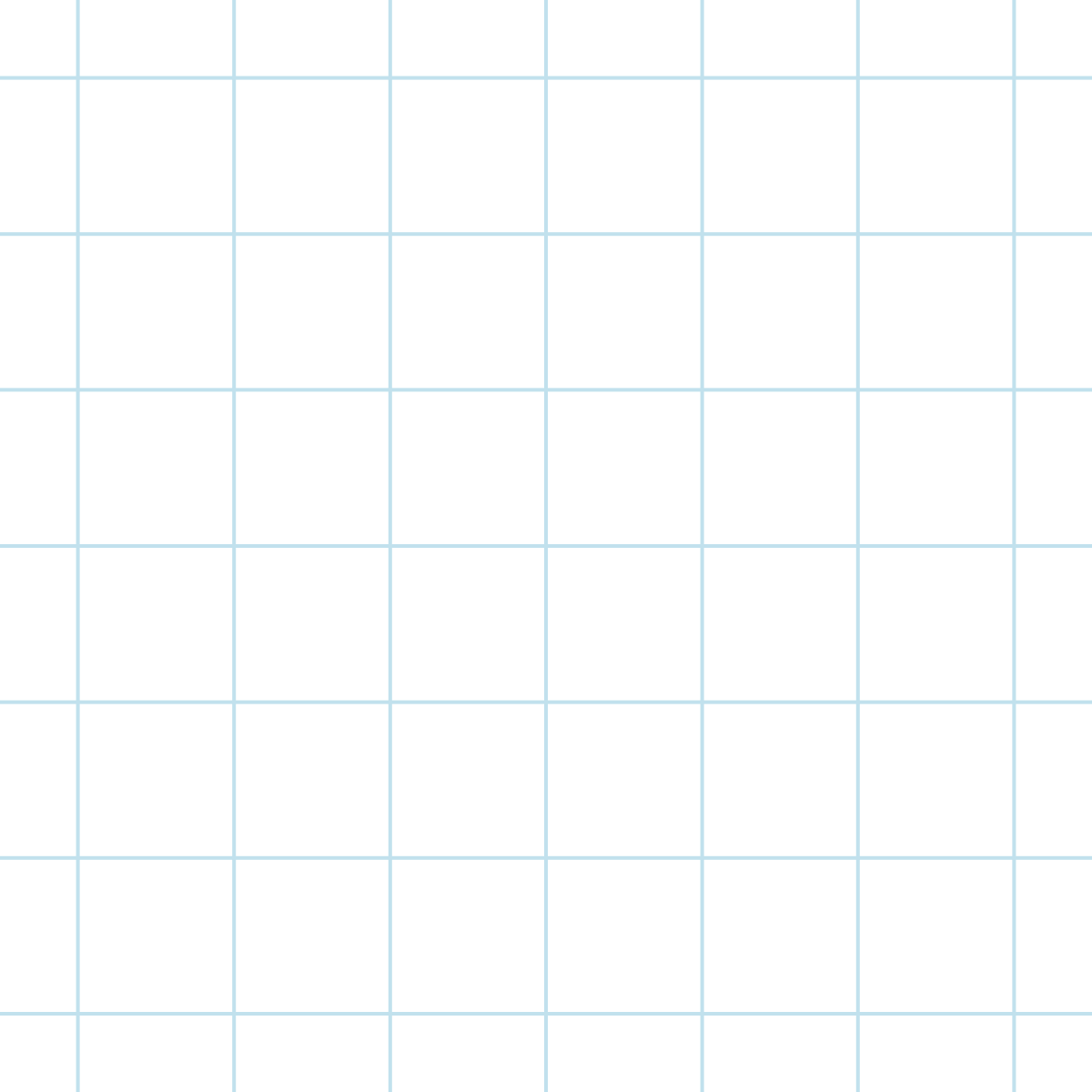 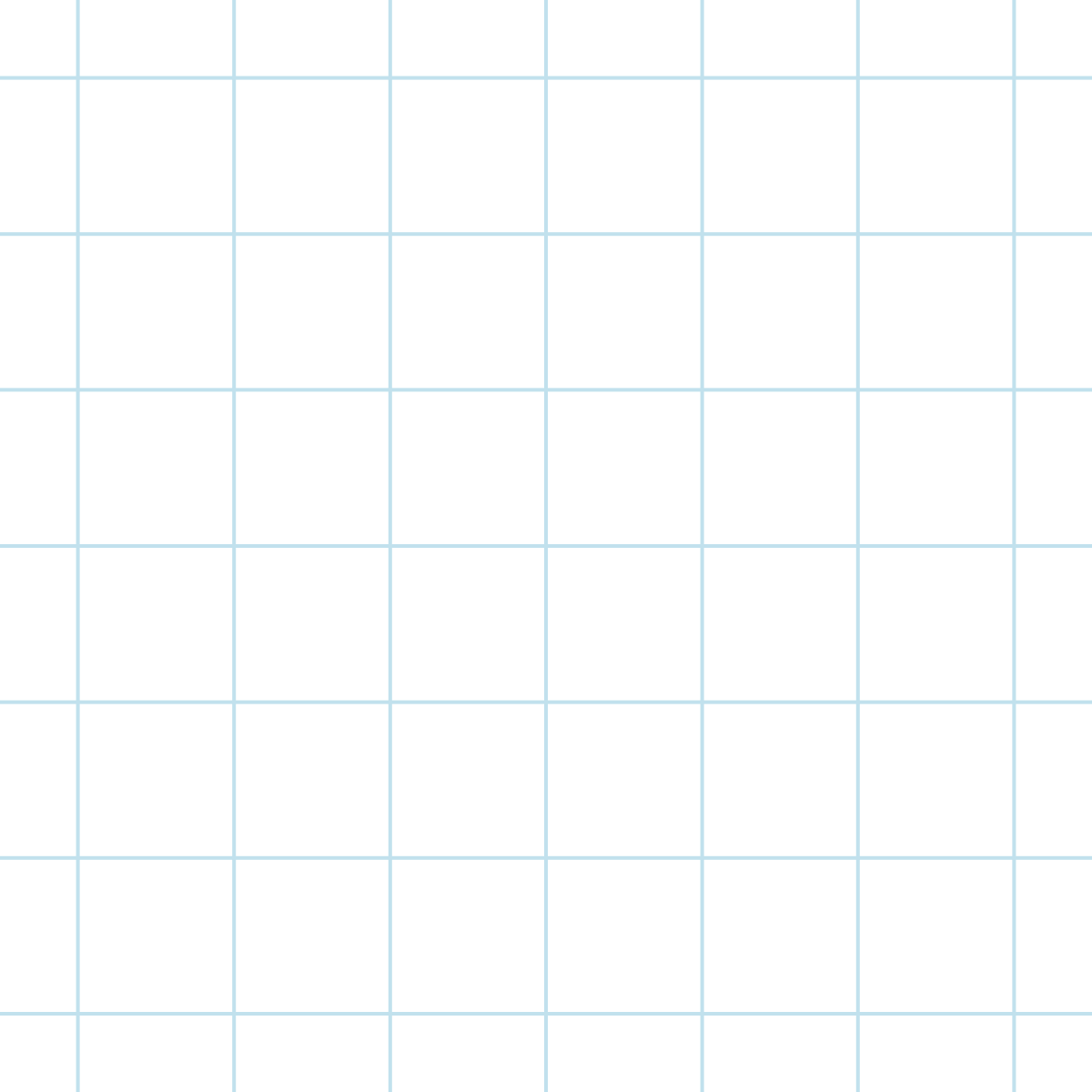 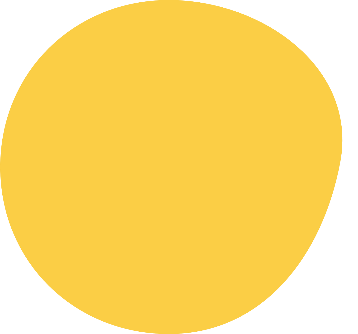 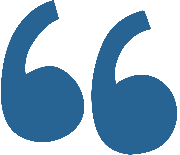 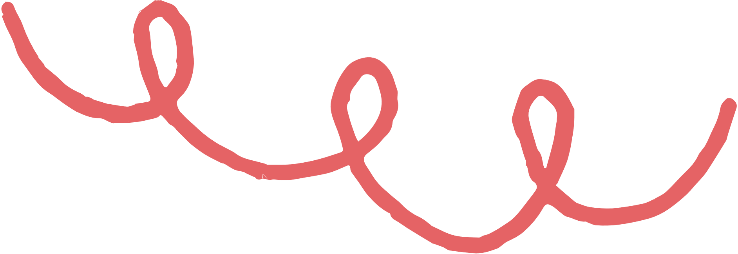 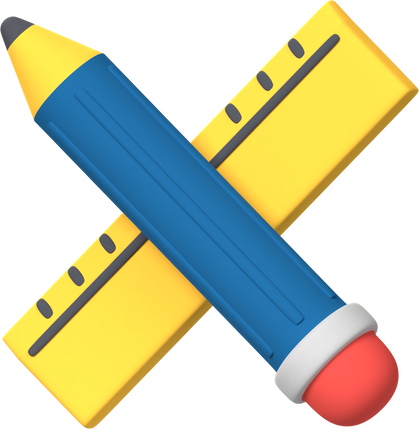 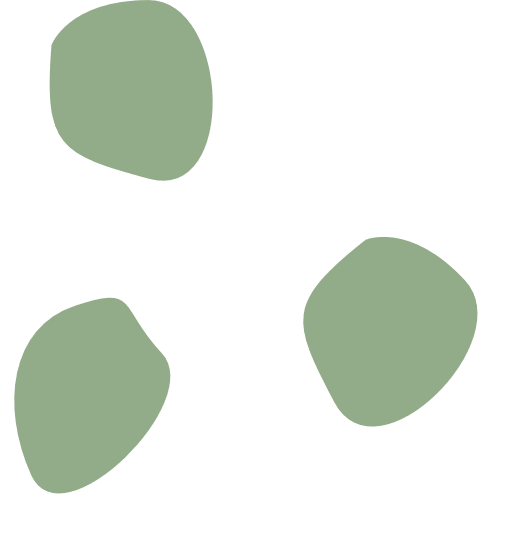 Kết luận 
Nếu cạnh huyền và một cạnh góc vuông của tam giác vuông này bằng cạnh huyền và một cạnh góc vuông của tam giác vuông kia thì hai tam giác vuông đó bằng nhau.
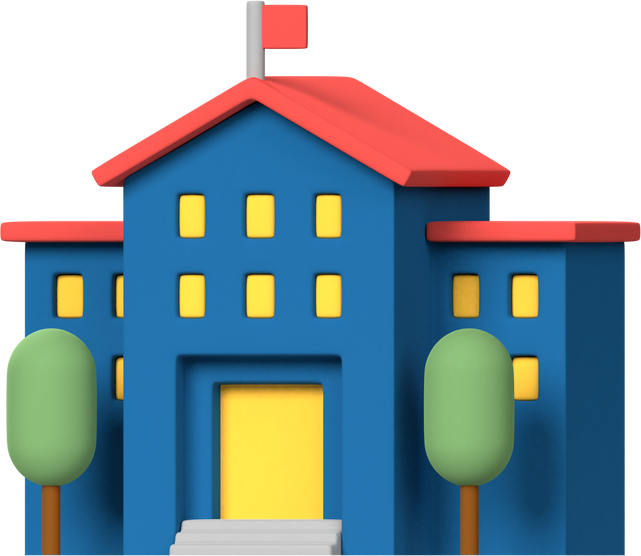 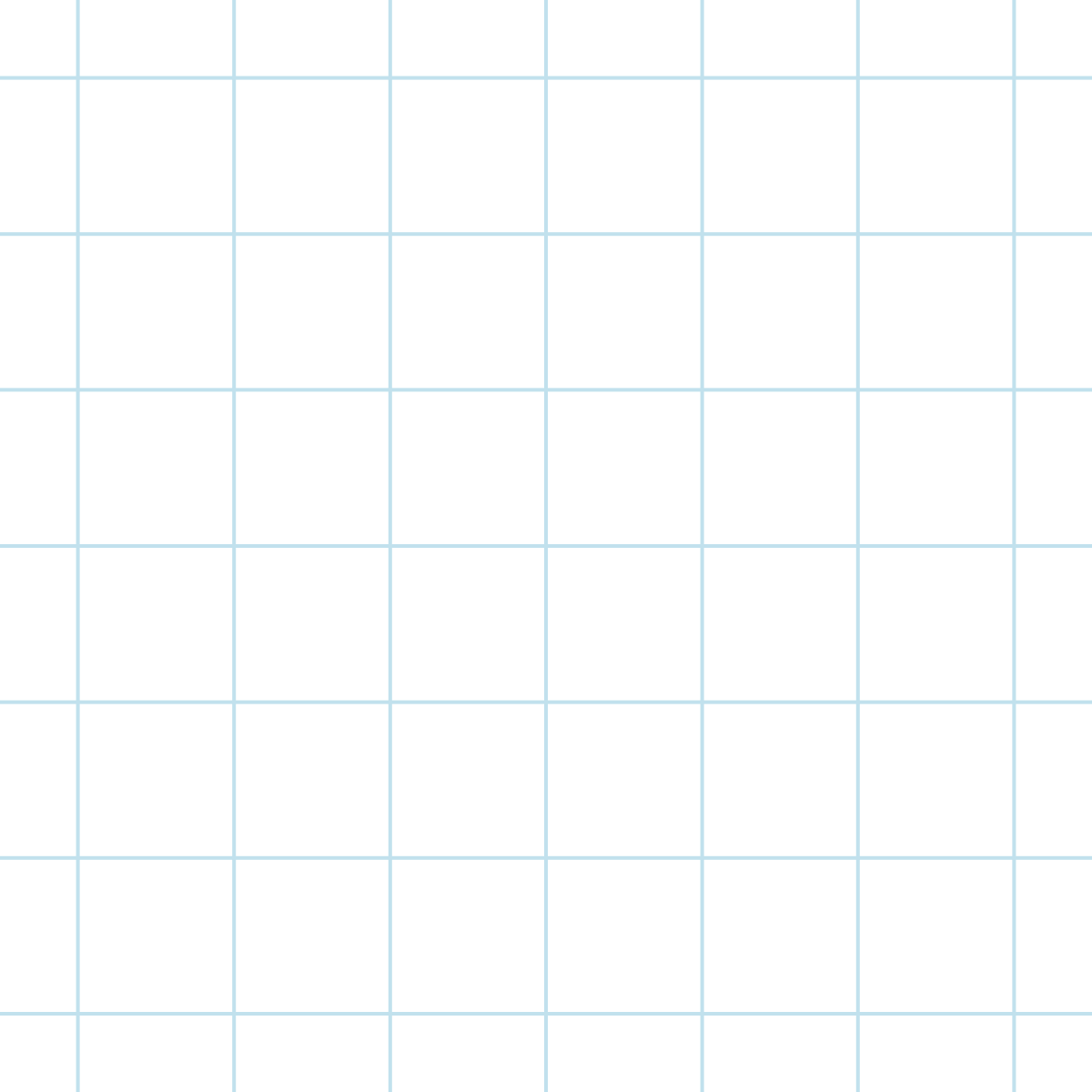 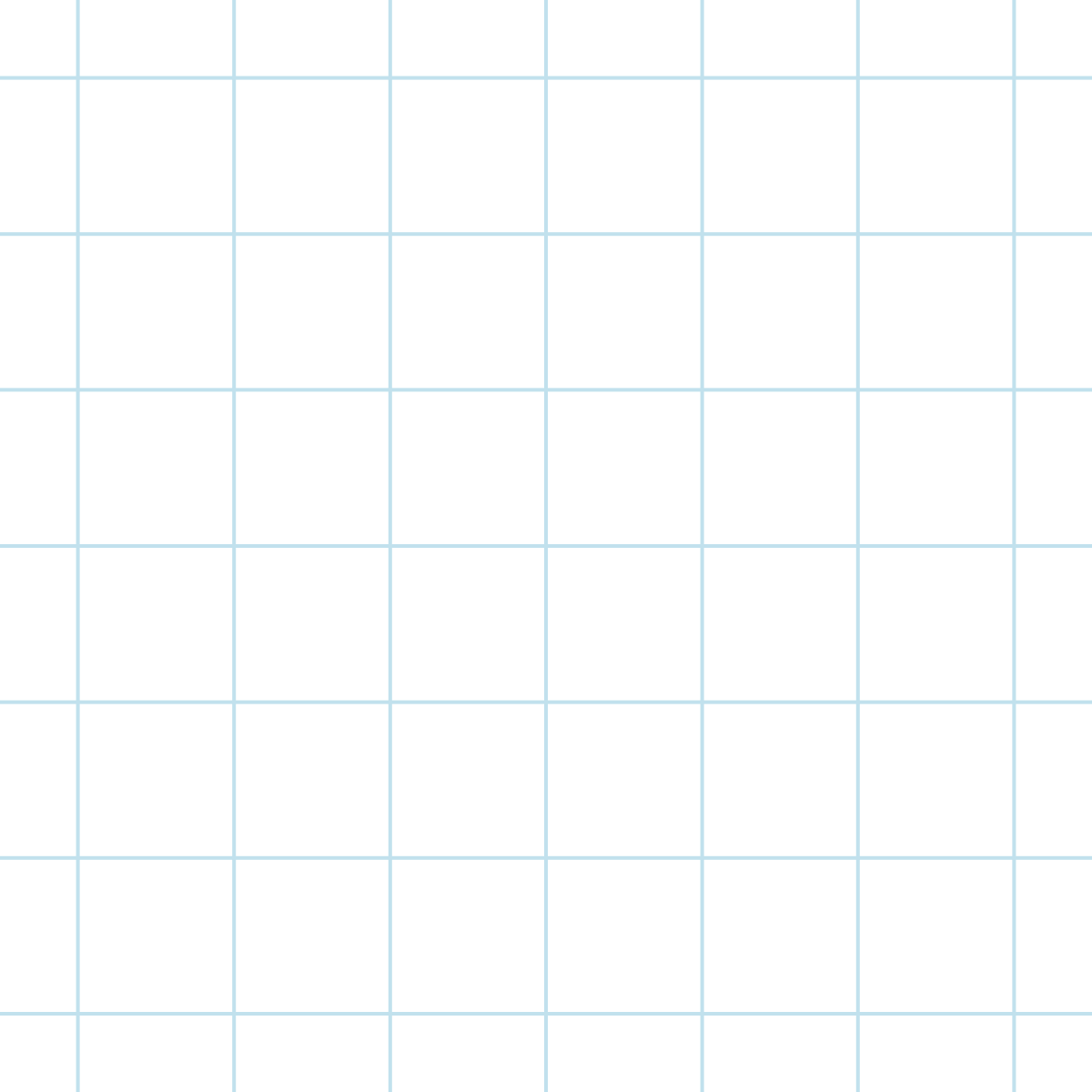 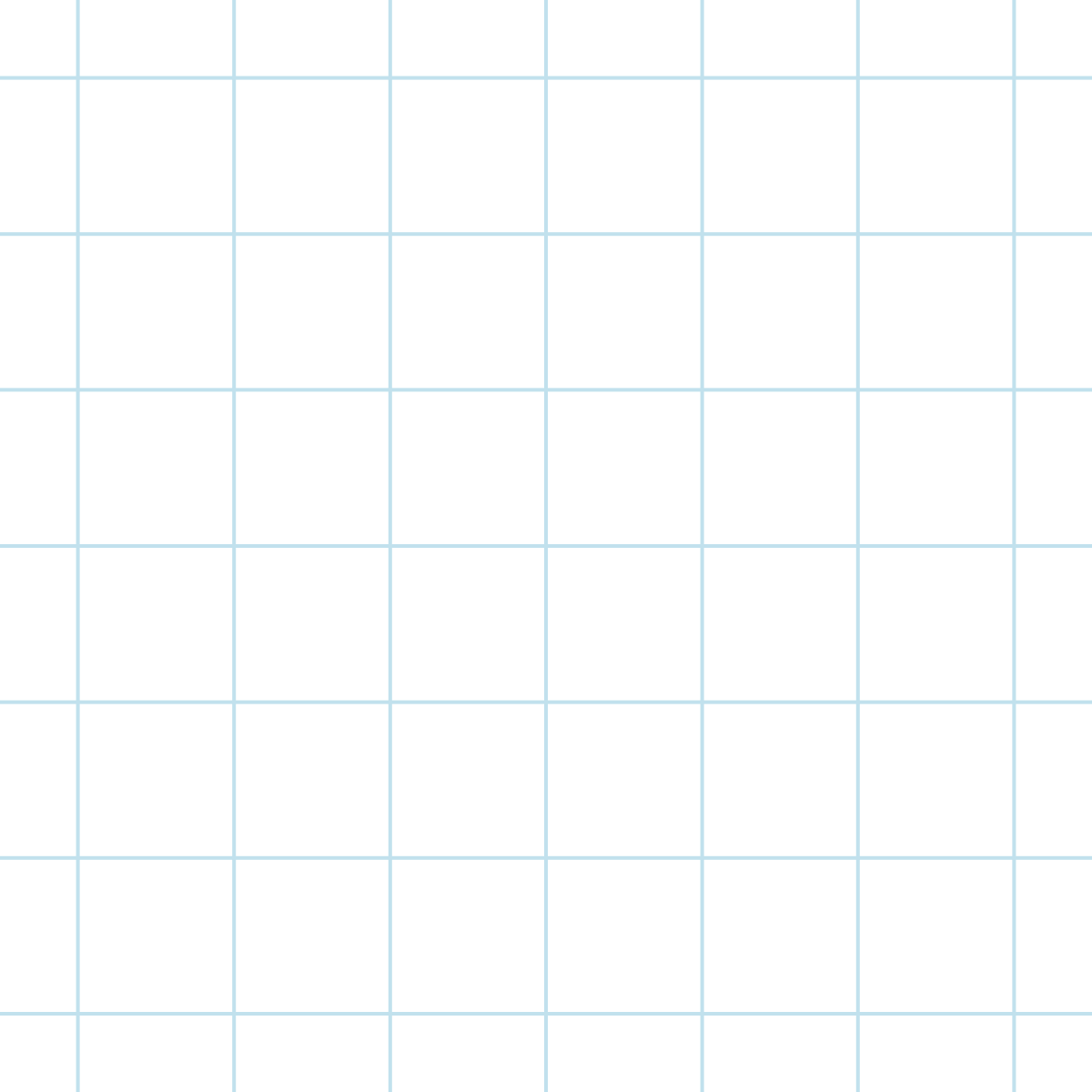 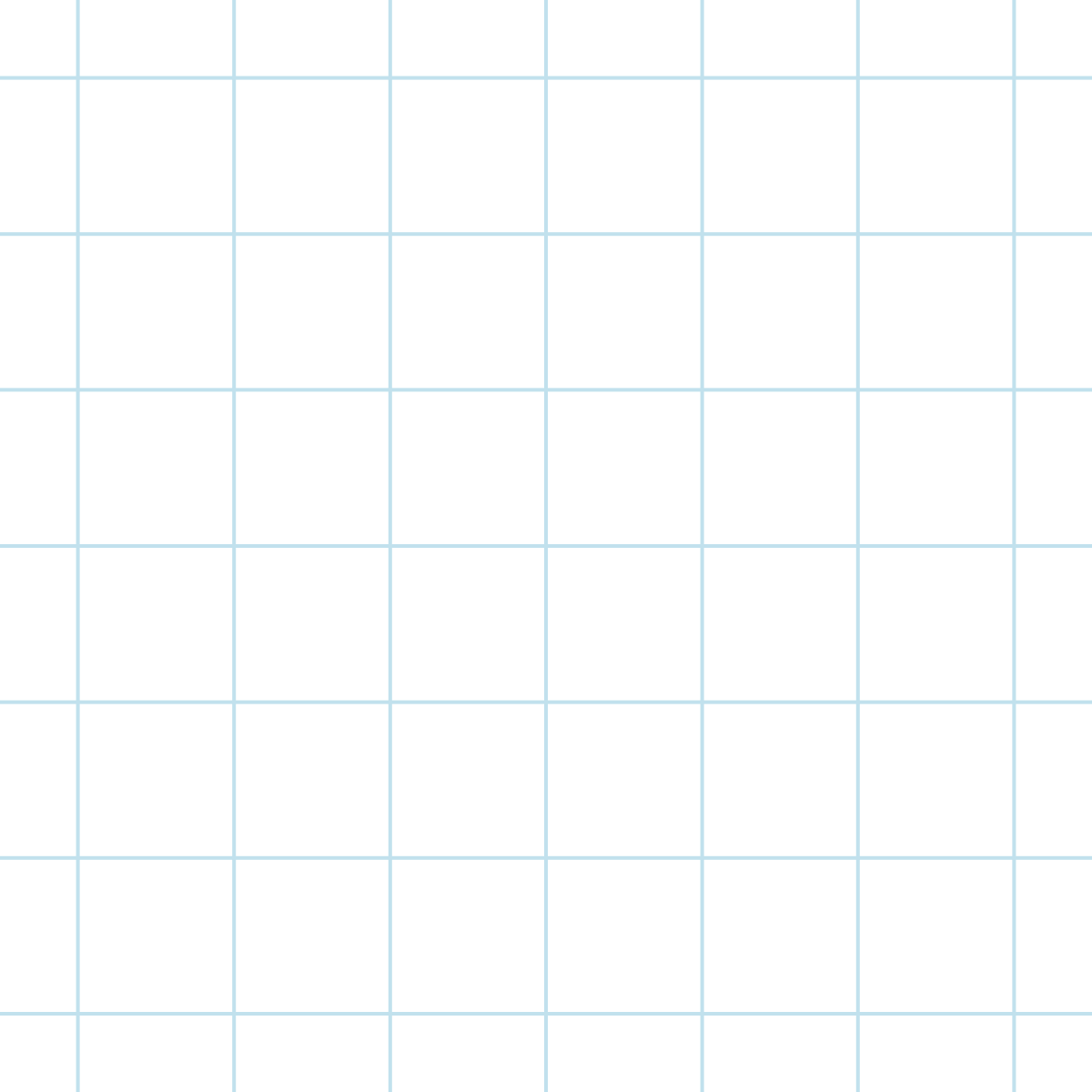 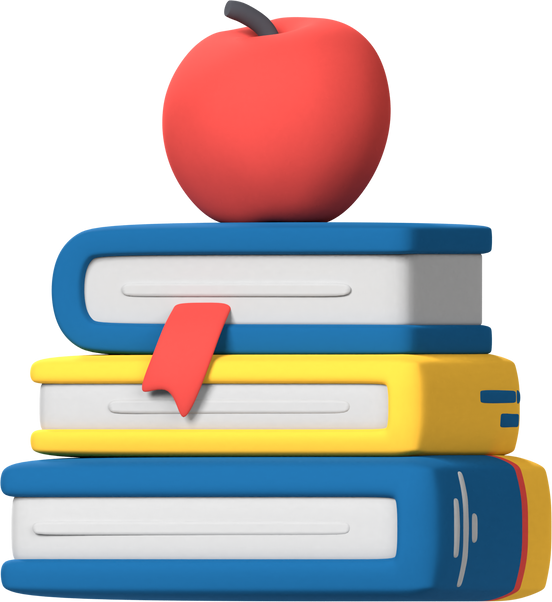 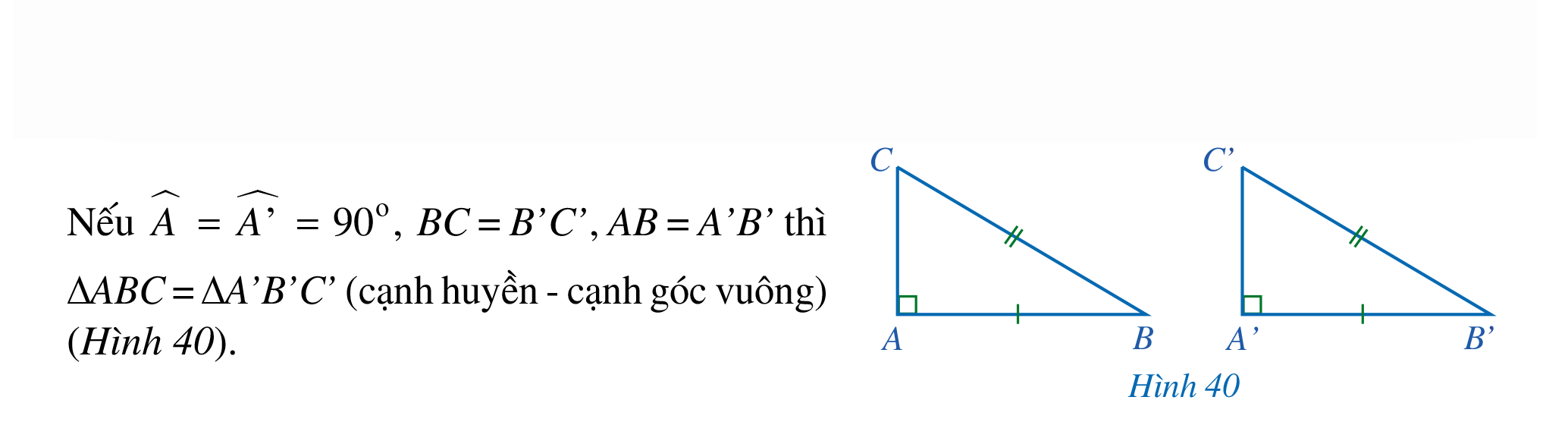 Ví dụ 3
Giải
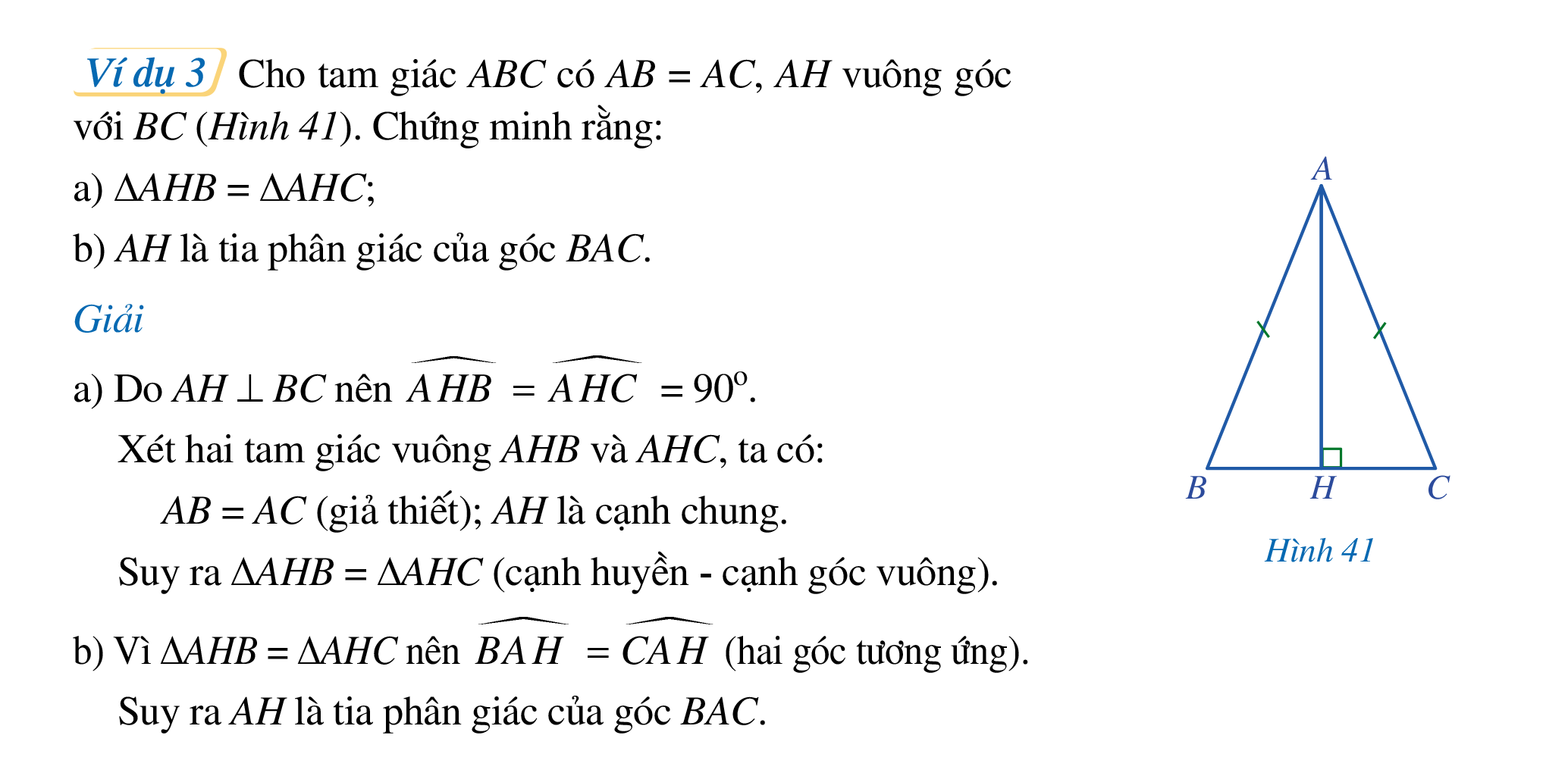 LUYỆN TẬP
Giải
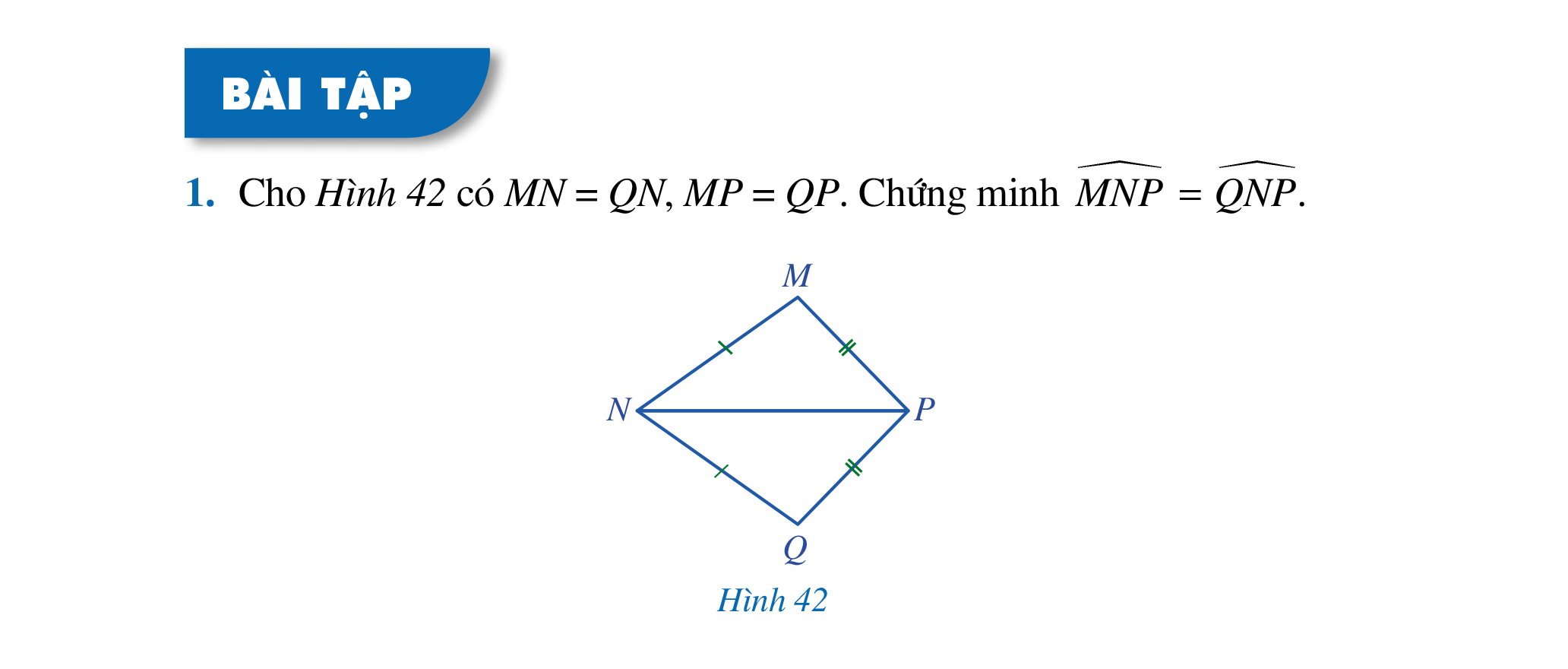 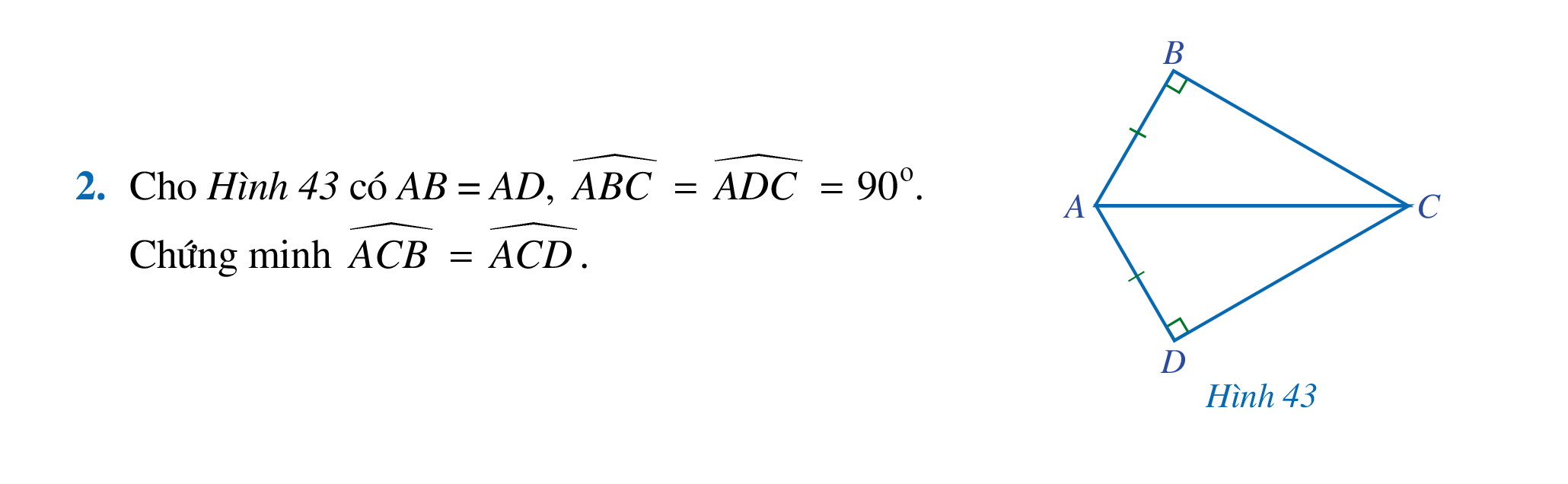 Giải
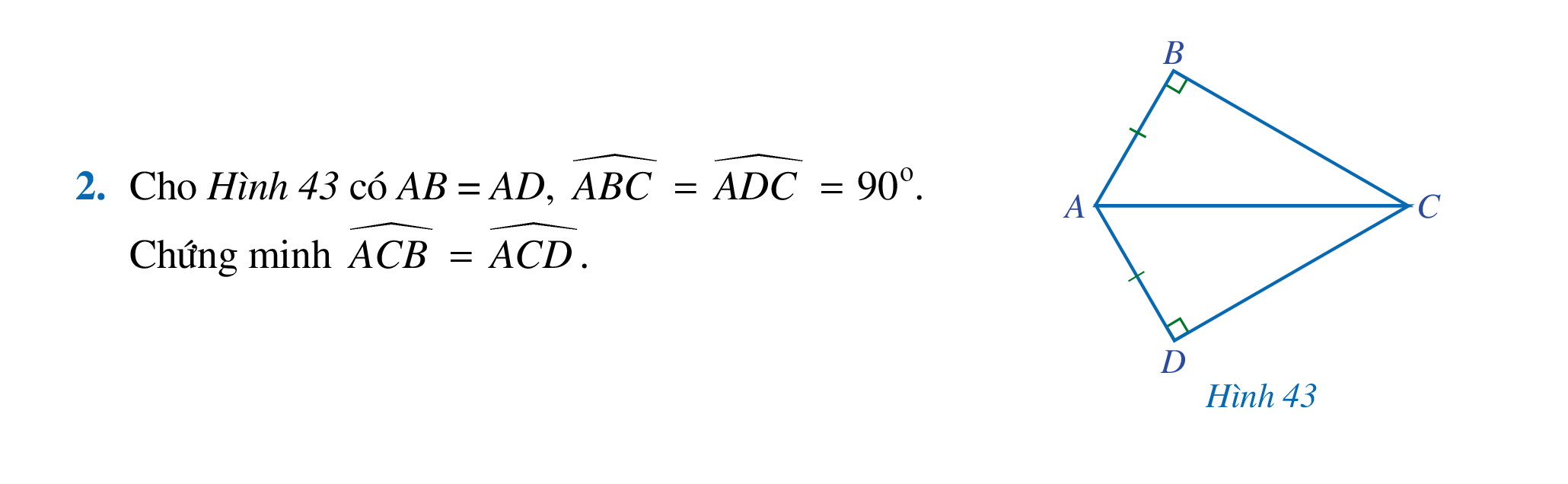 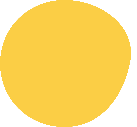 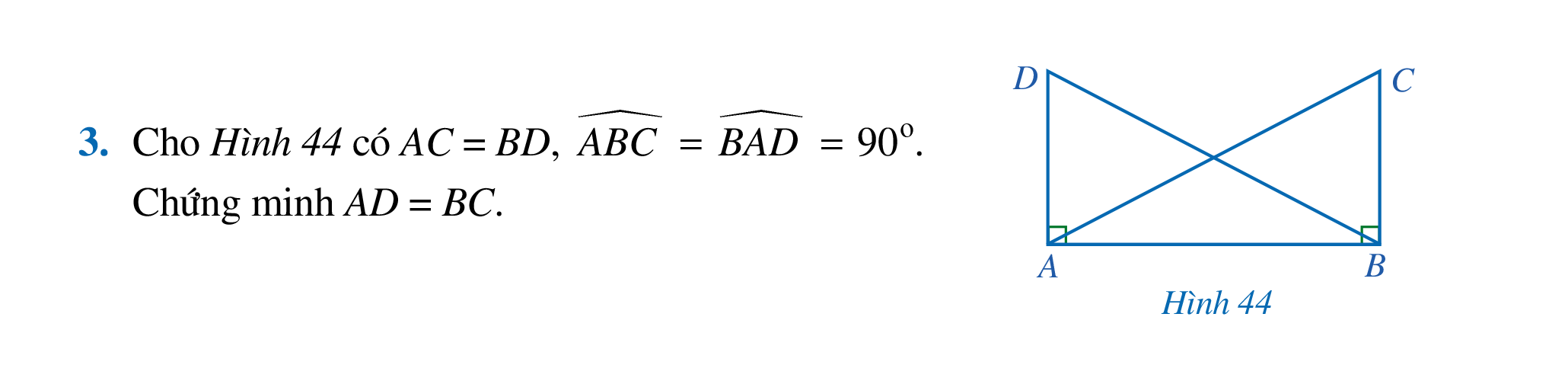 Giải
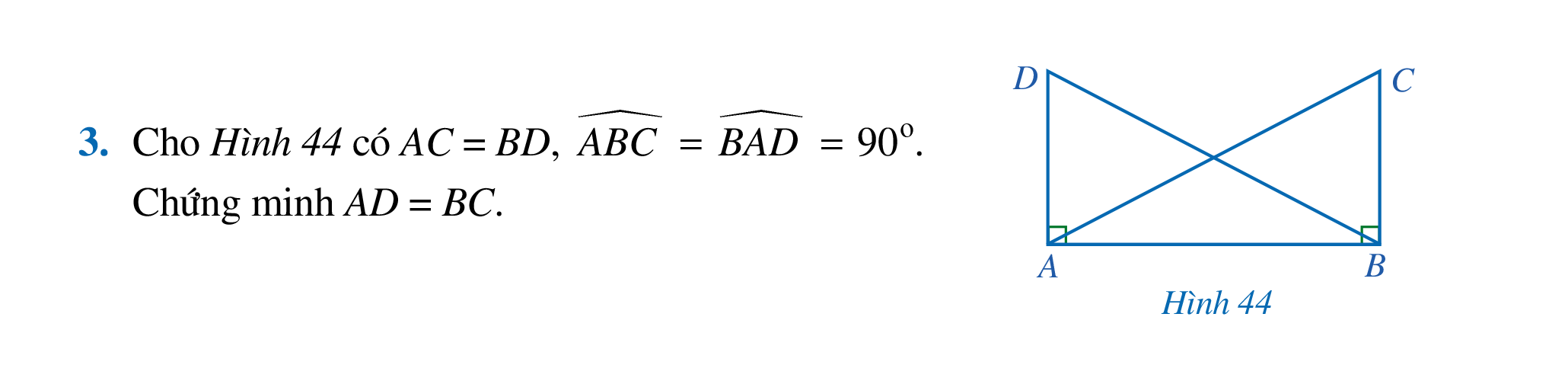 Giải
VẬN DỤNG
X
X
X
X
Câu 2. Trong mỗi hình vẽ trên lới ô vuông dưới đây, hãy chỉ ra một cặp hai tam giác bằng nhau.
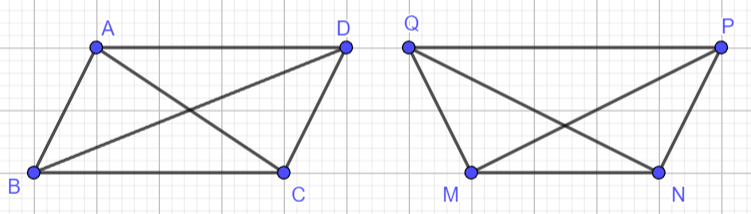 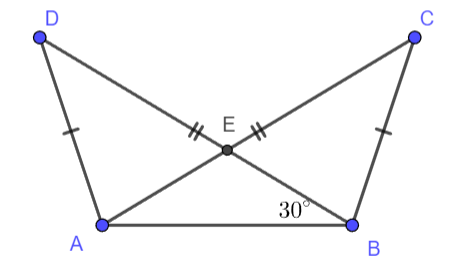 Giải
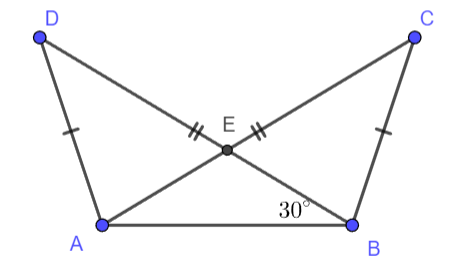 HƯỚNG DẪN VỀ NHÀ
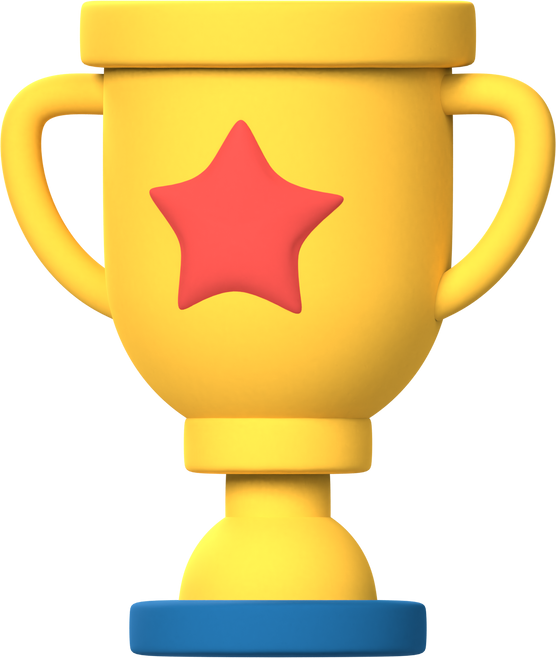 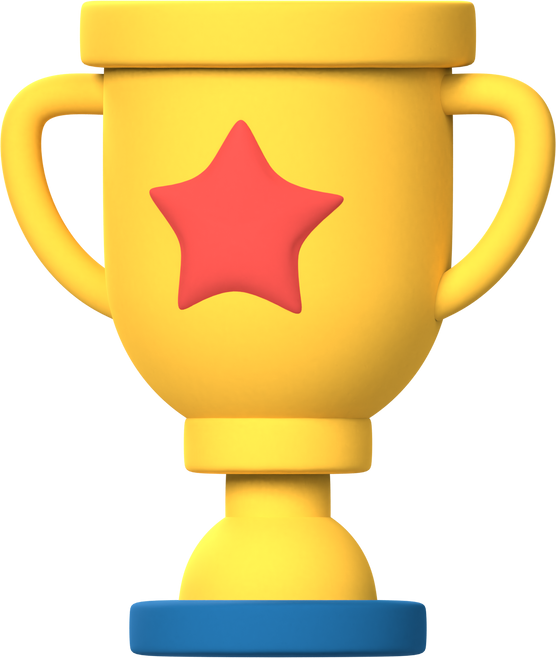 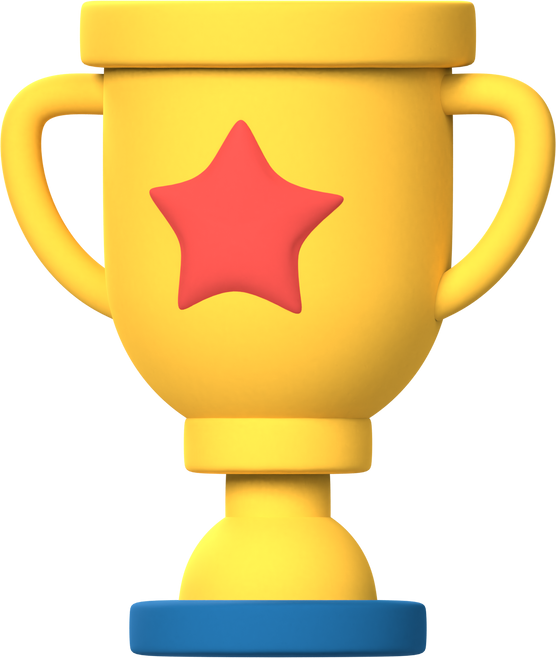 Chuẩn bị bài mới.
Hoàn thành các bài tập được giao.
Ghi nhớ kiến thức trong bài.